寒潮事件定義 （盧與李，2009）
或
或
Blocking Index
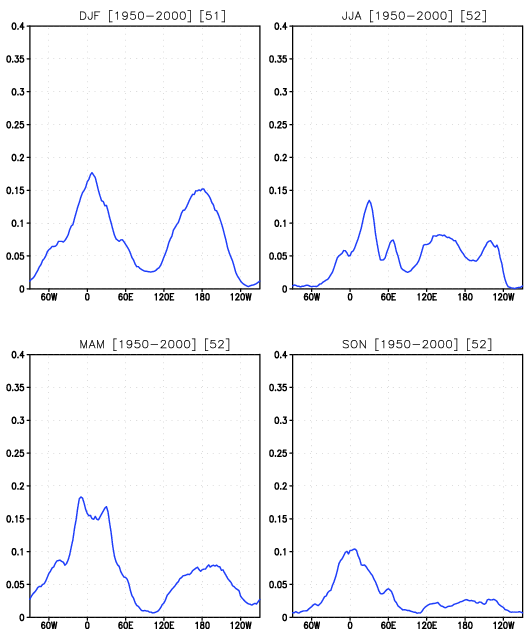 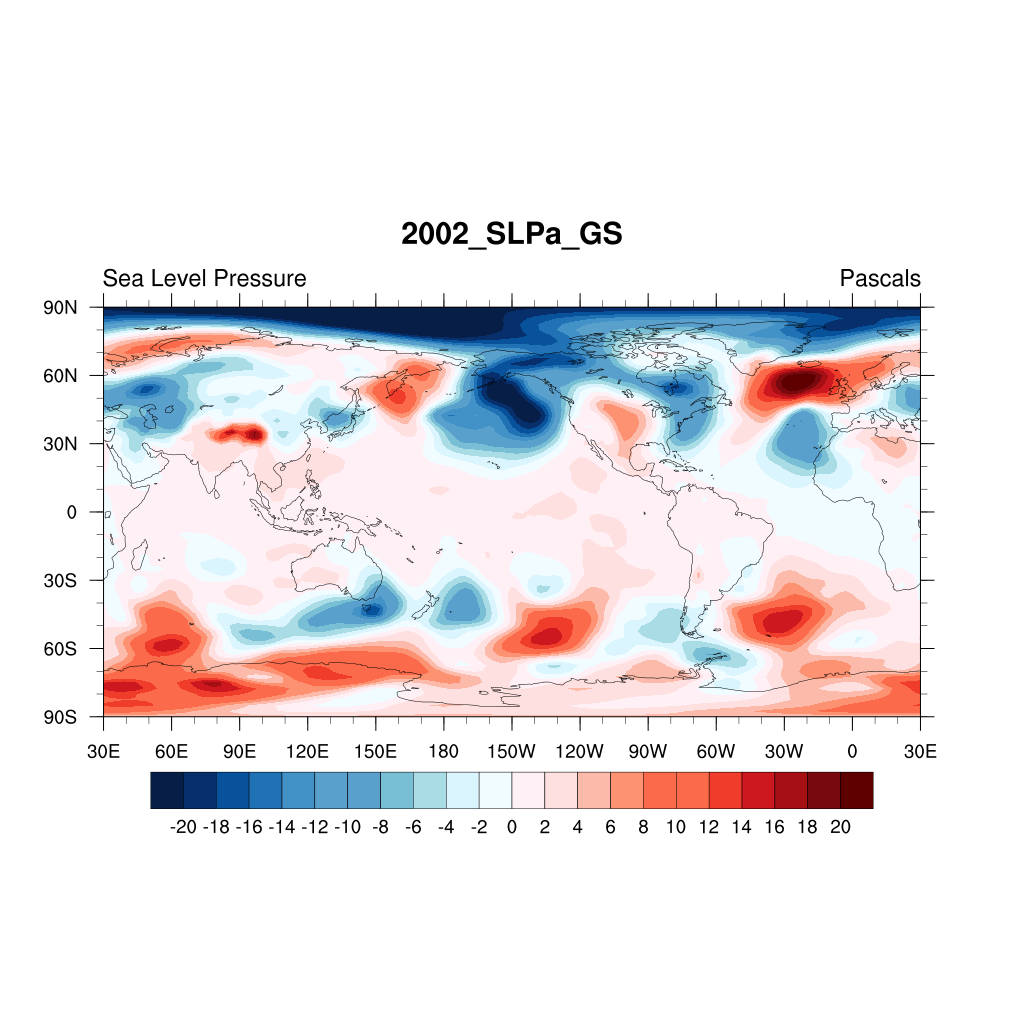 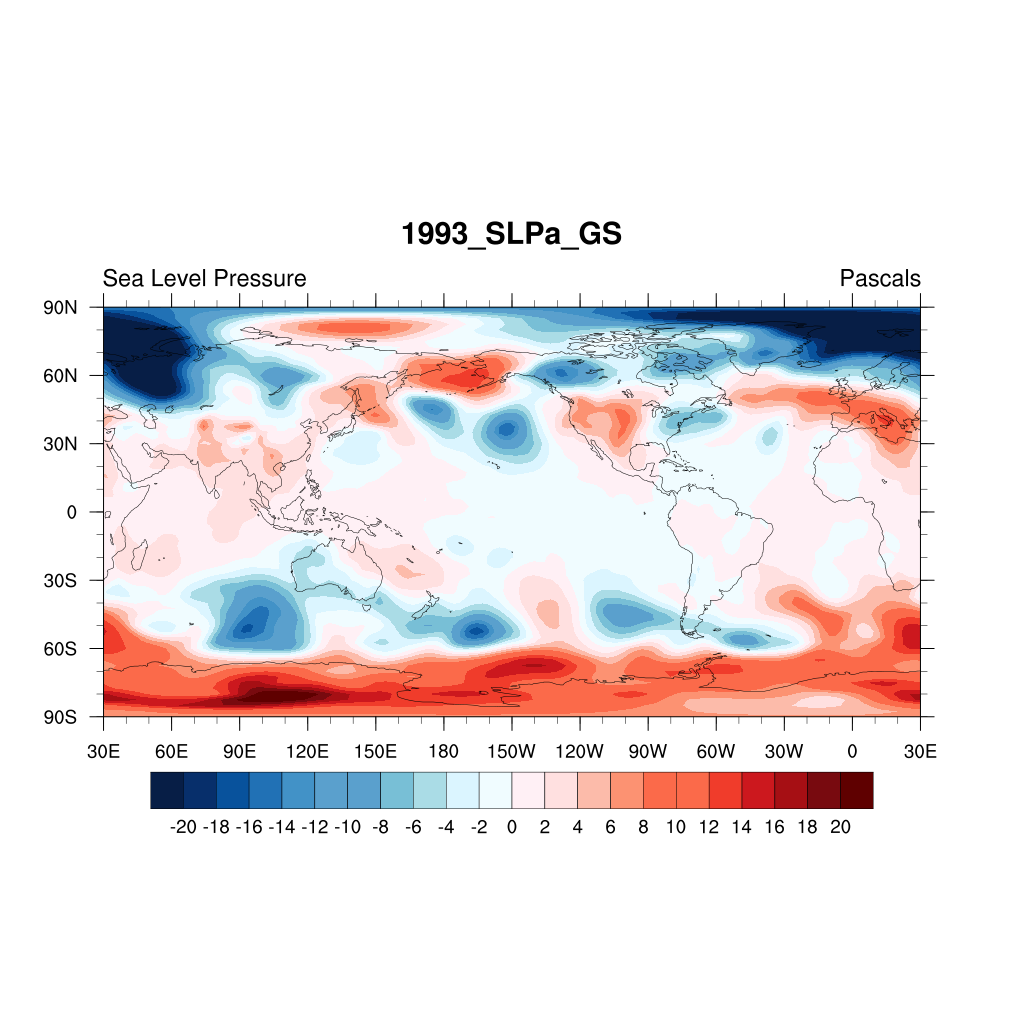 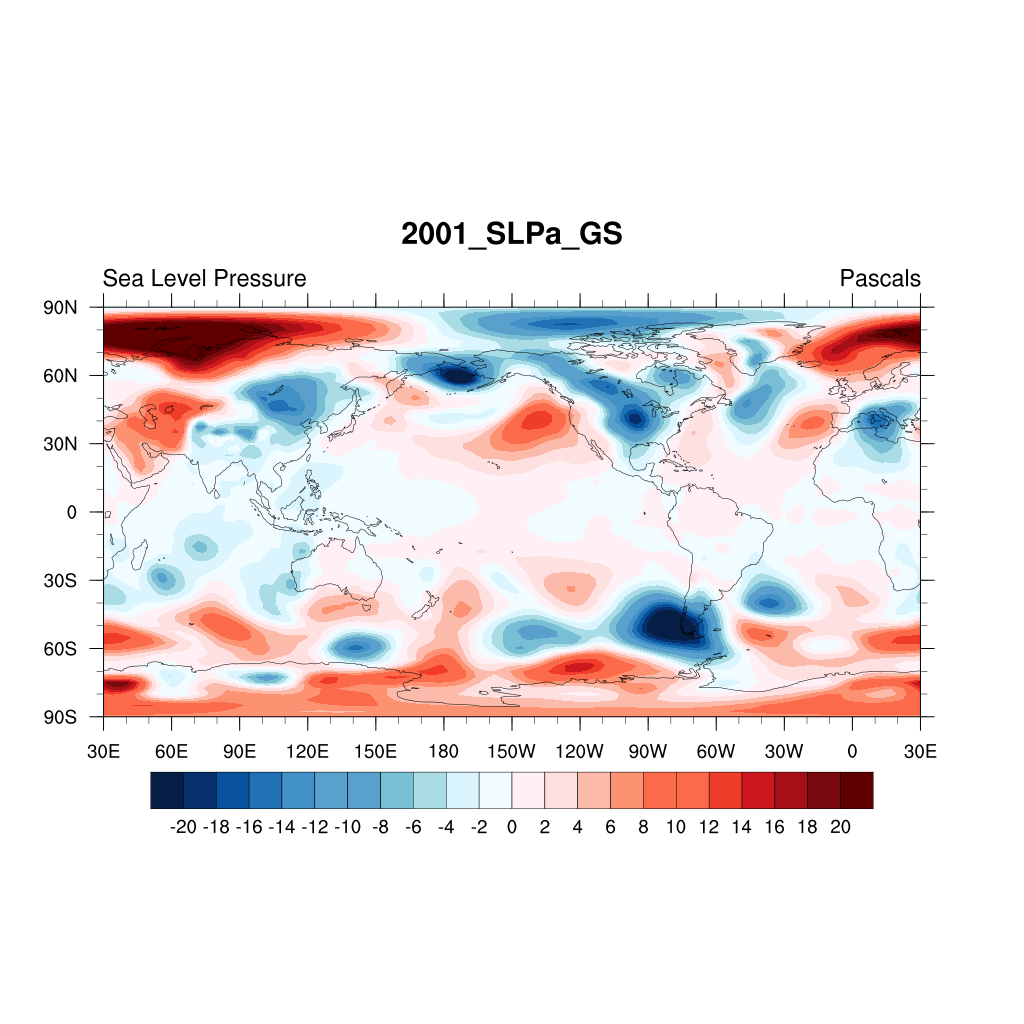 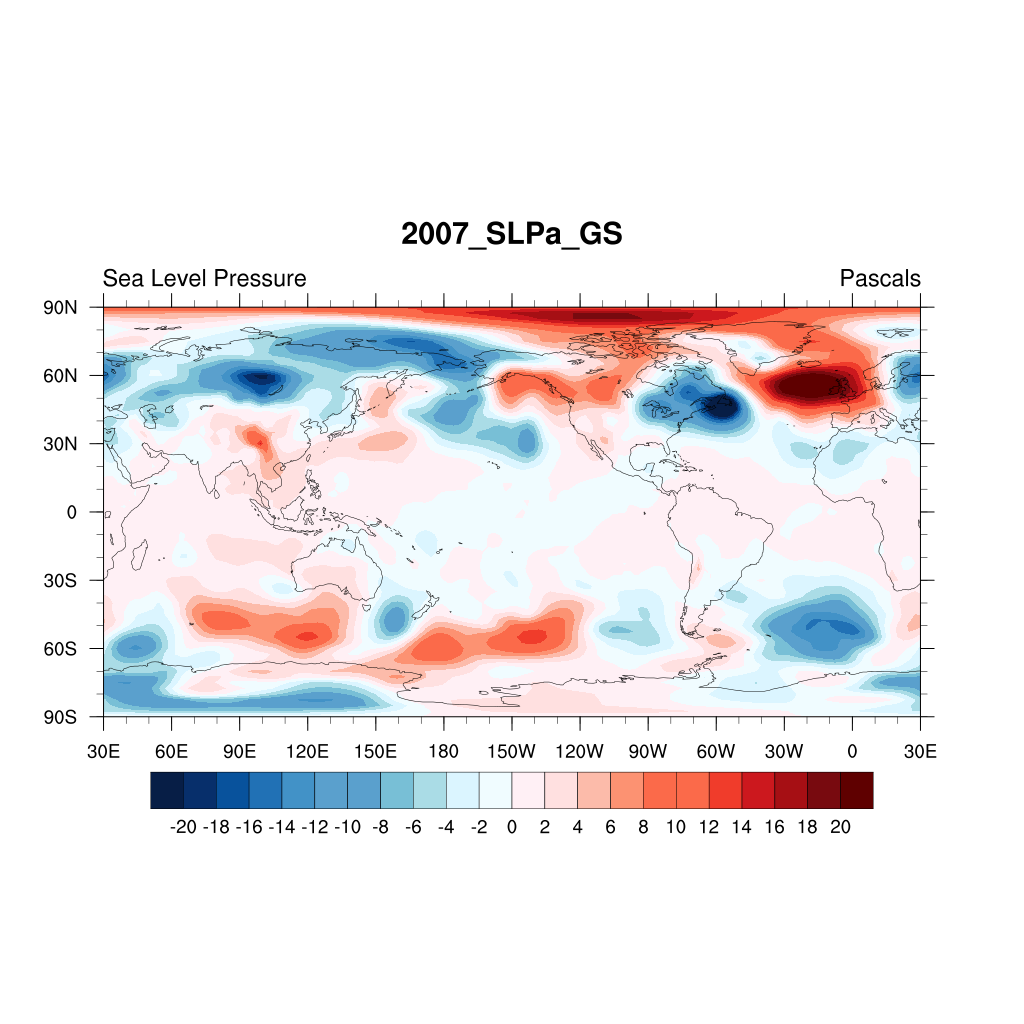 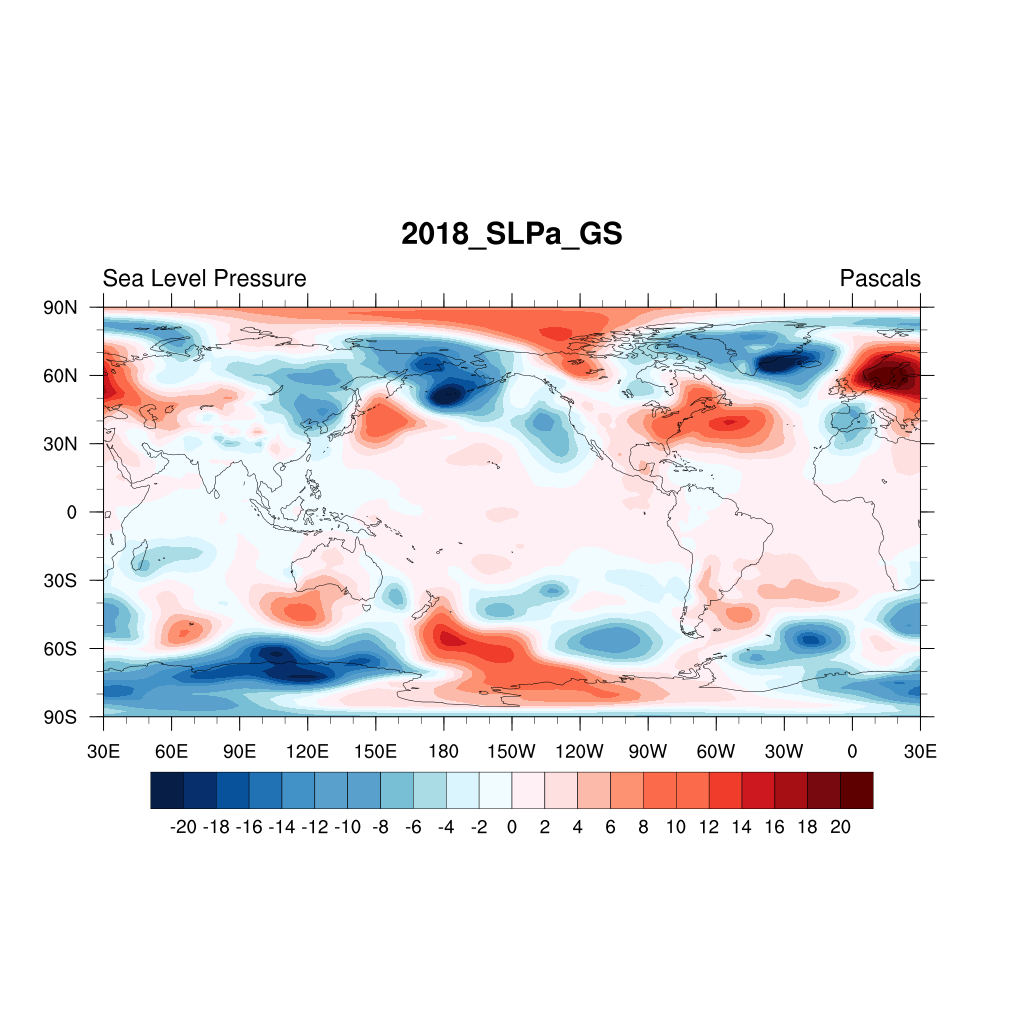 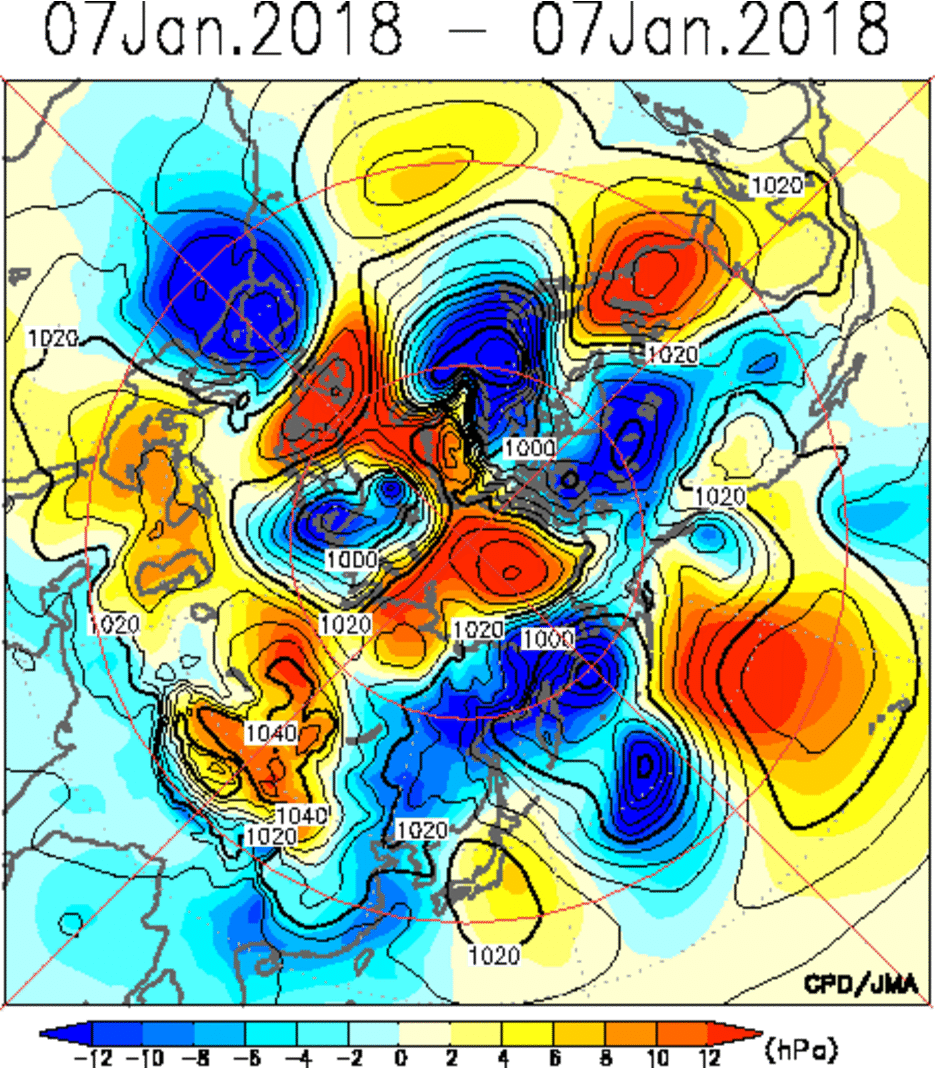 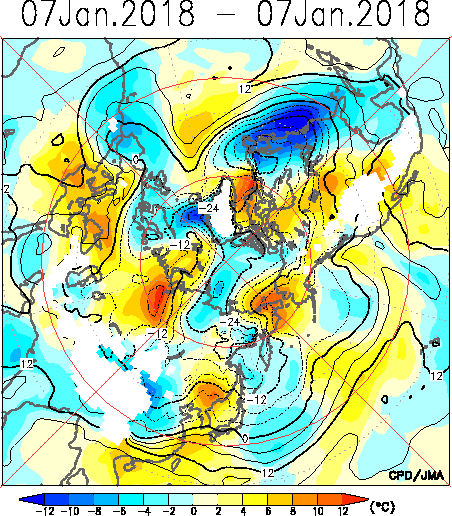 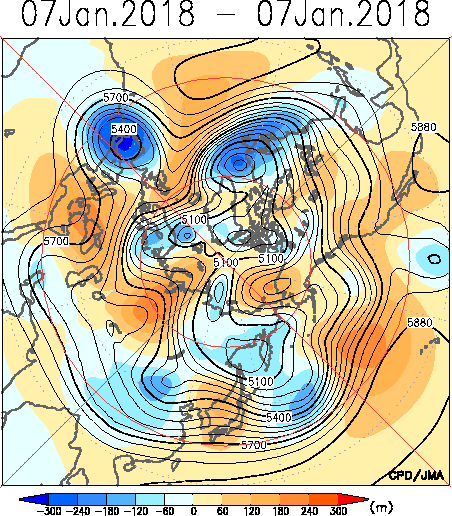 SLP
850h-Pa Temp
500h-Pa GeoP
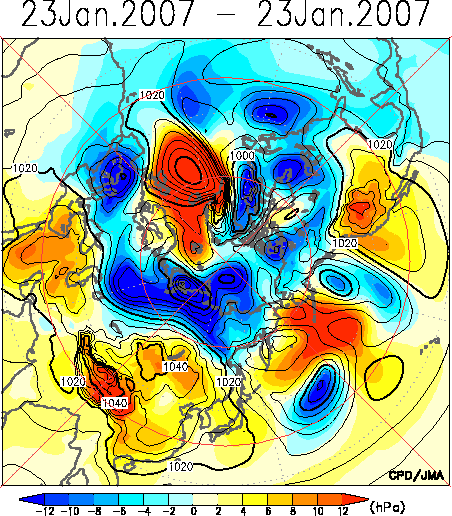 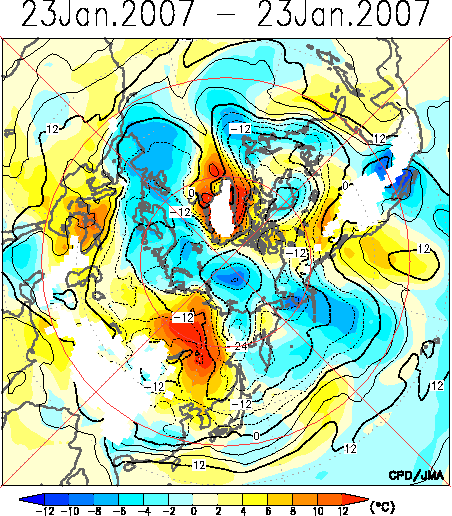 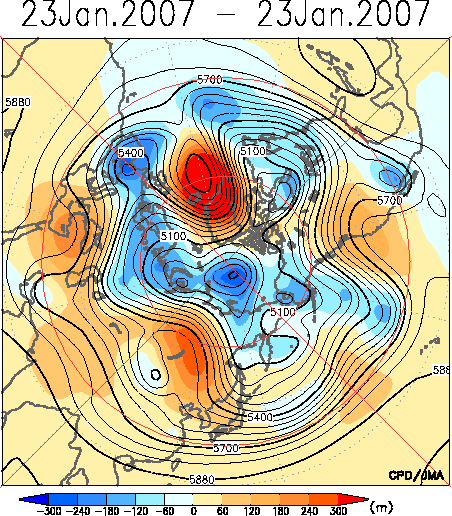 SLP
850h-Pa Temp
500h-Pa GeoP
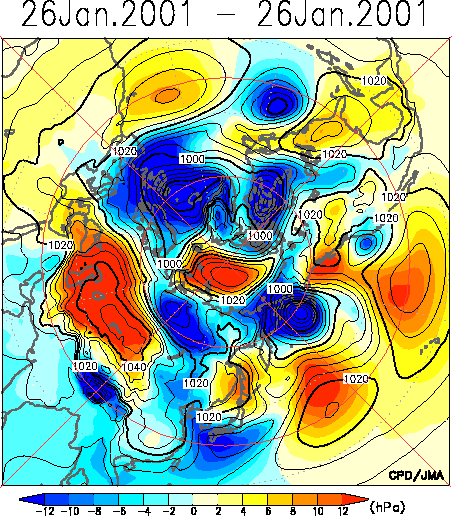 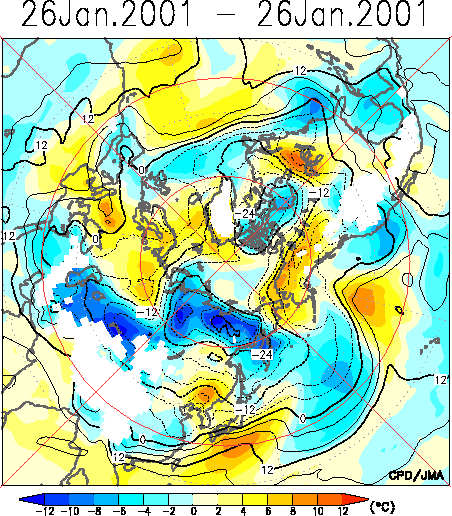 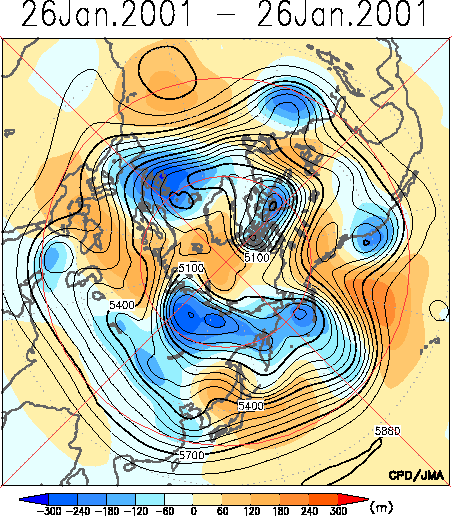 SLP
850h-Pa Temp
500h-Pa GeoP
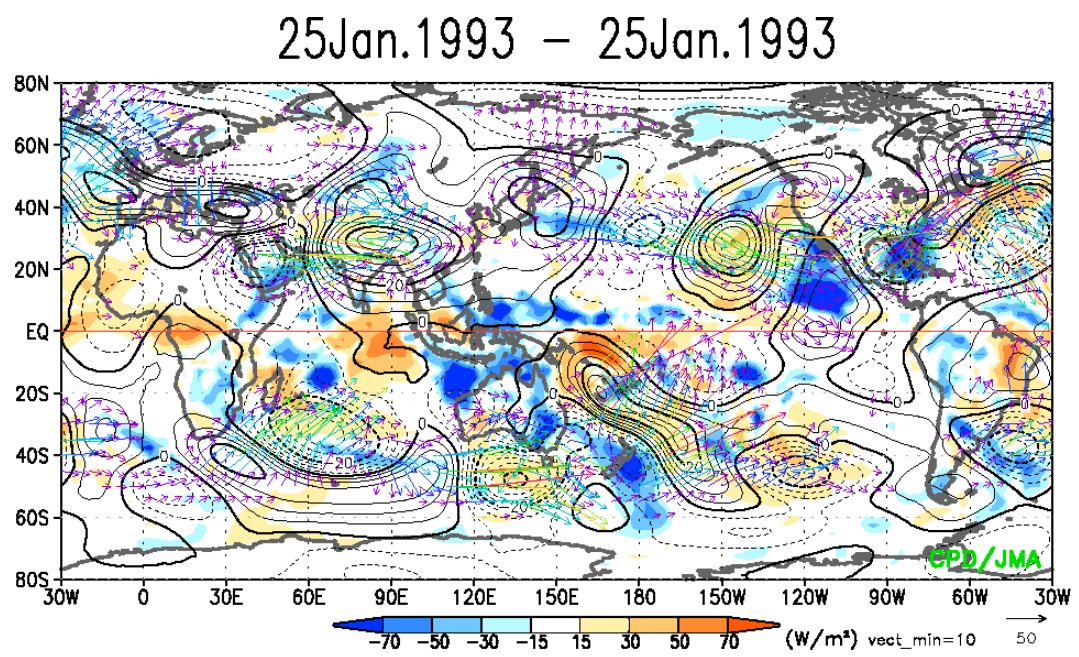 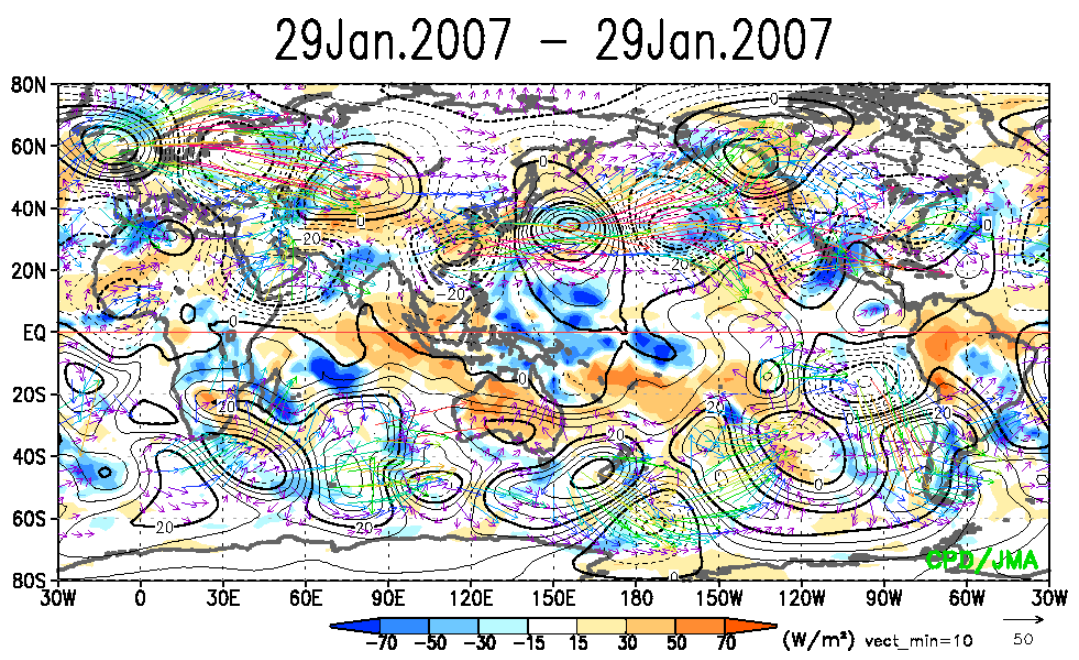 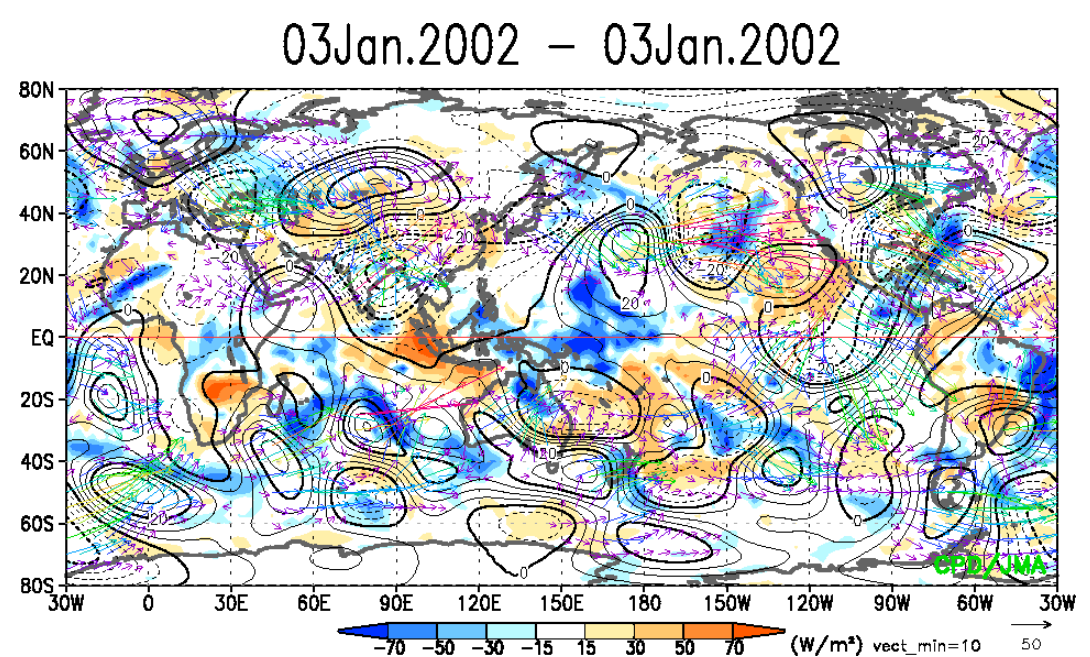 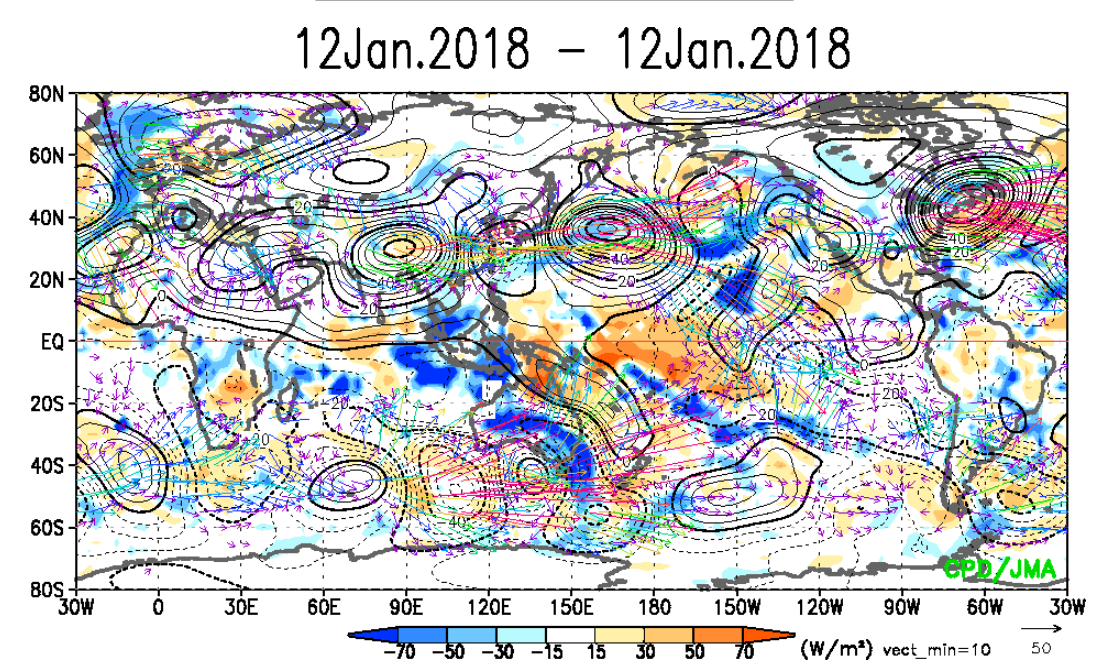 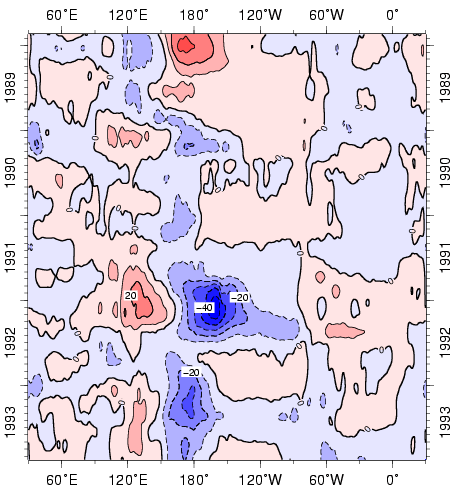 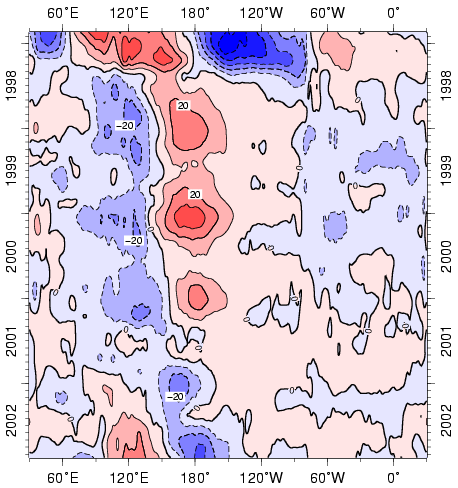 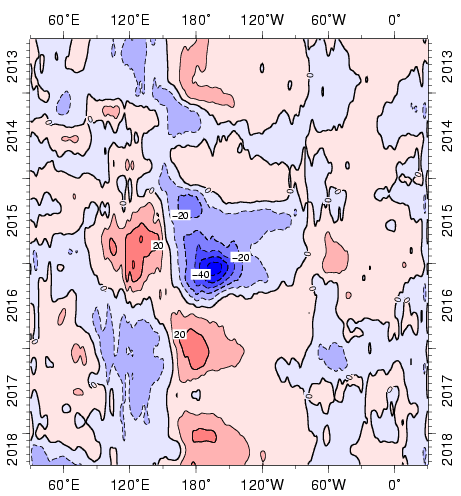 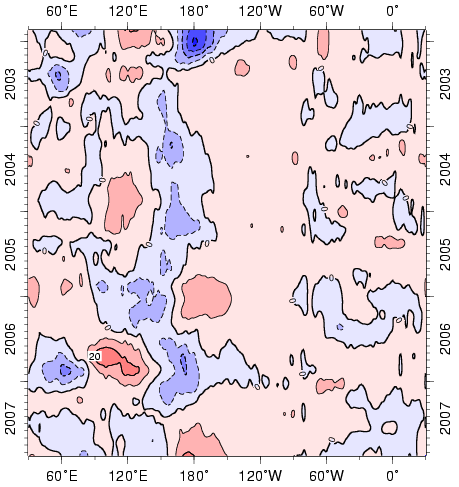 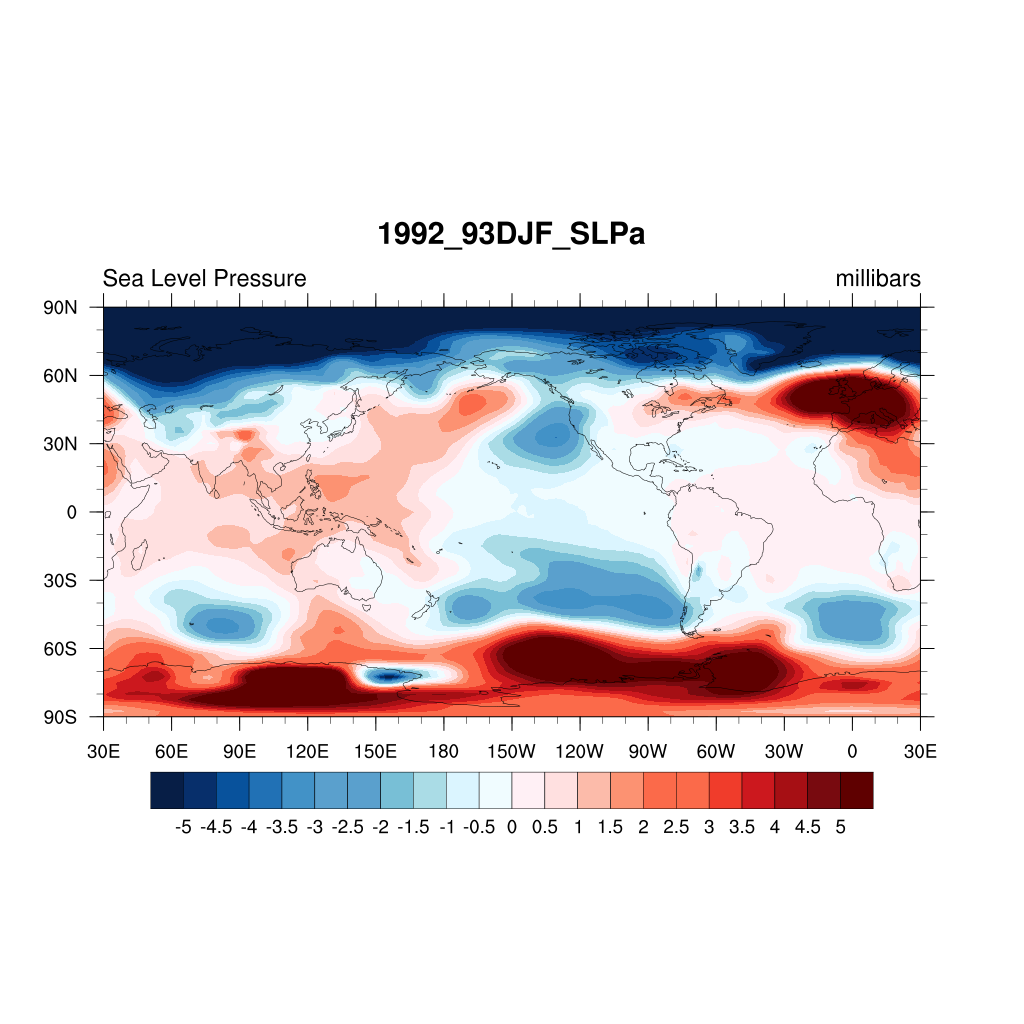 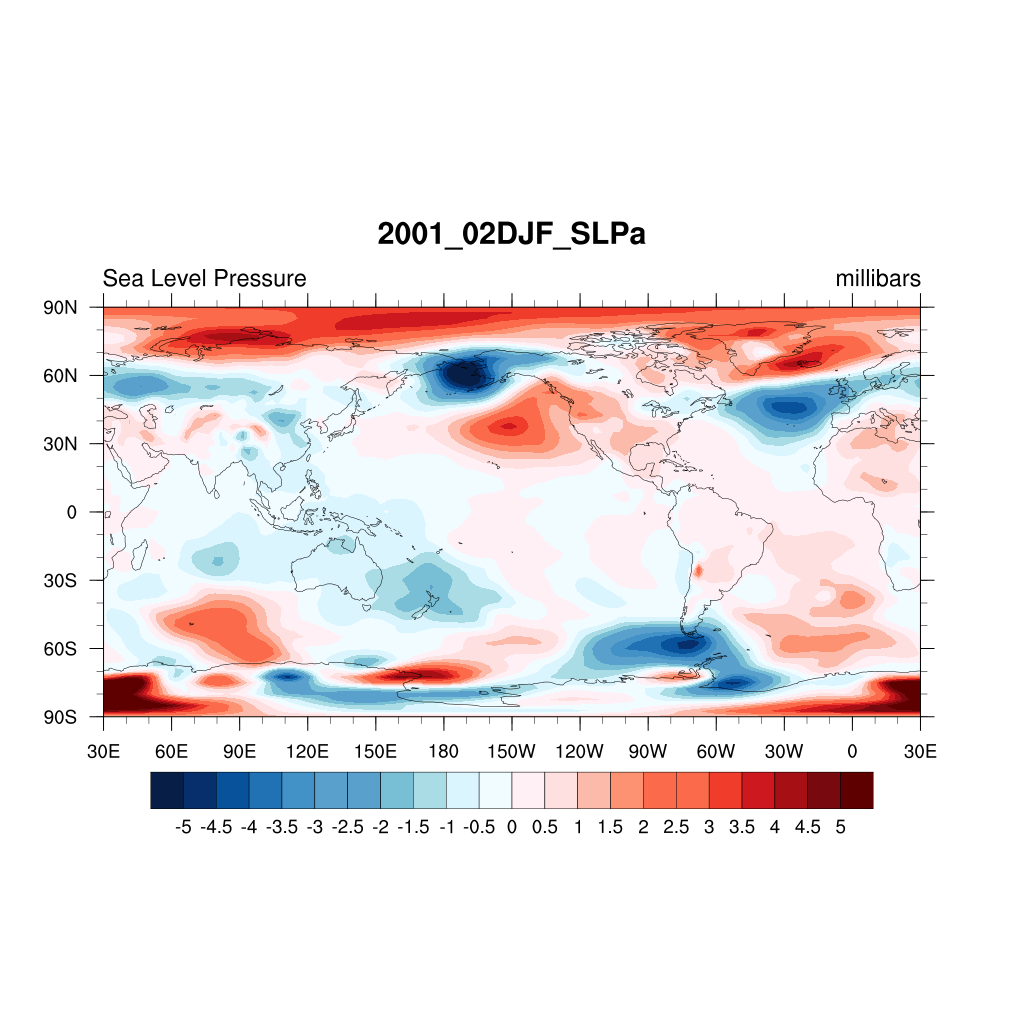 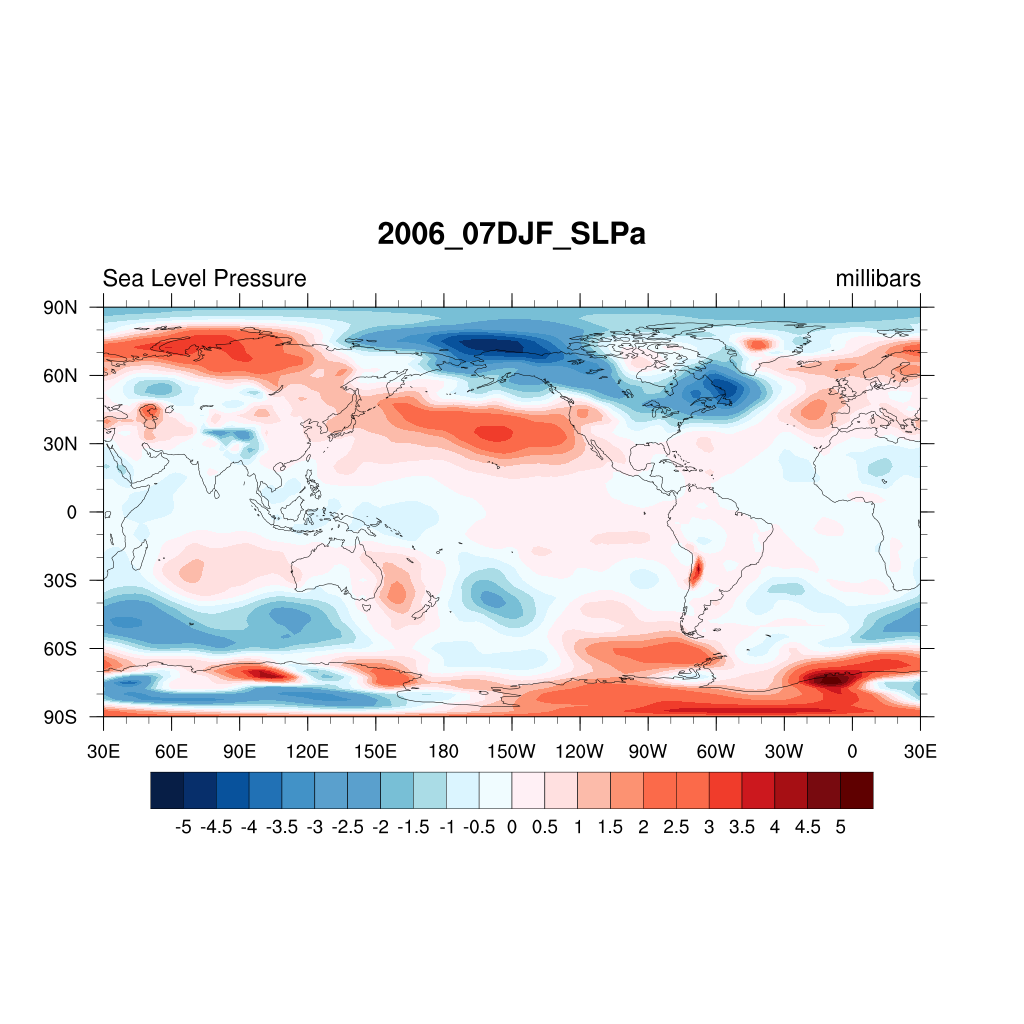 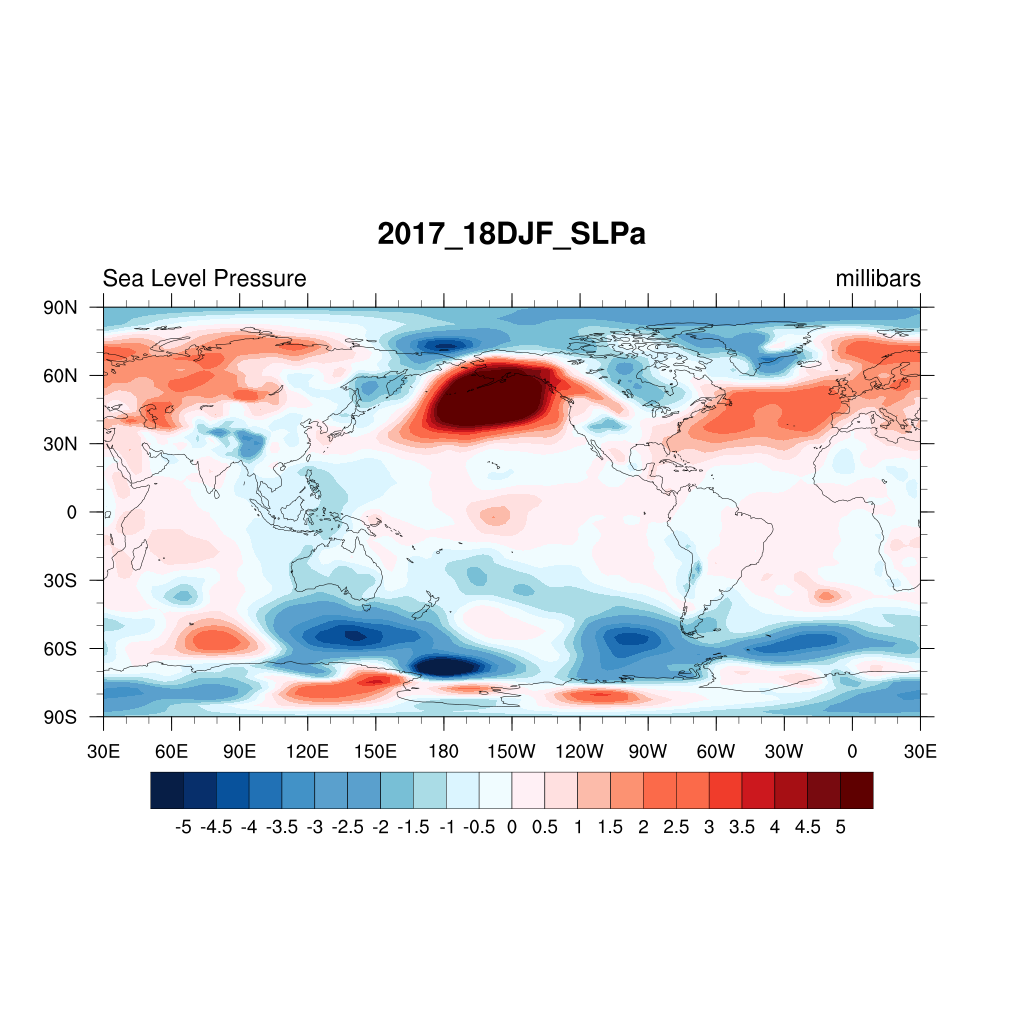 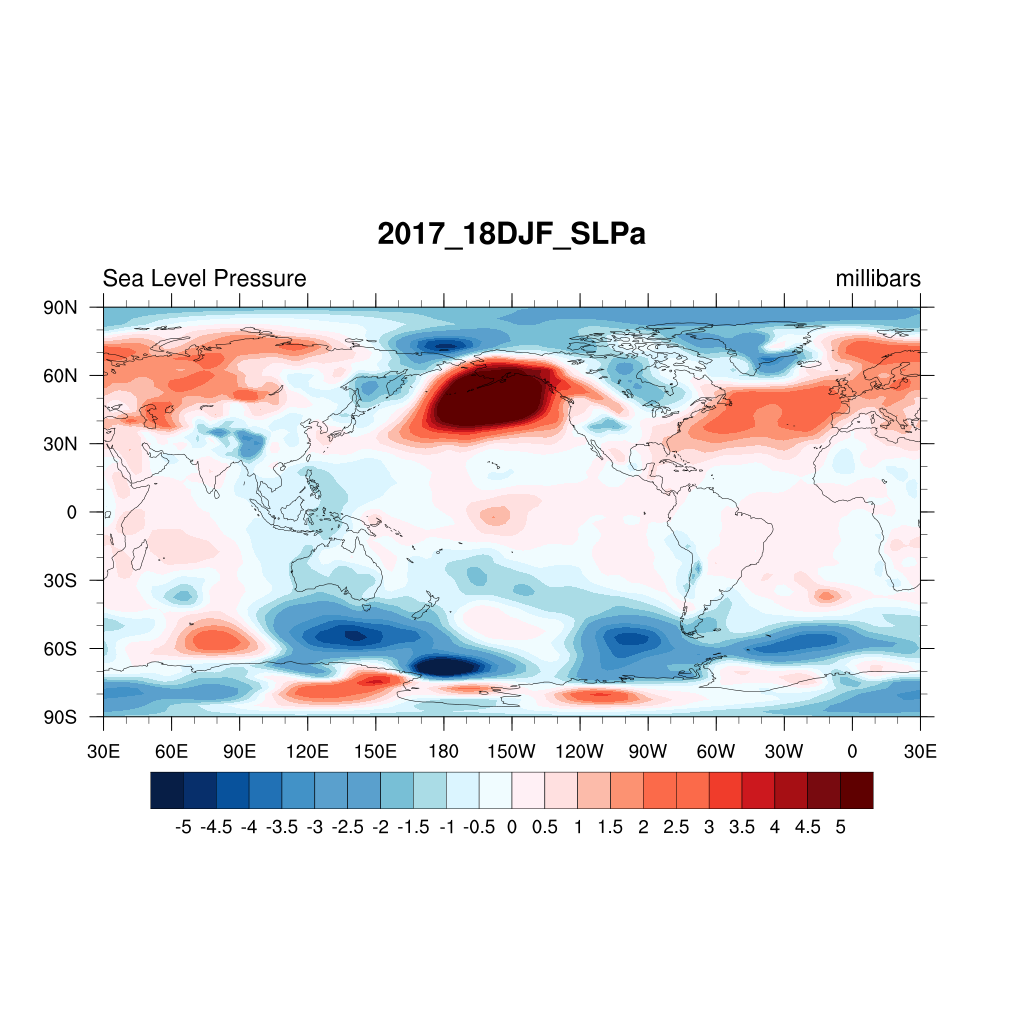 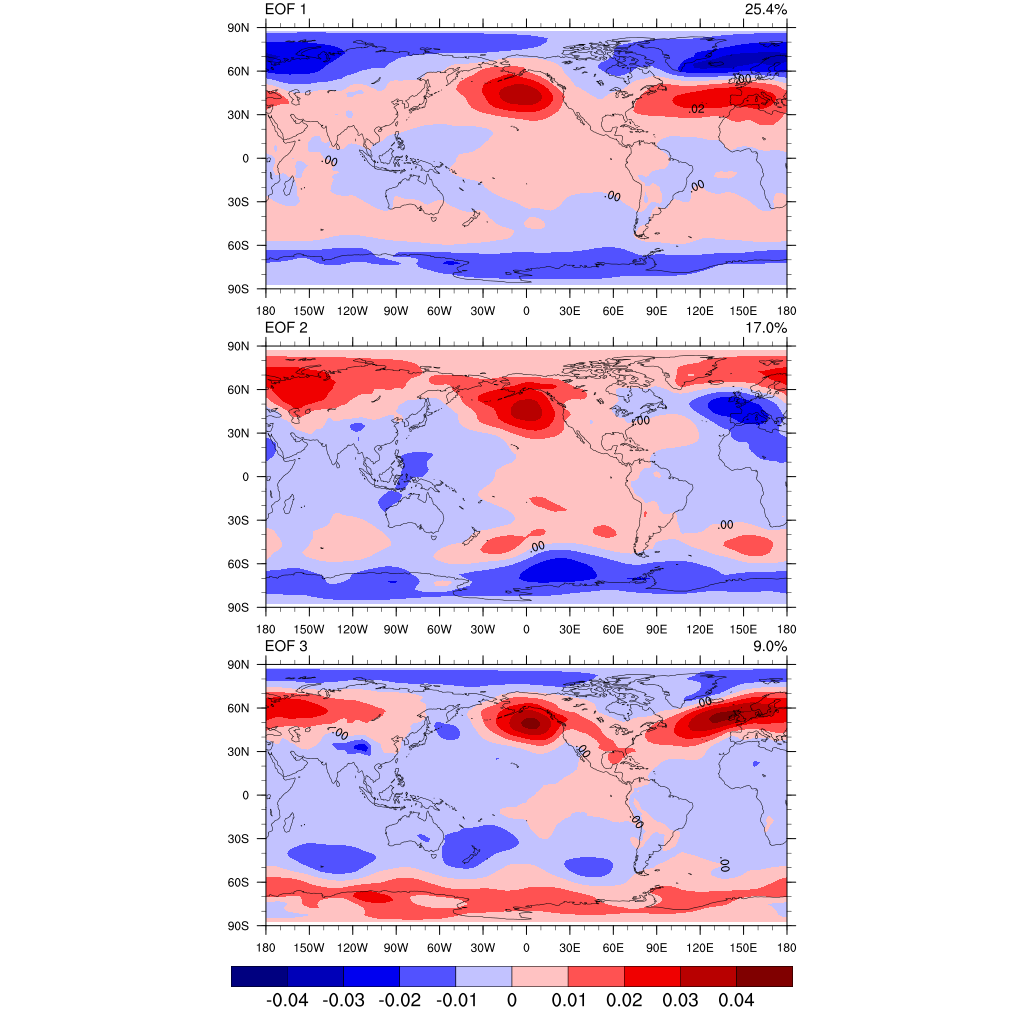 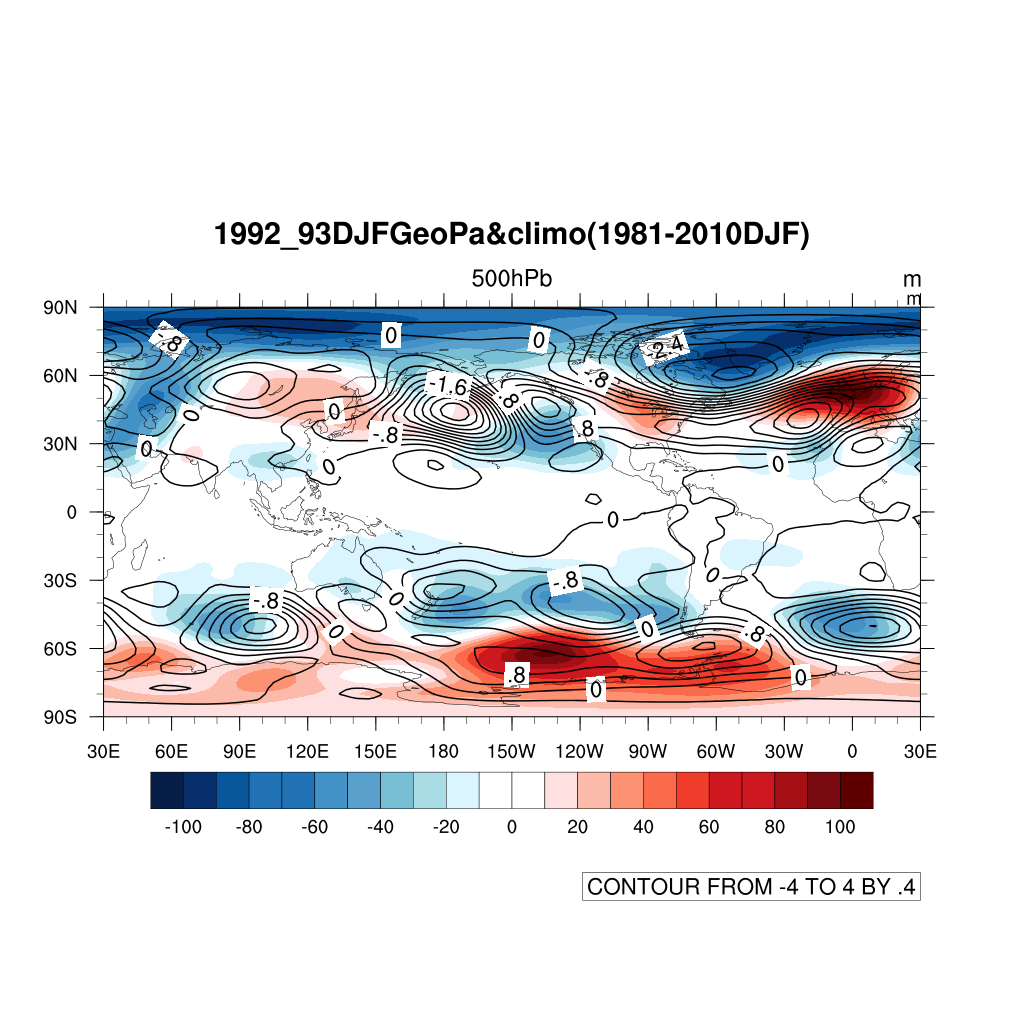 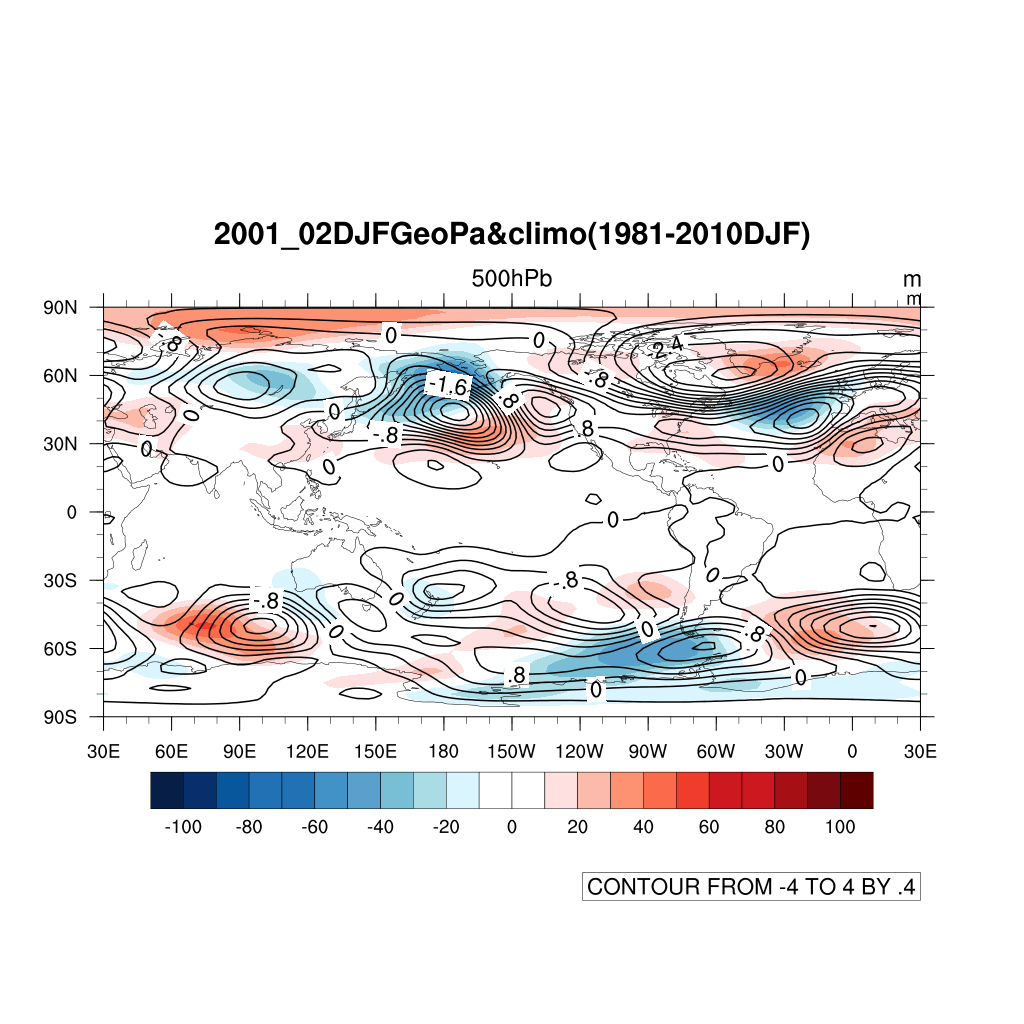 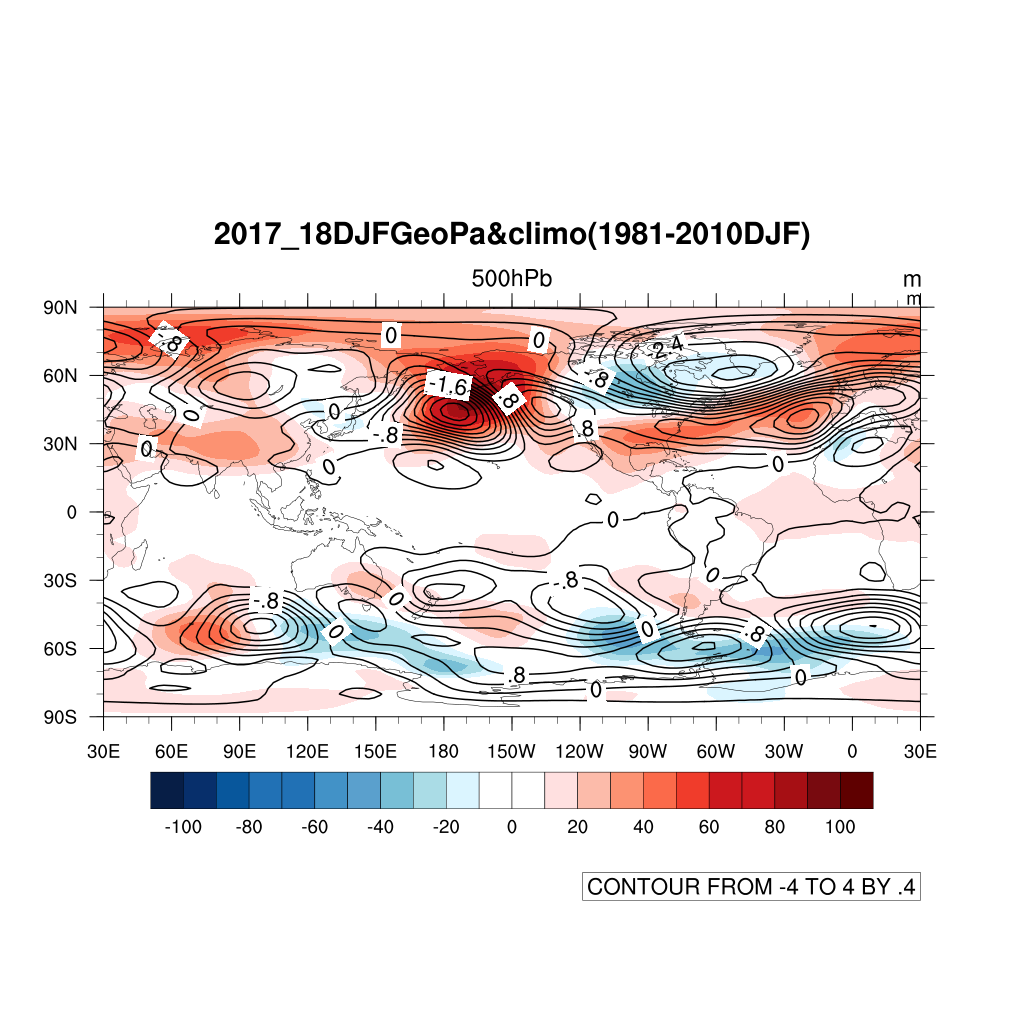 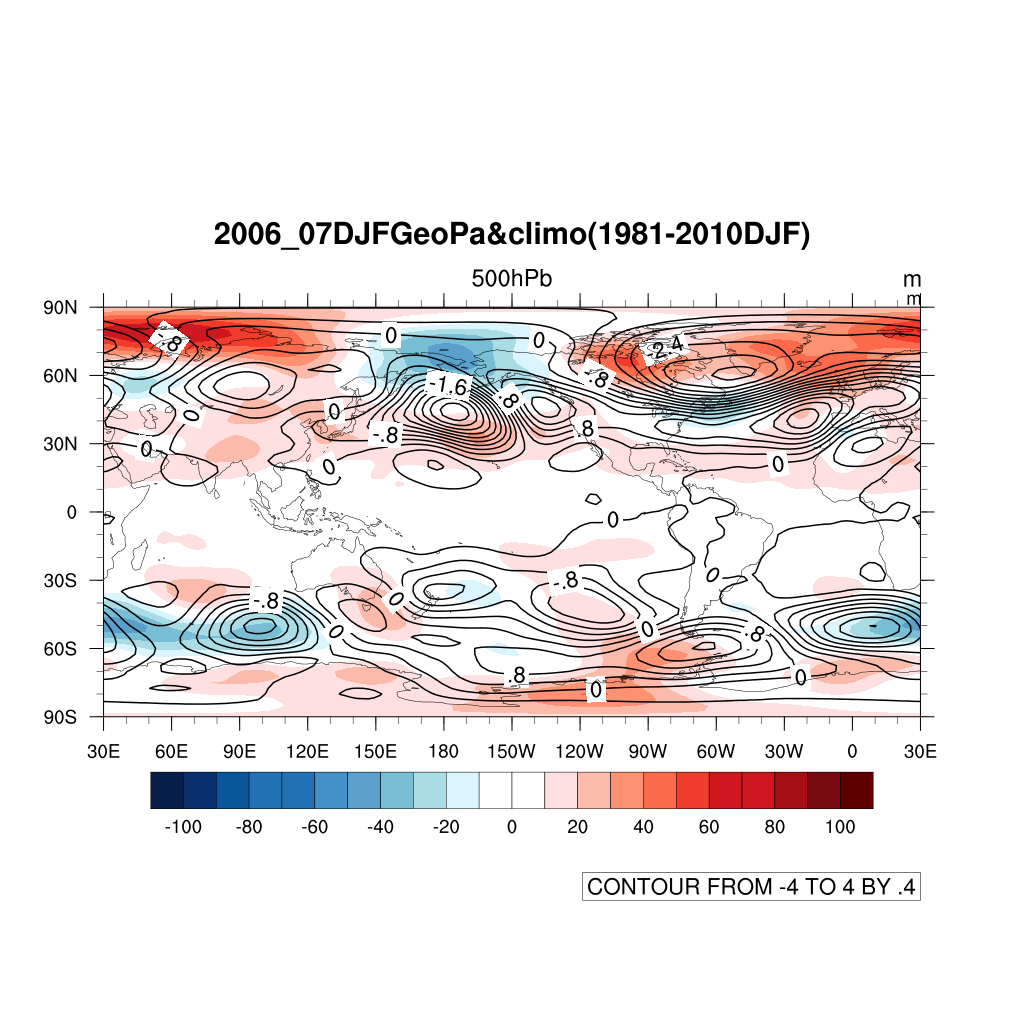 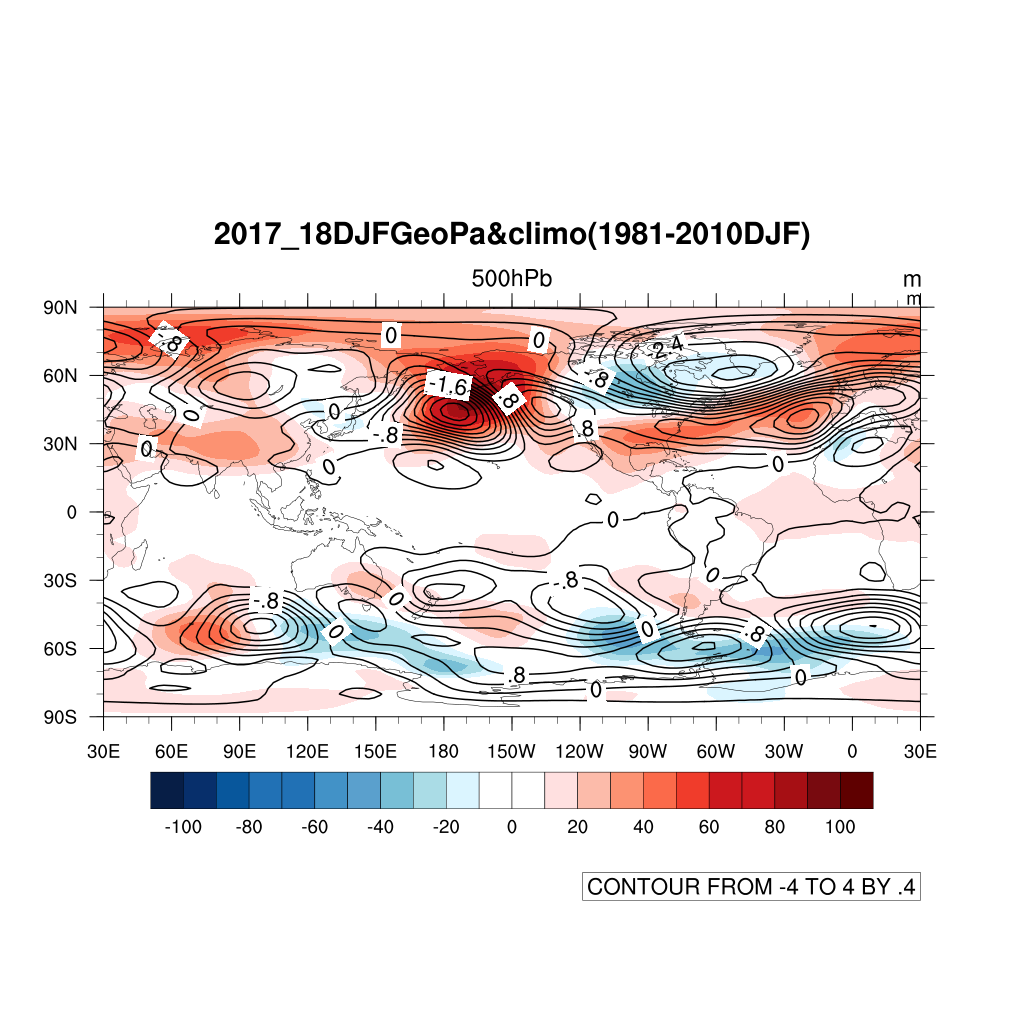 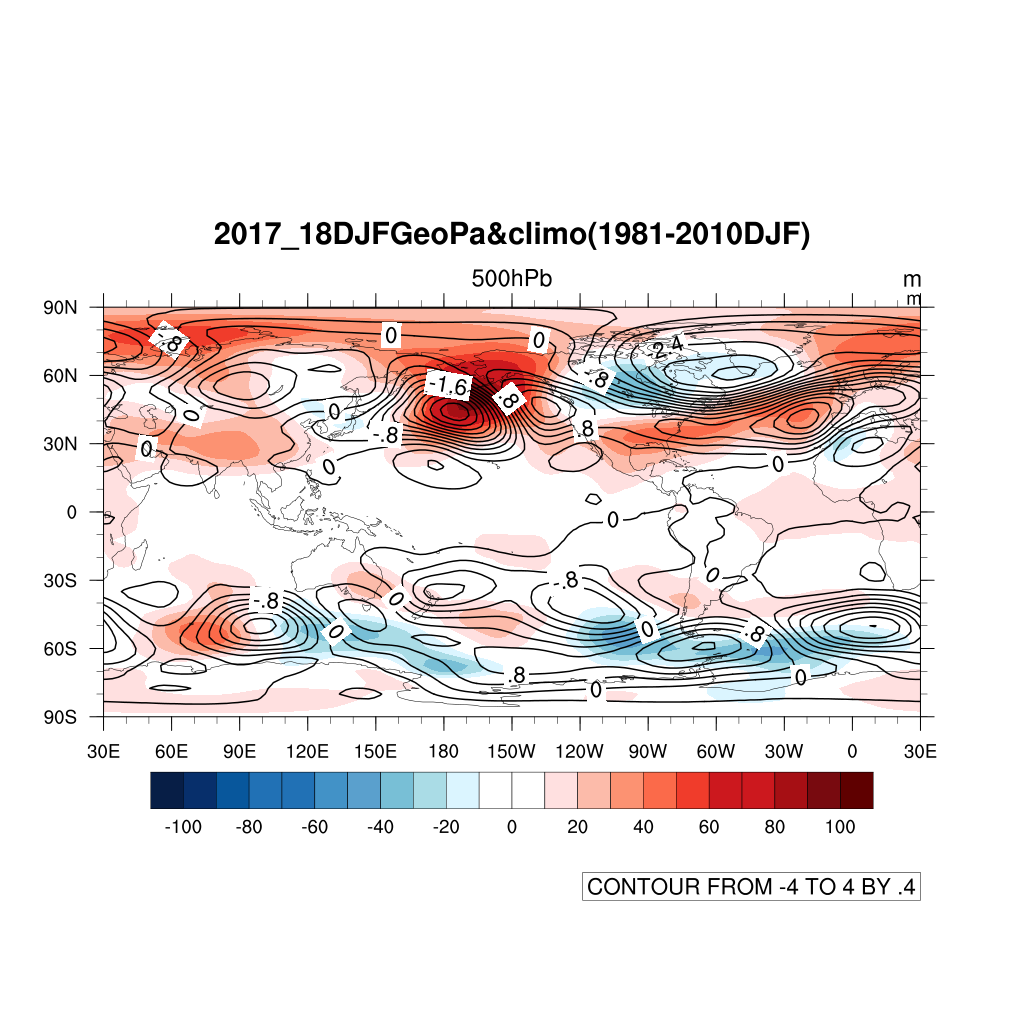 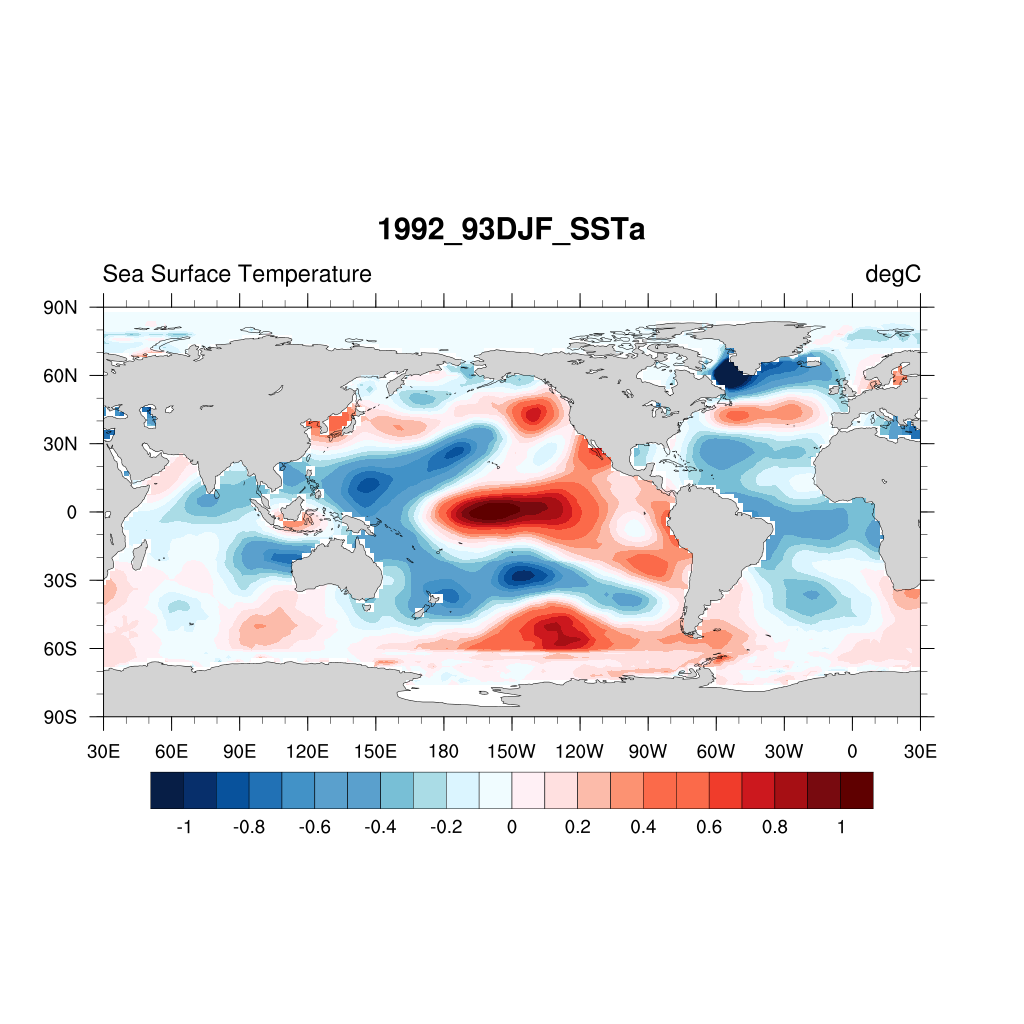 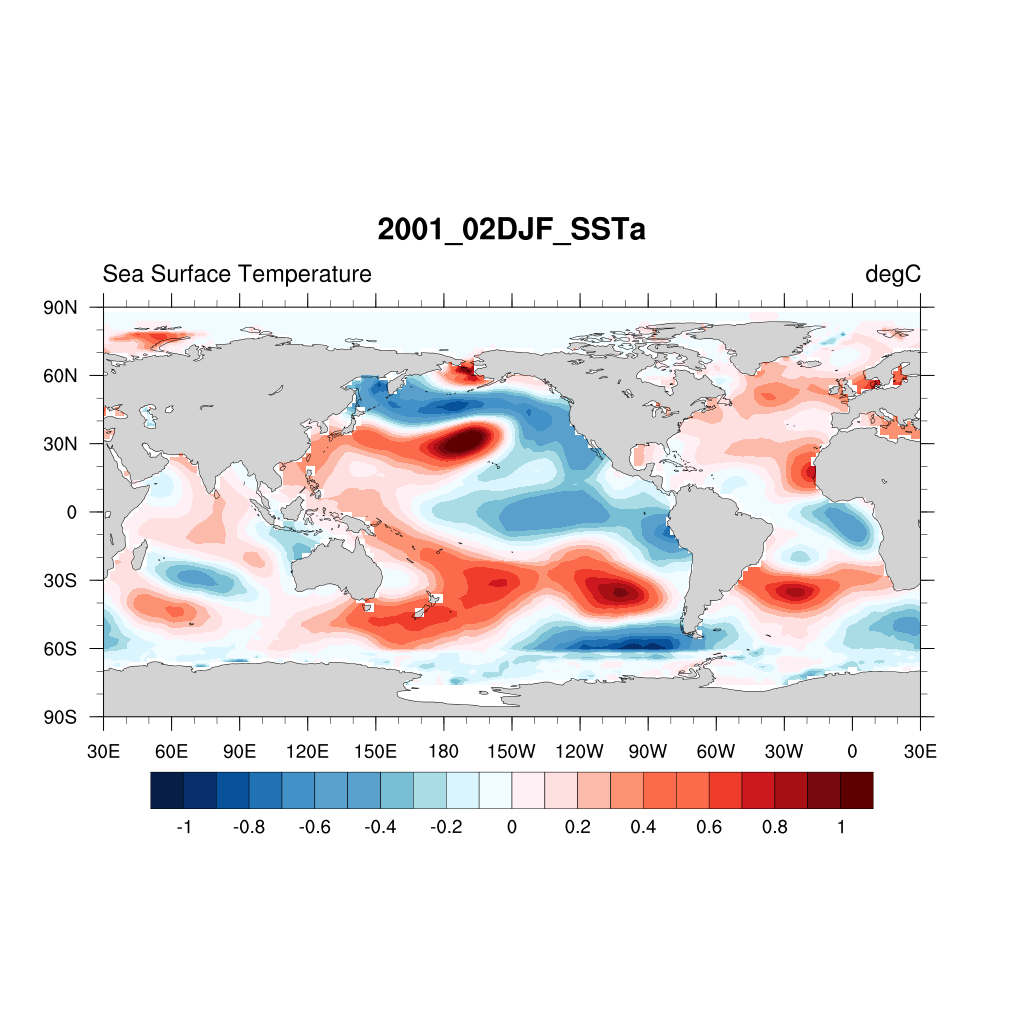 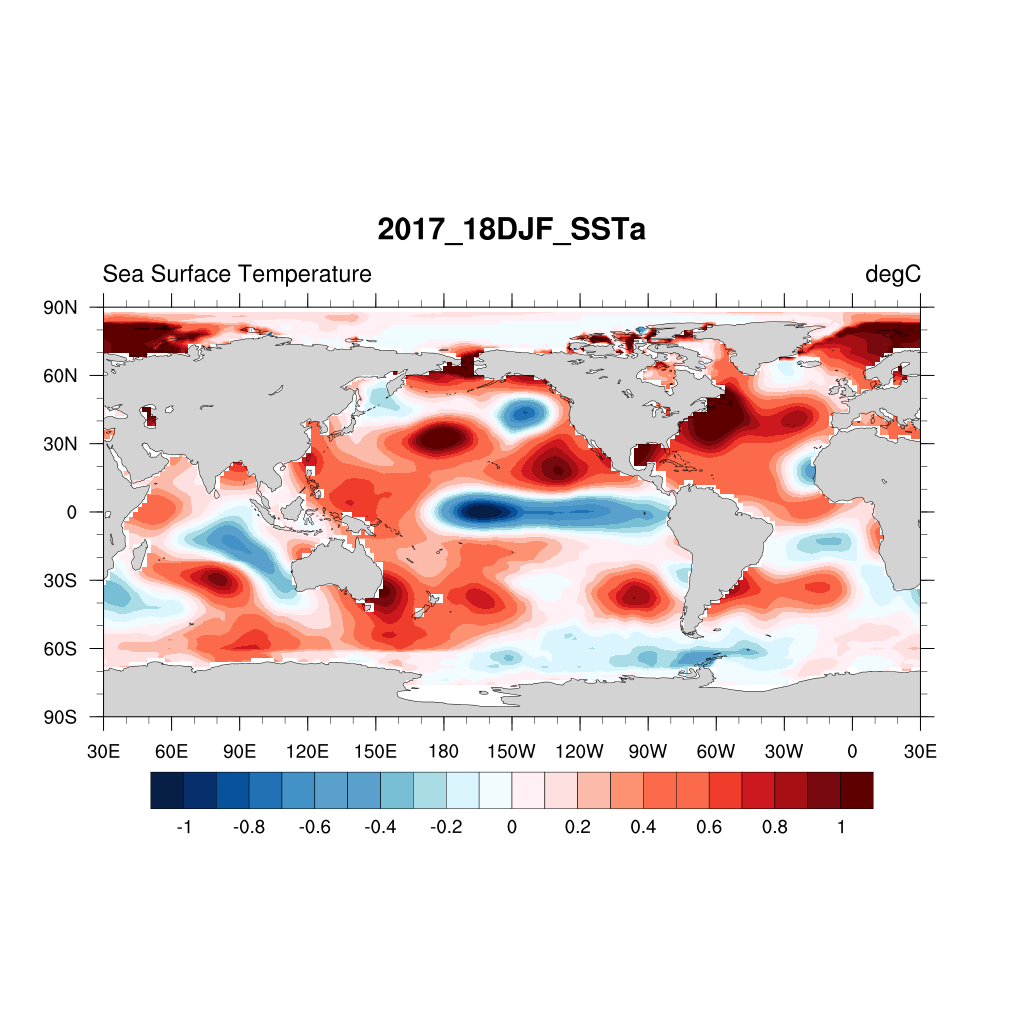 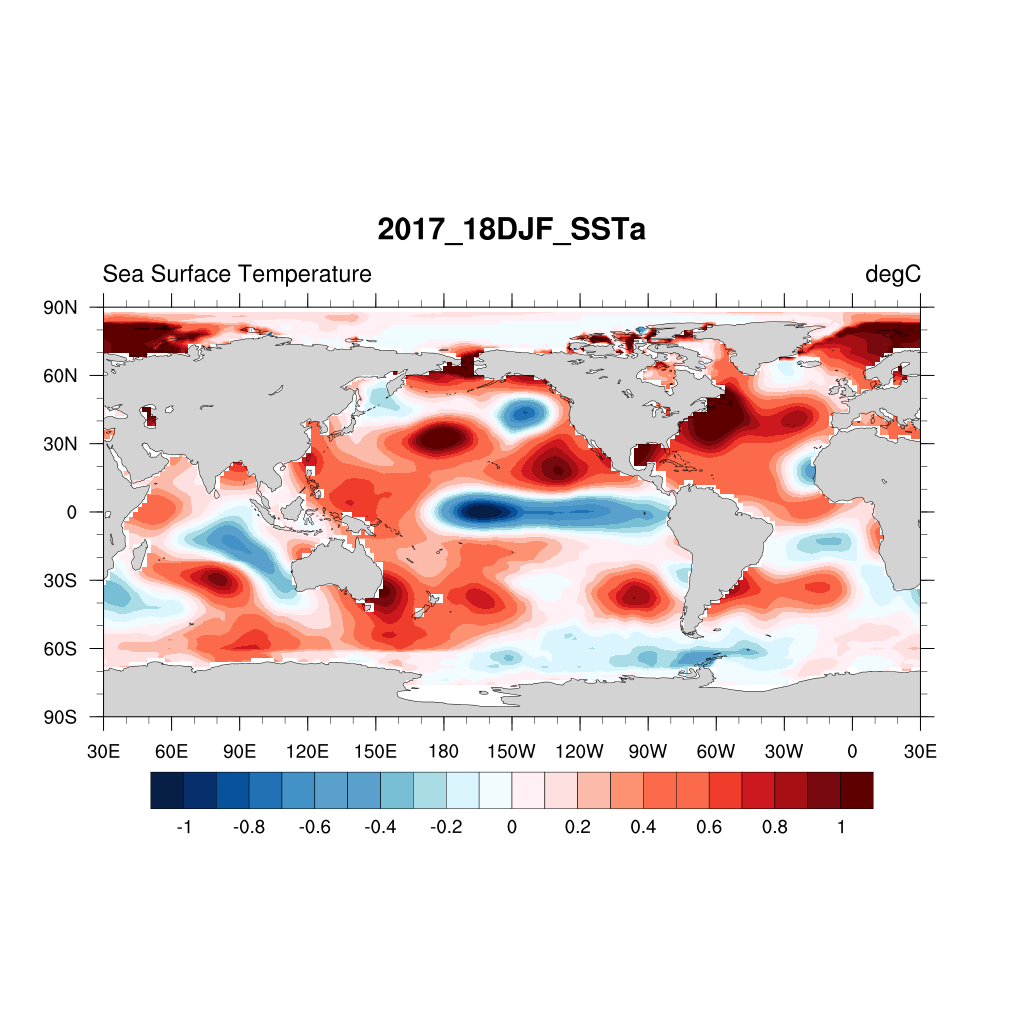 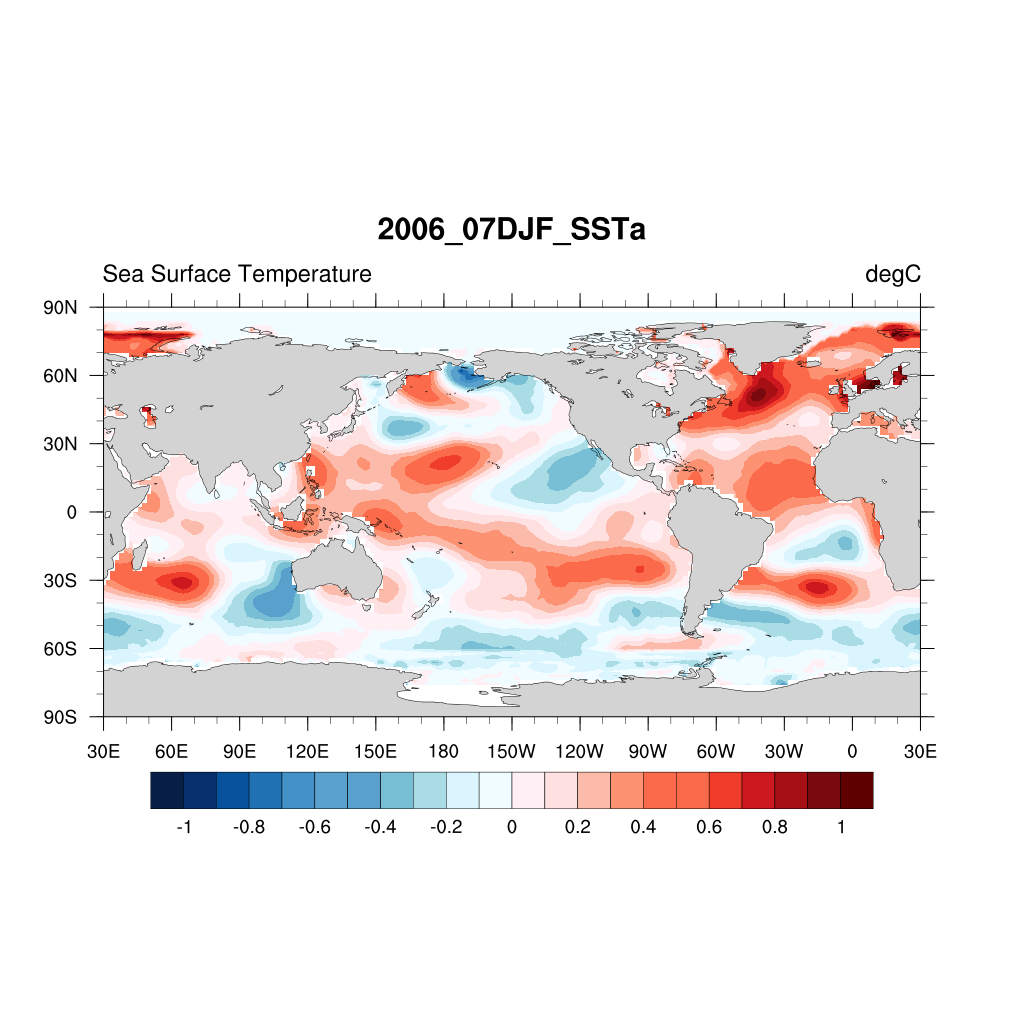 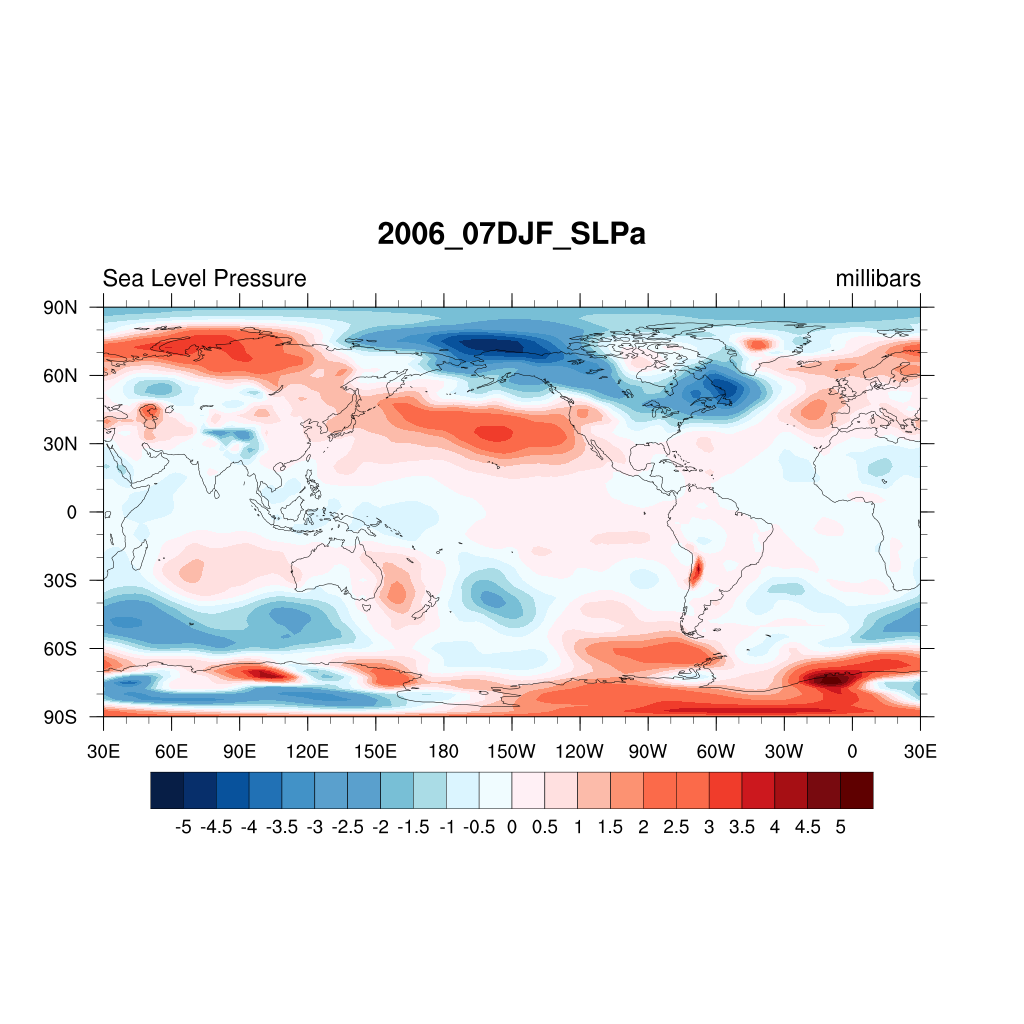 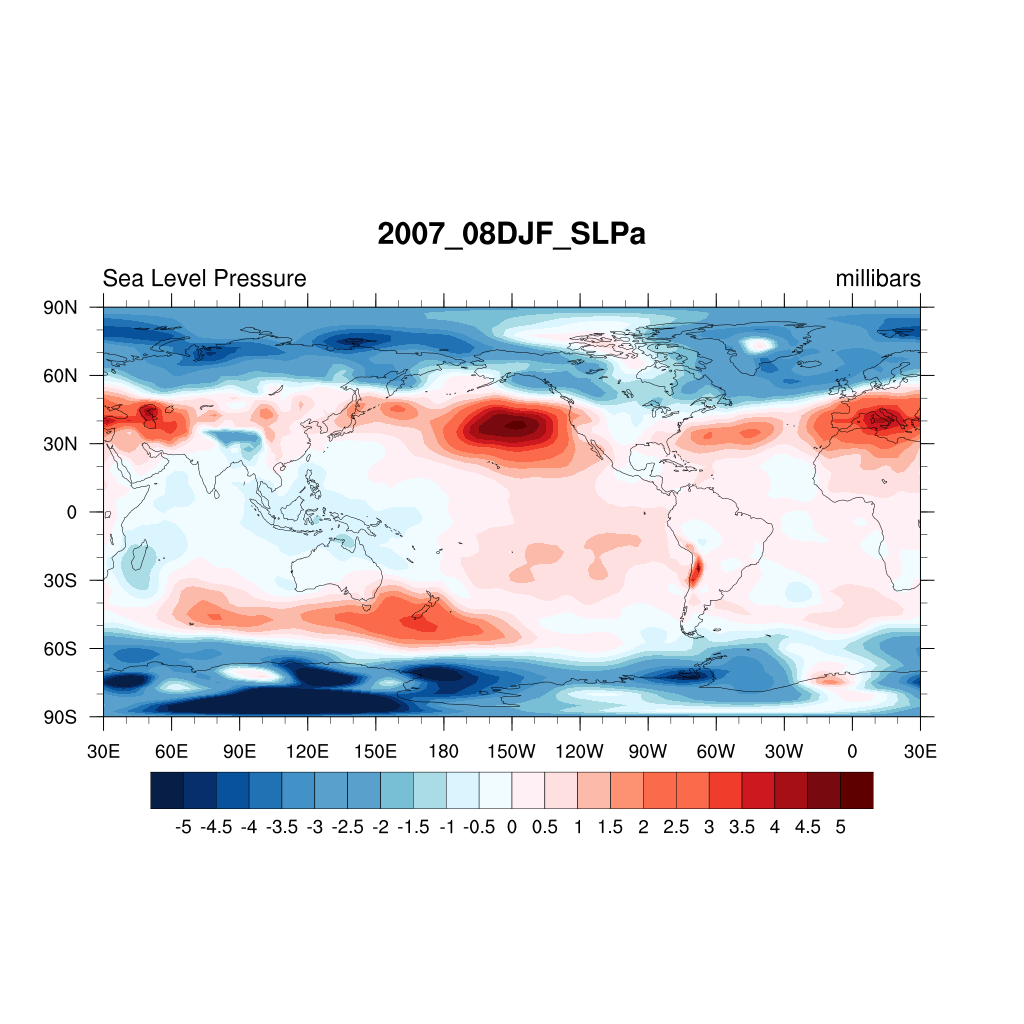 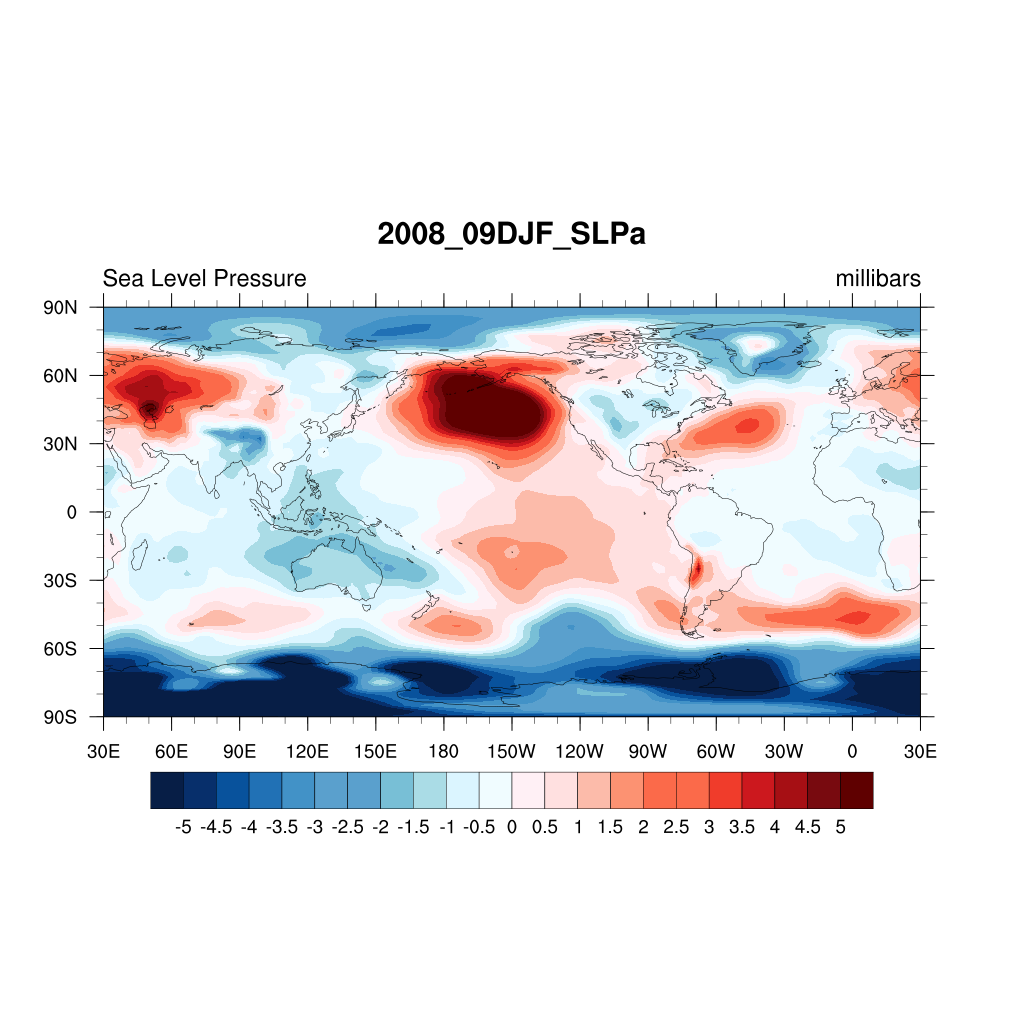 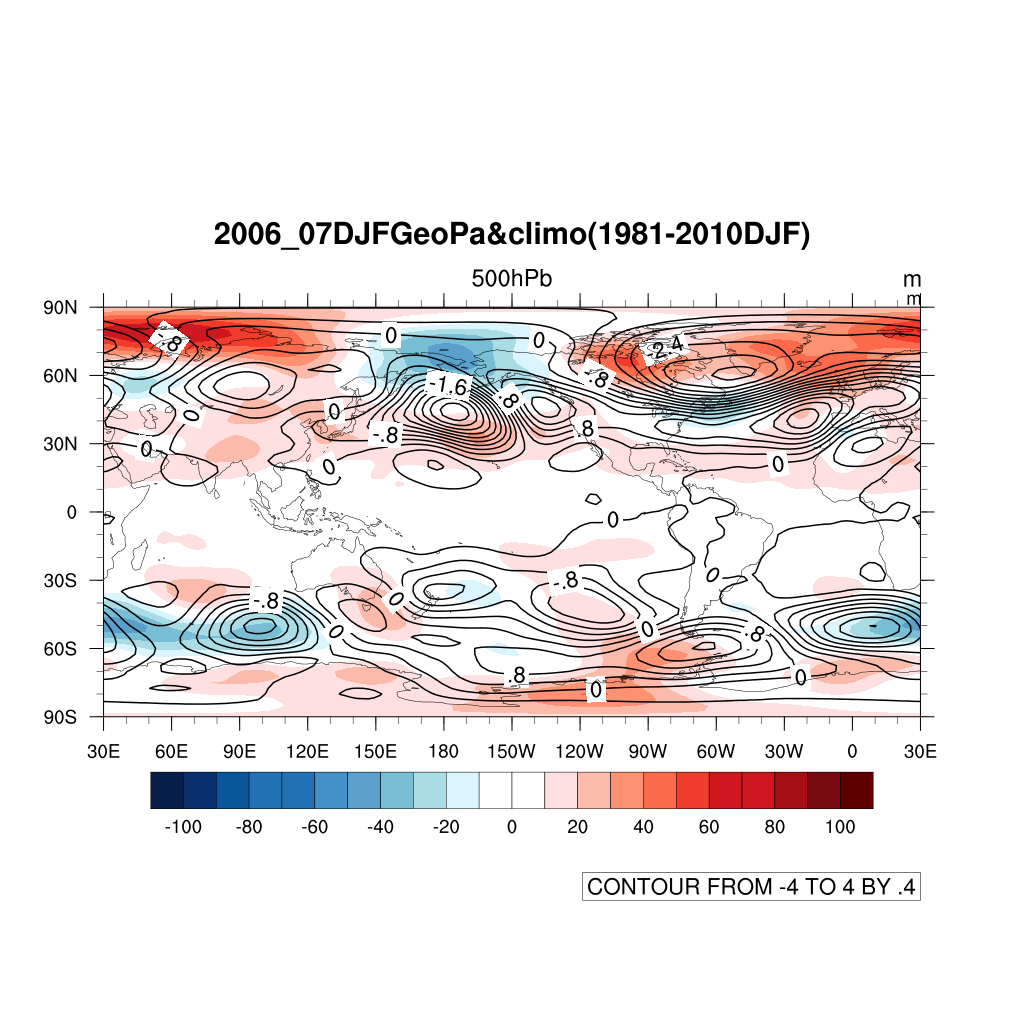 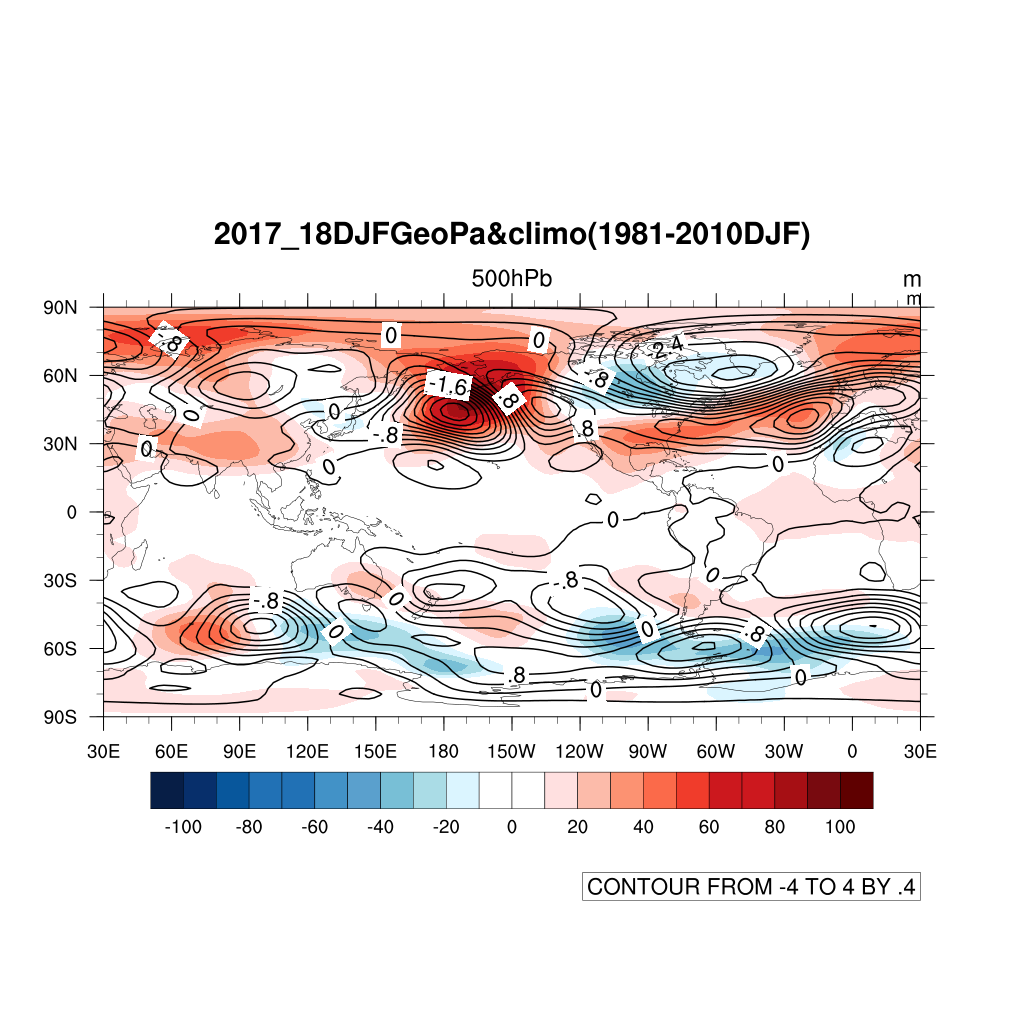 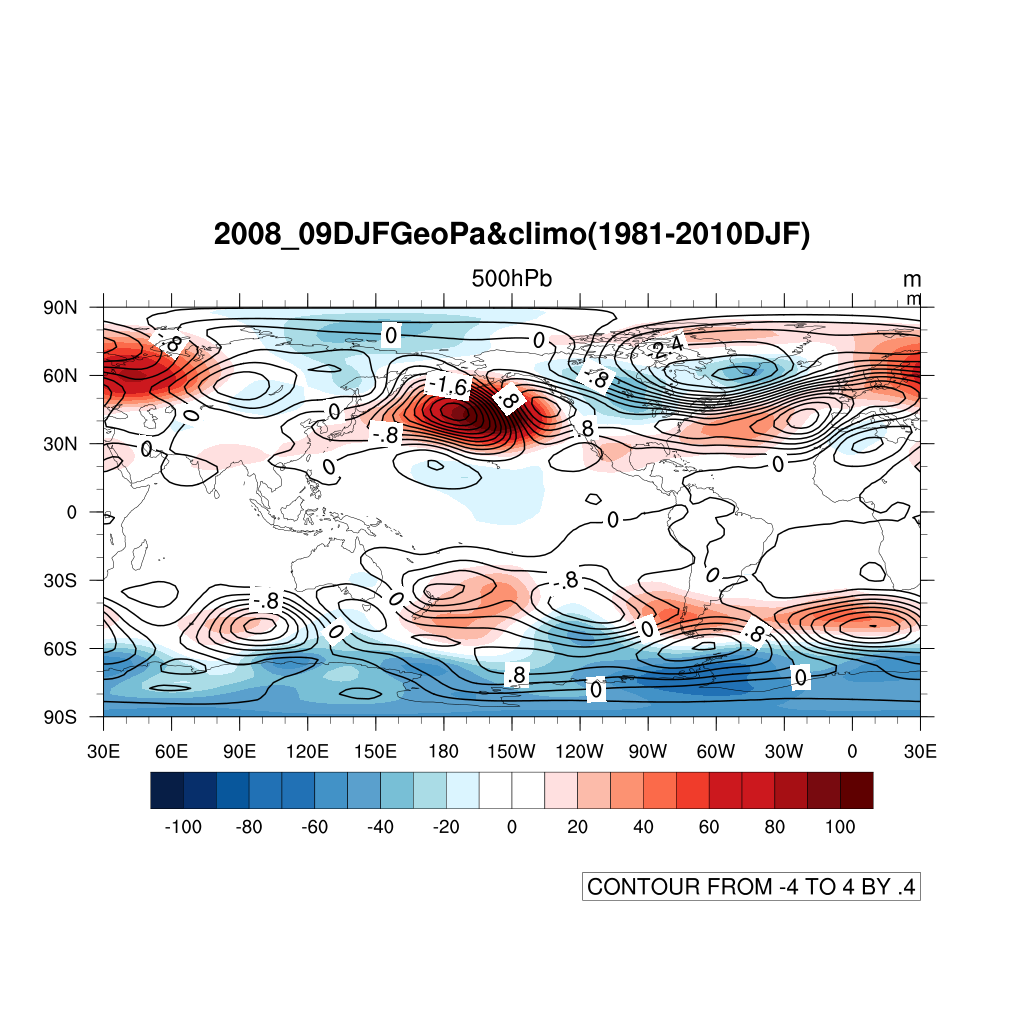 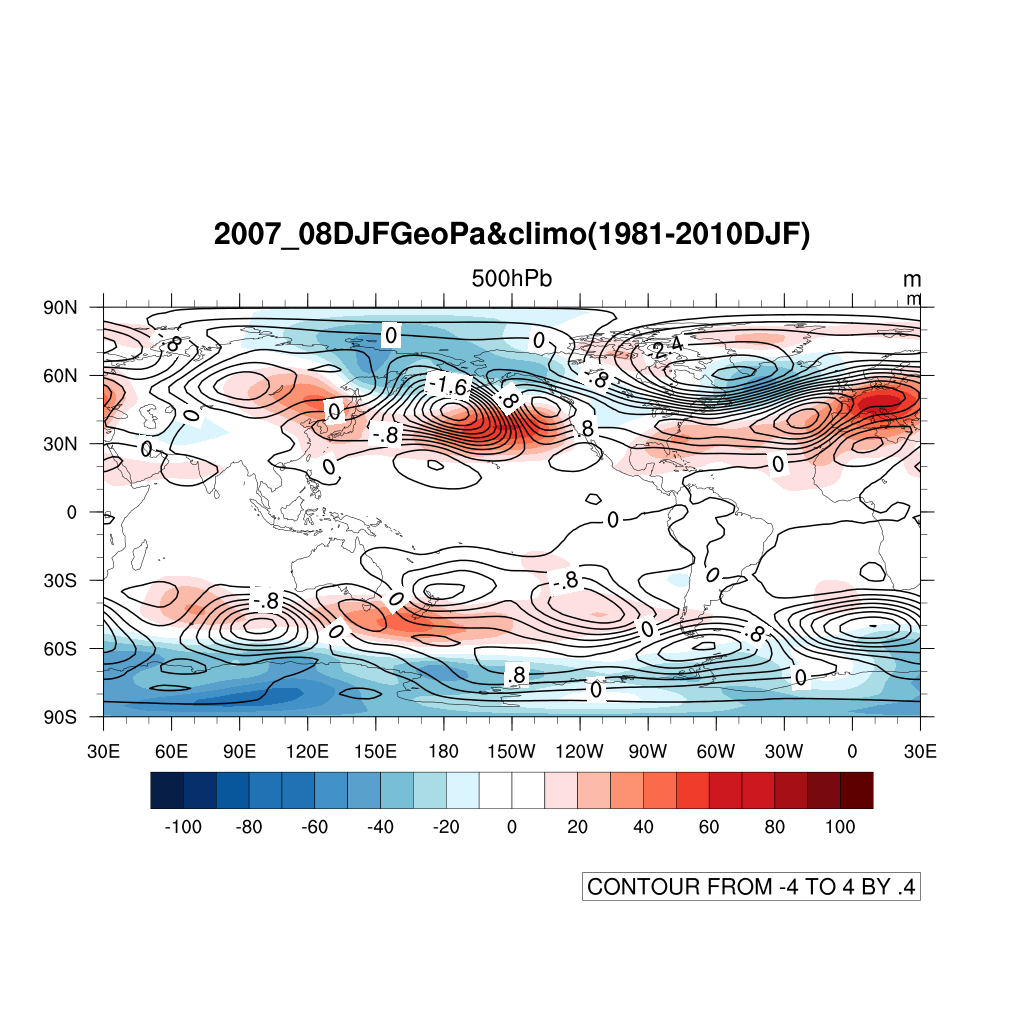 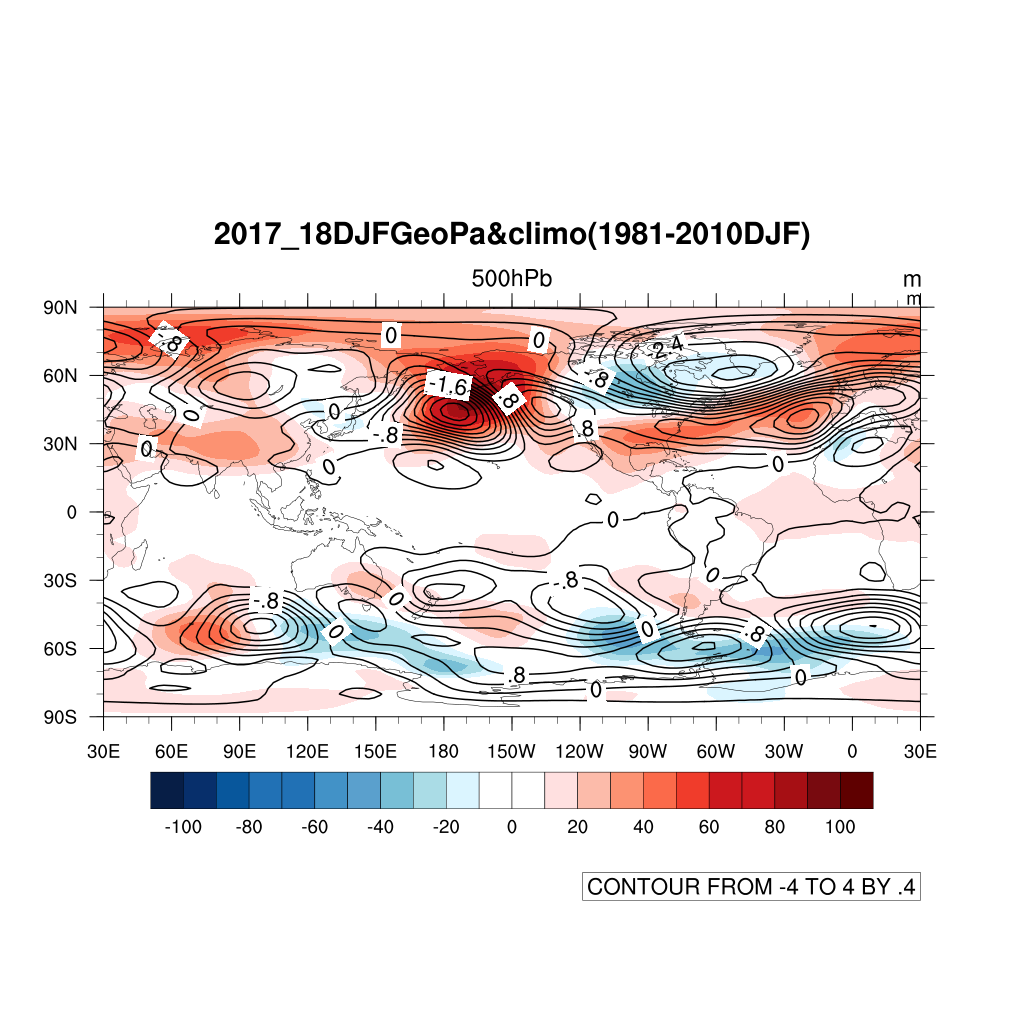 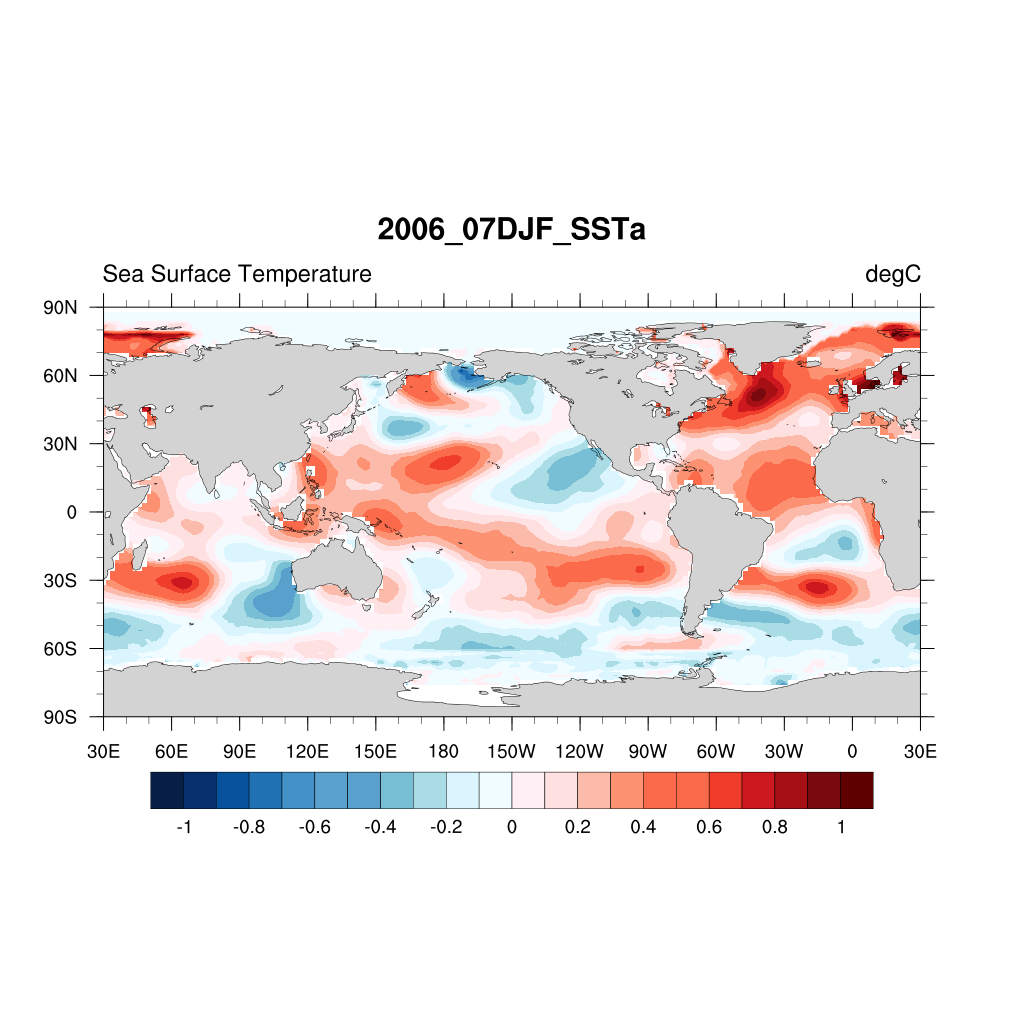 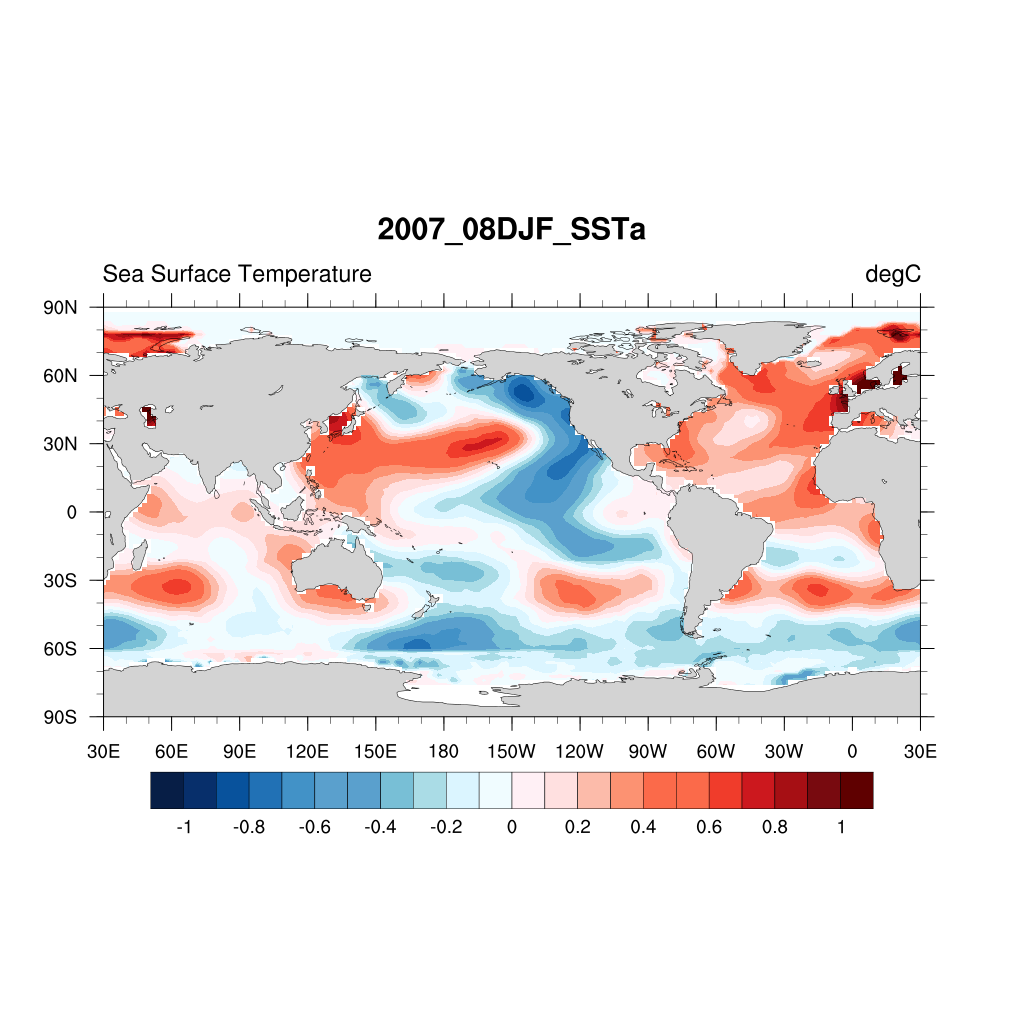 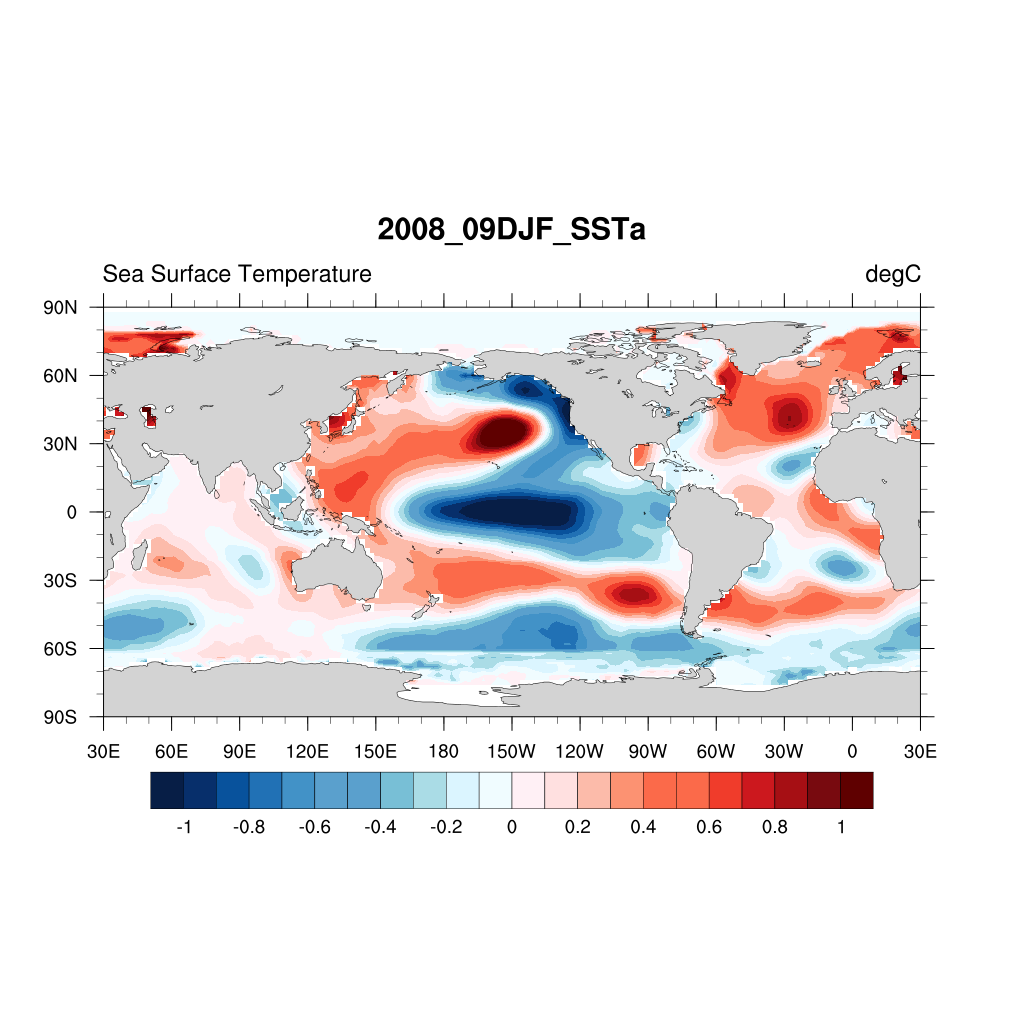 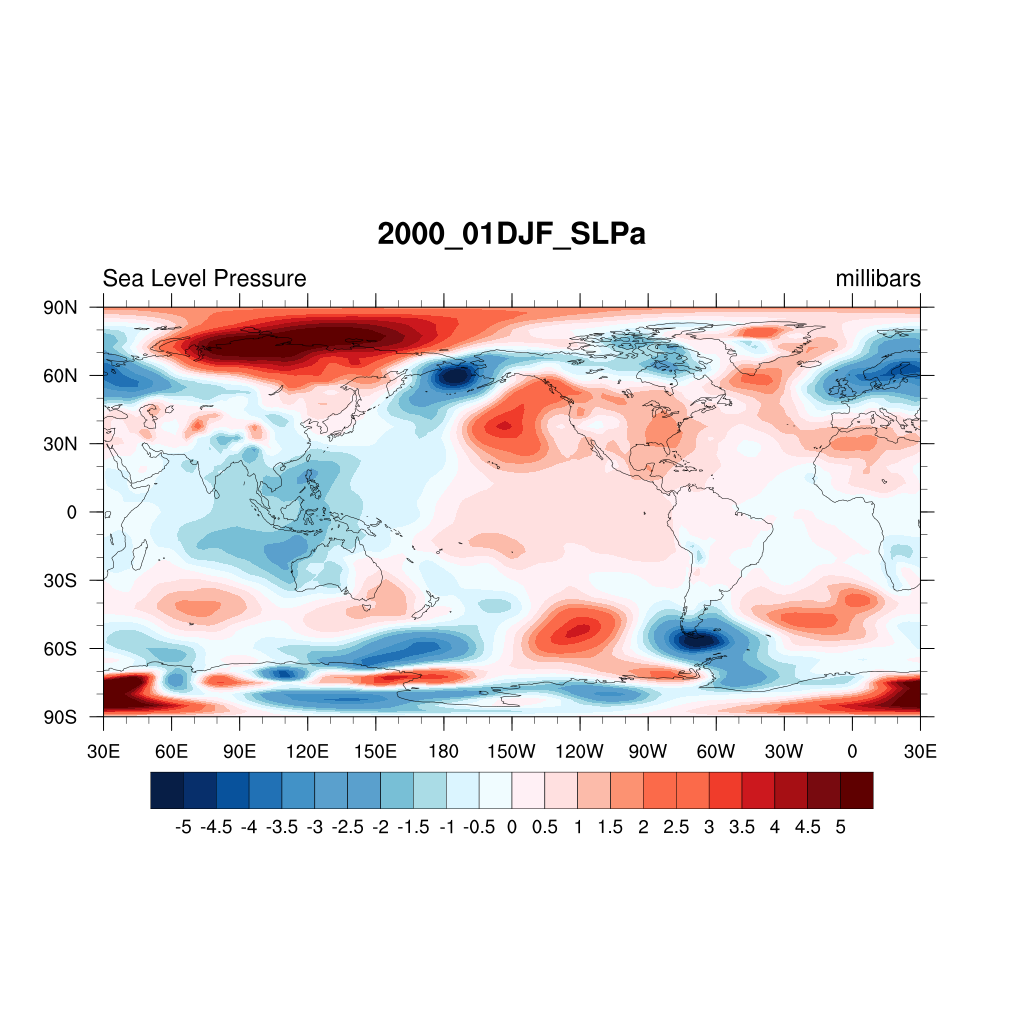 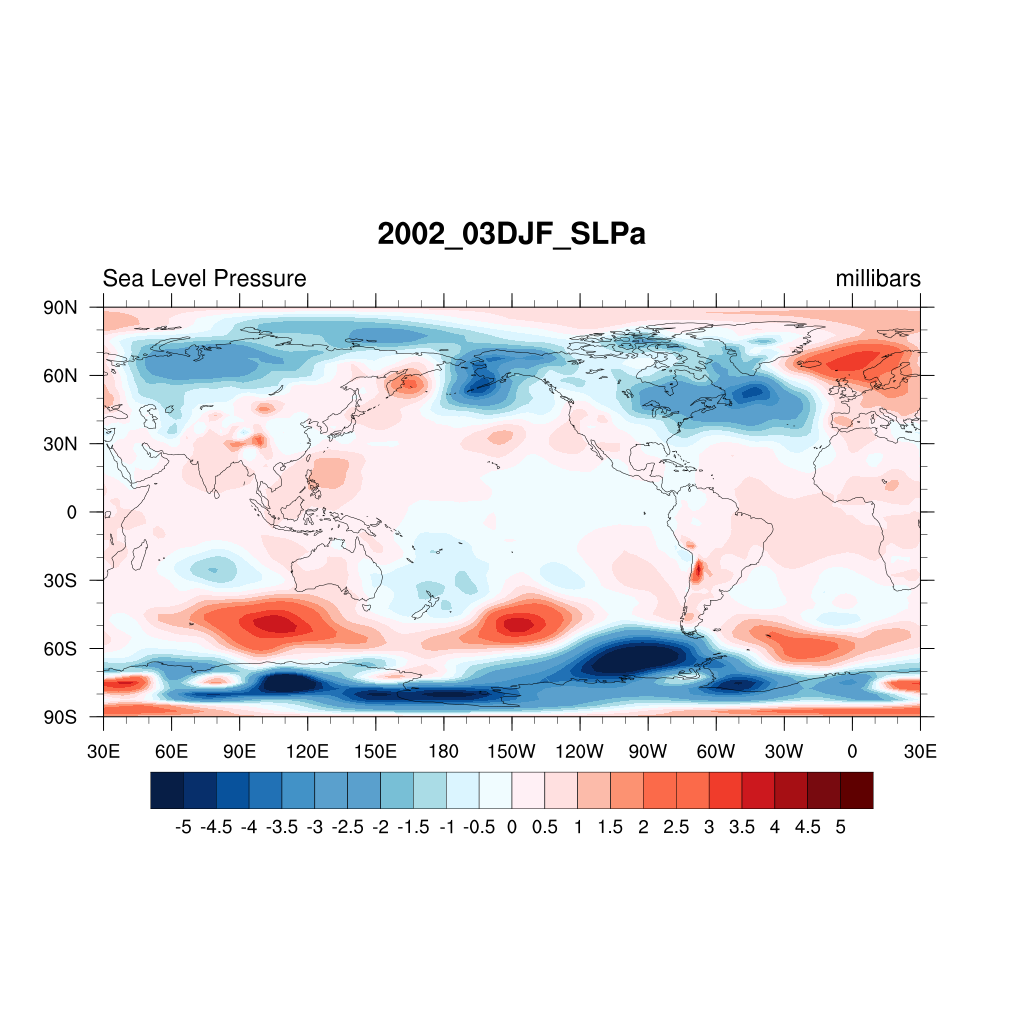 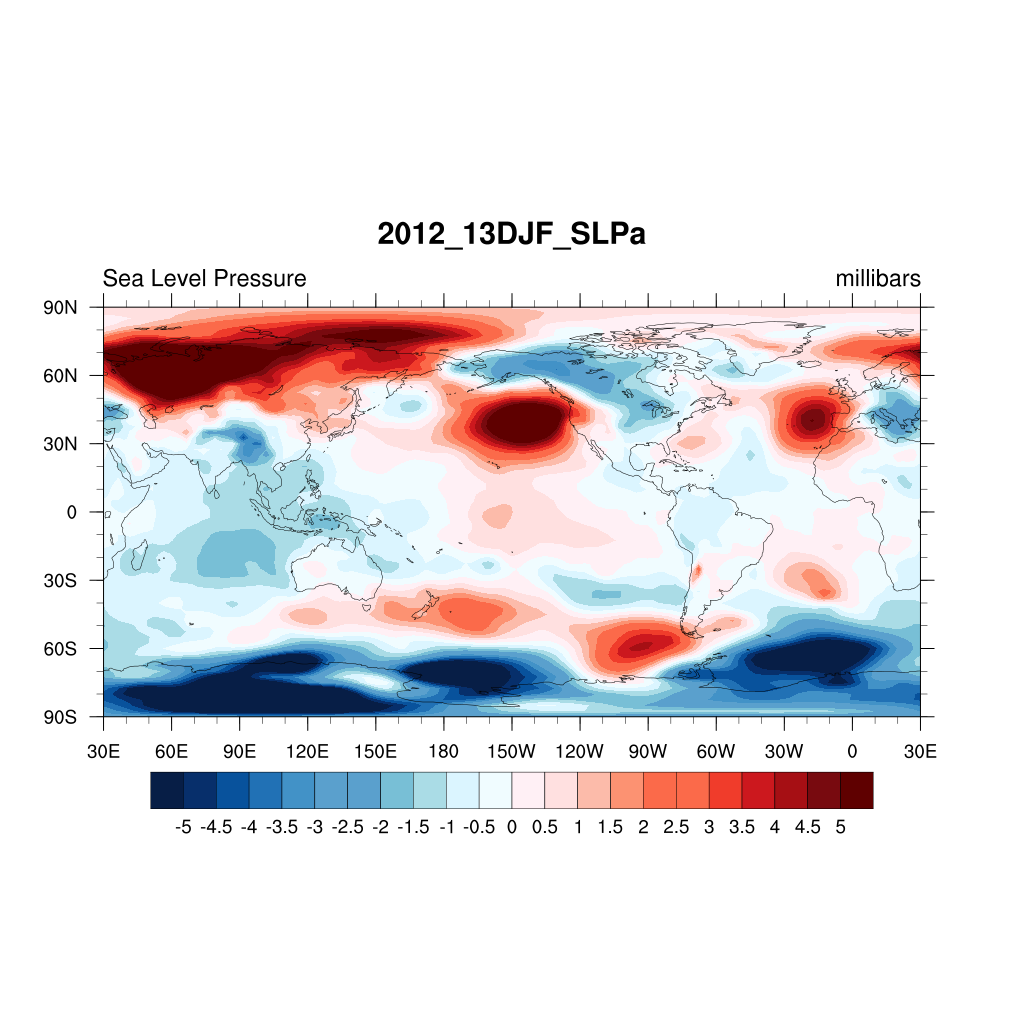 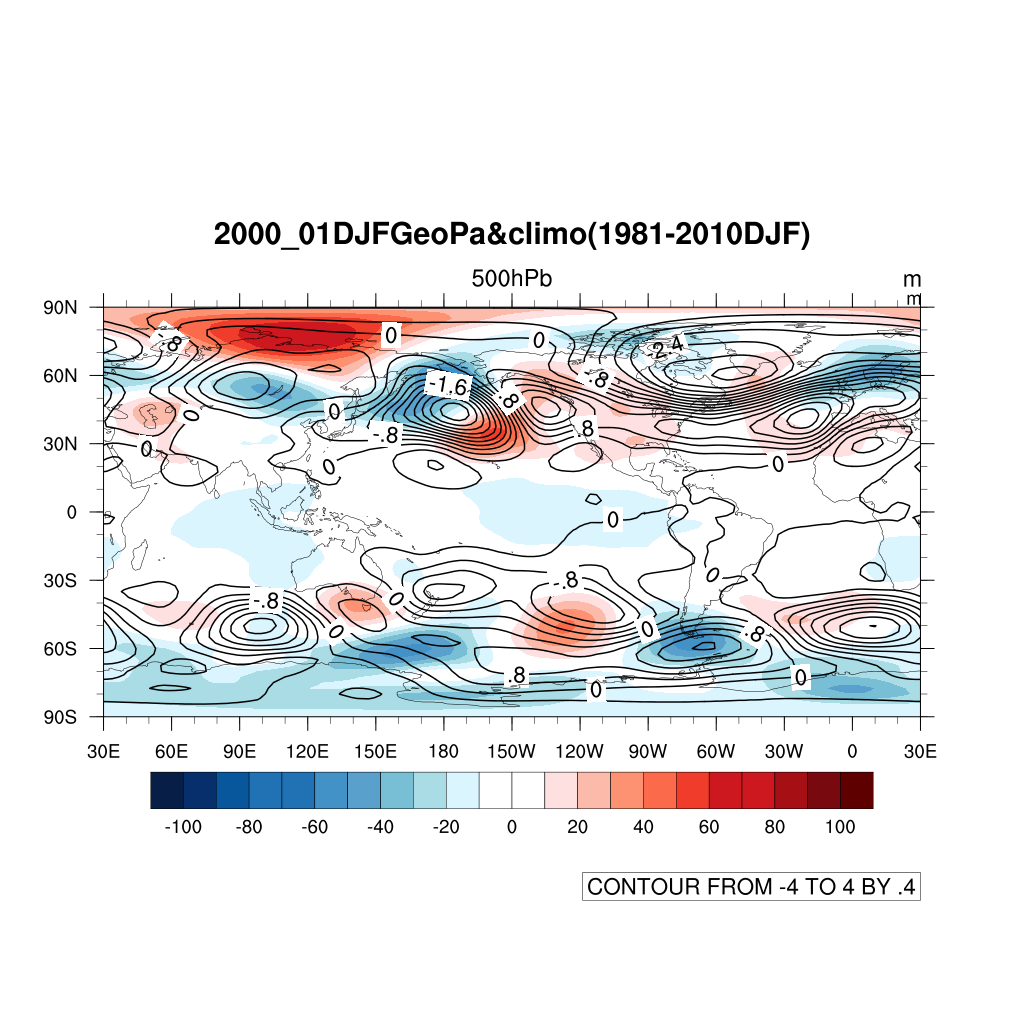 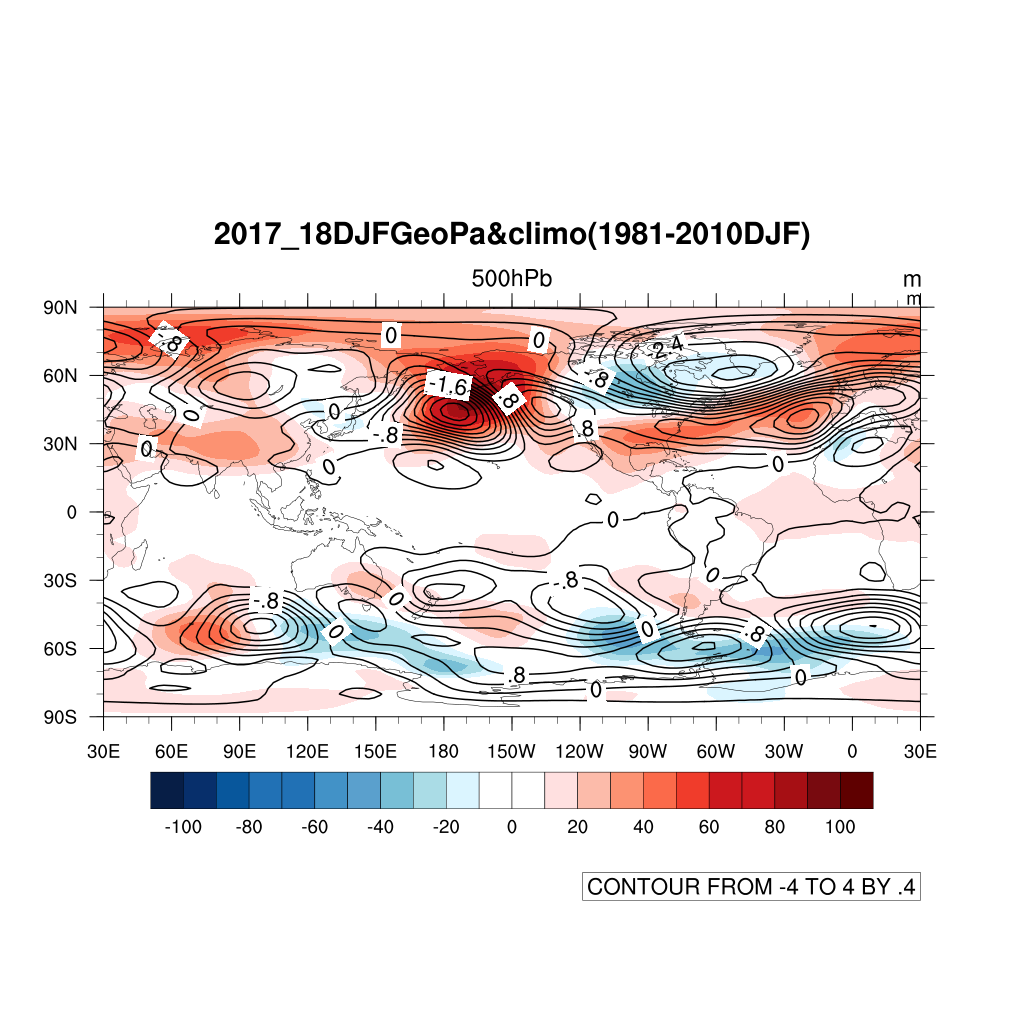 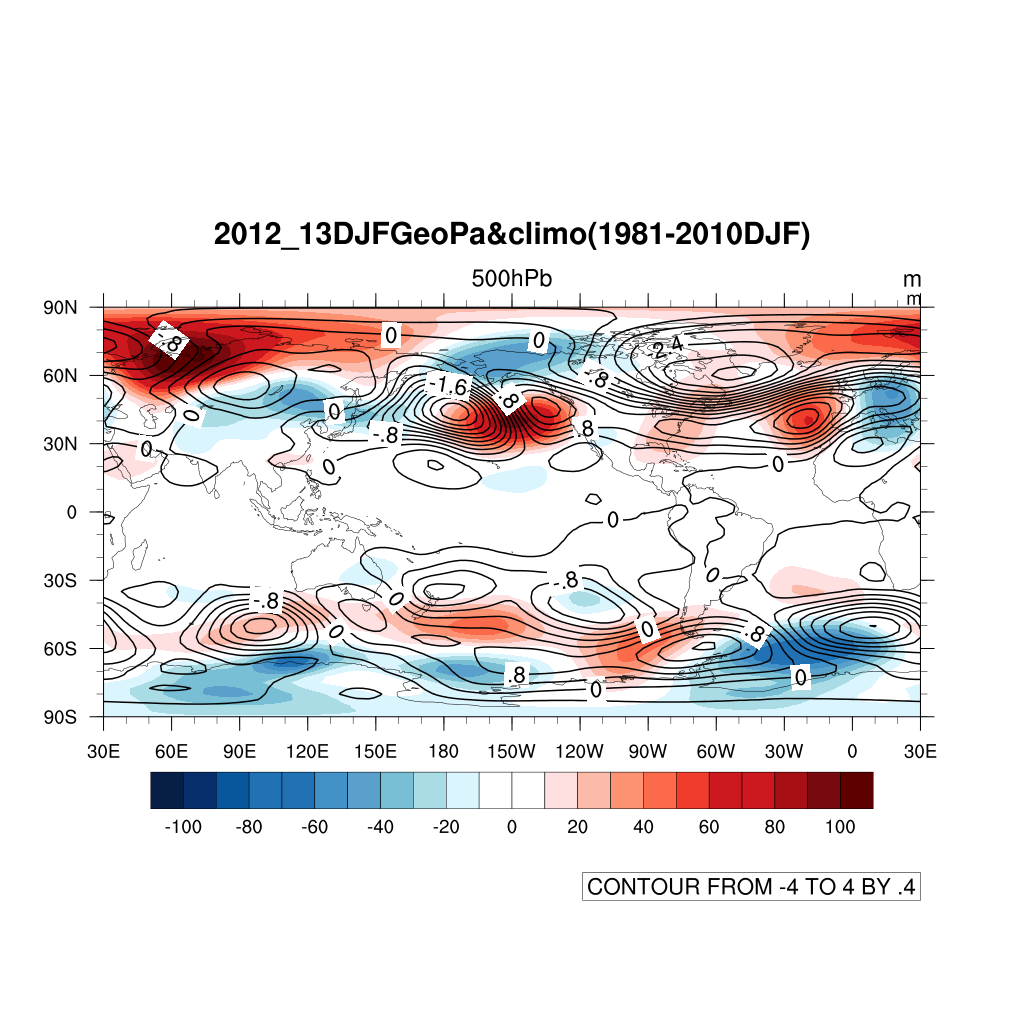 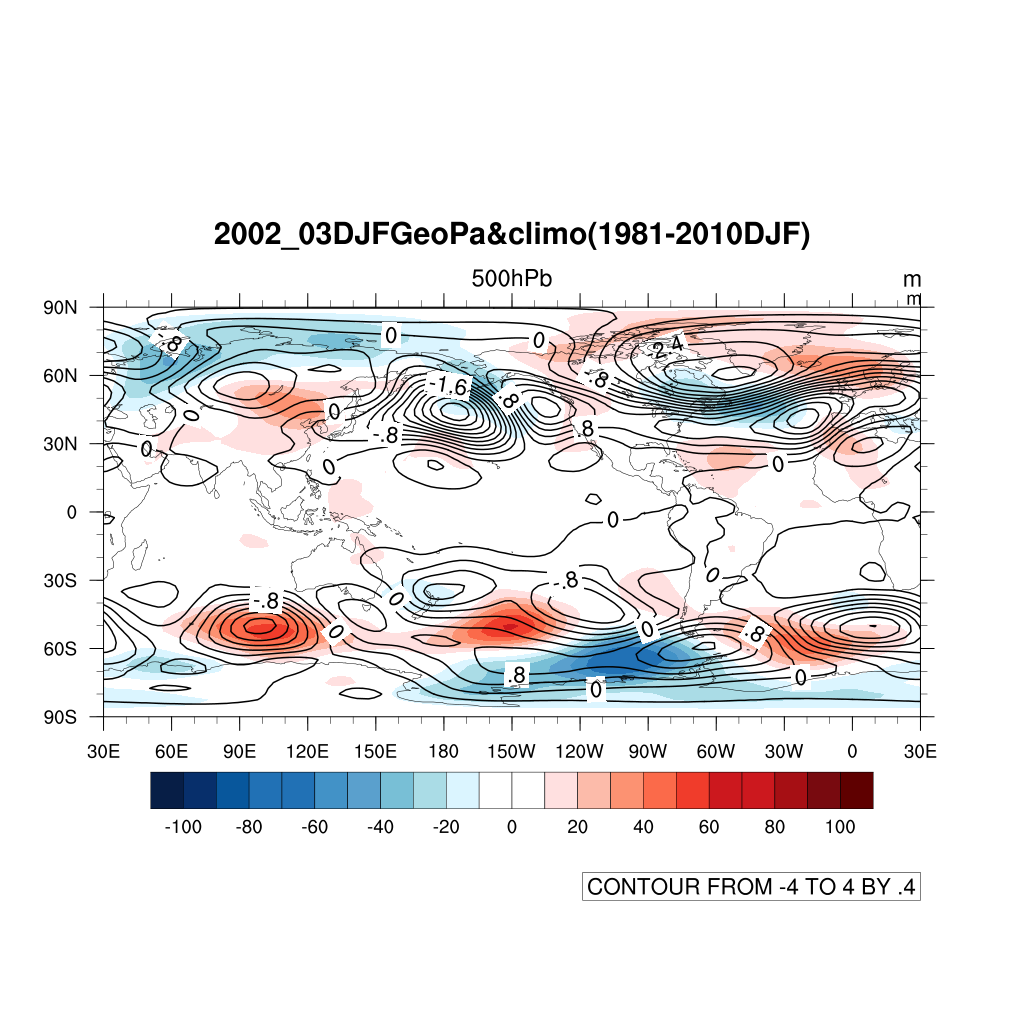 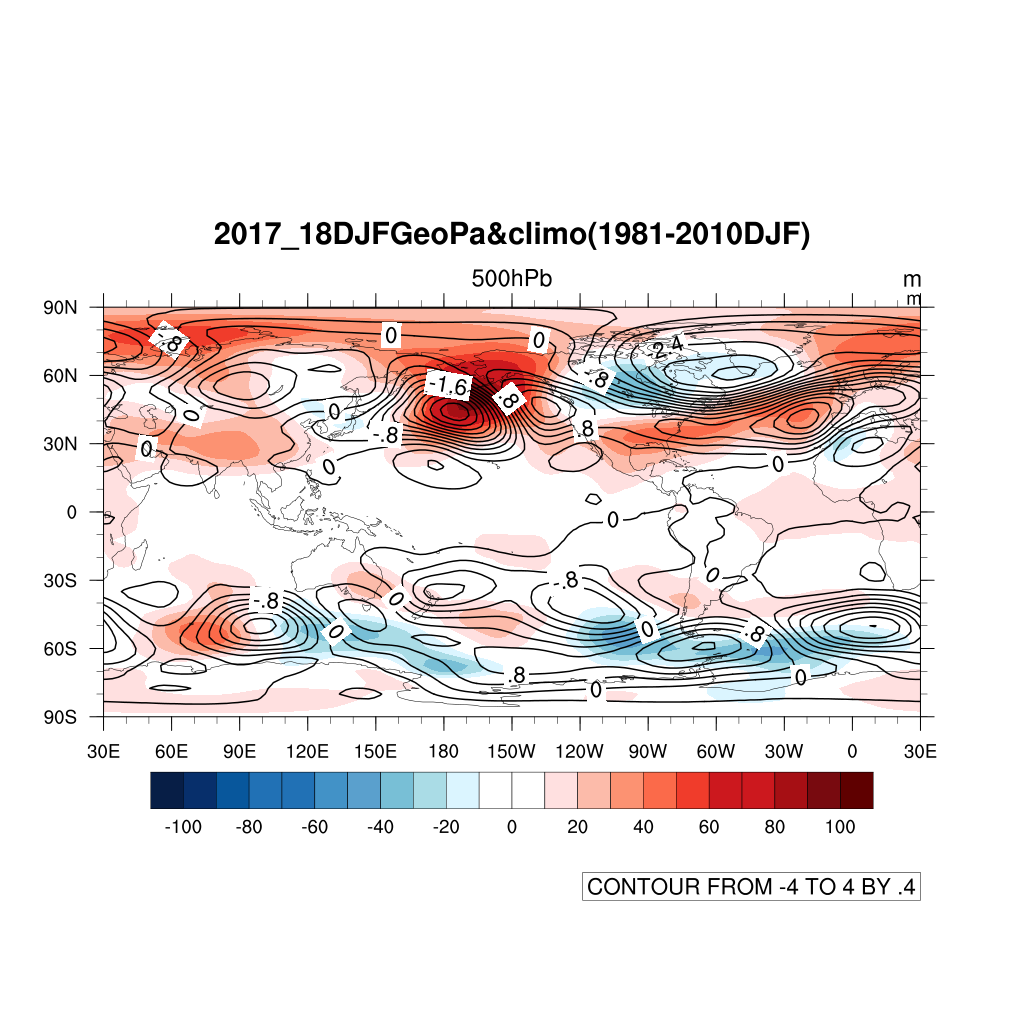 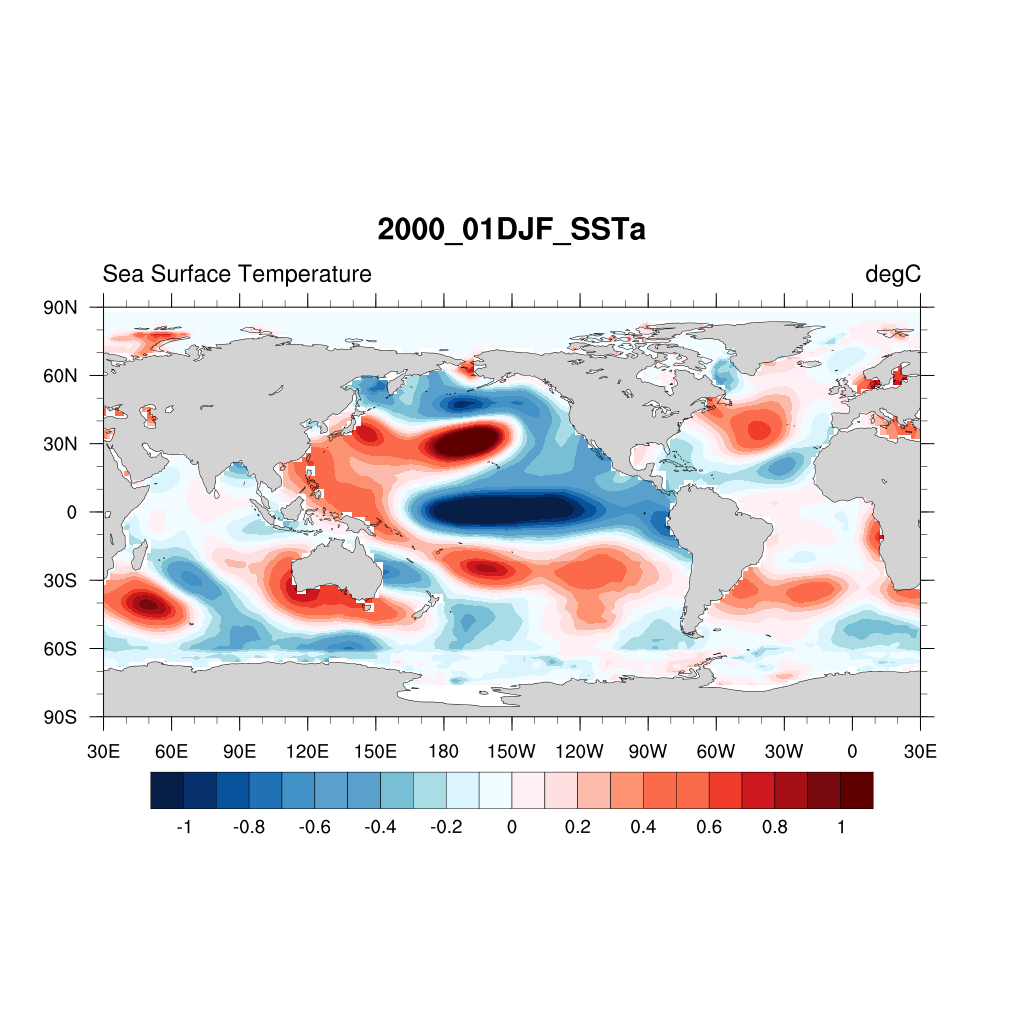 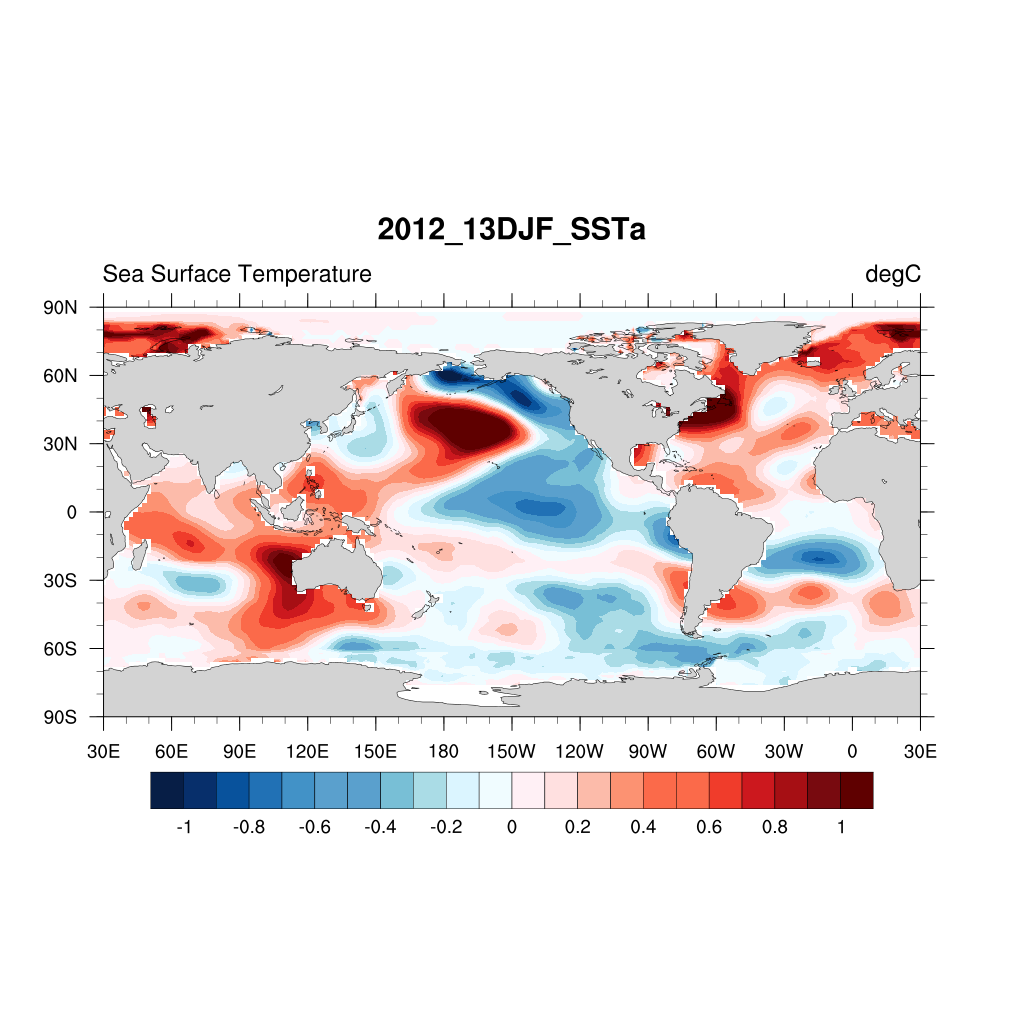 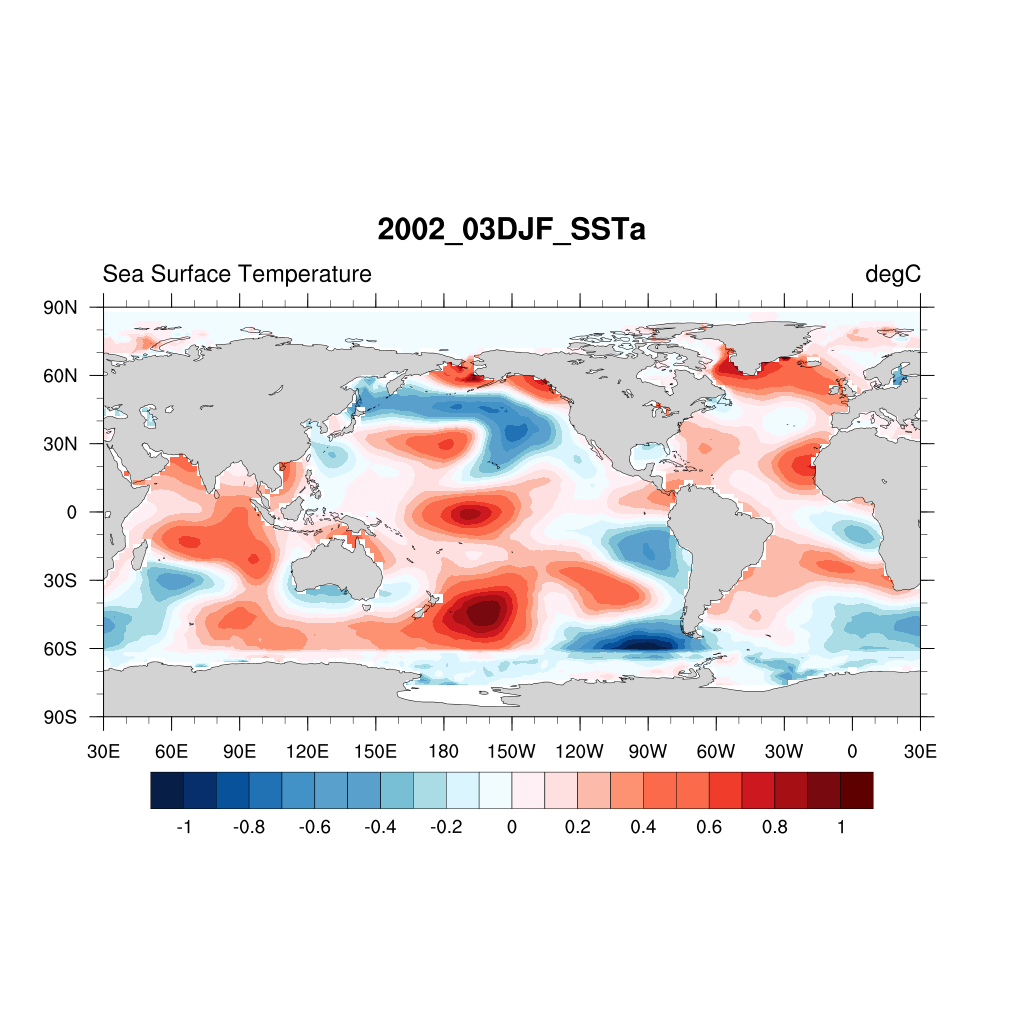 1/7
1/14
1/29
2/6
1/12
2/5
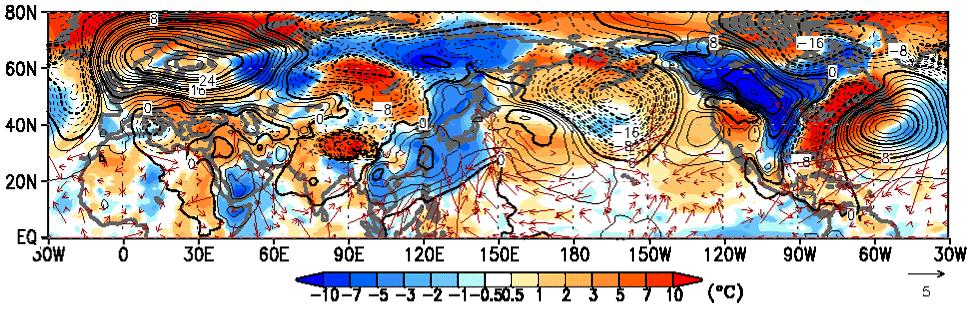 Shading：2米溫(10℃)
Contour：海平面氣壓(hPa)
Vectors： 925hPa風場(m/s)
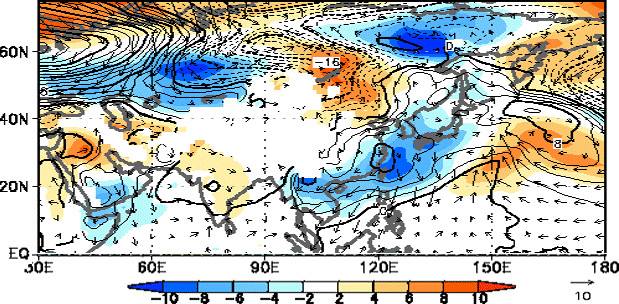 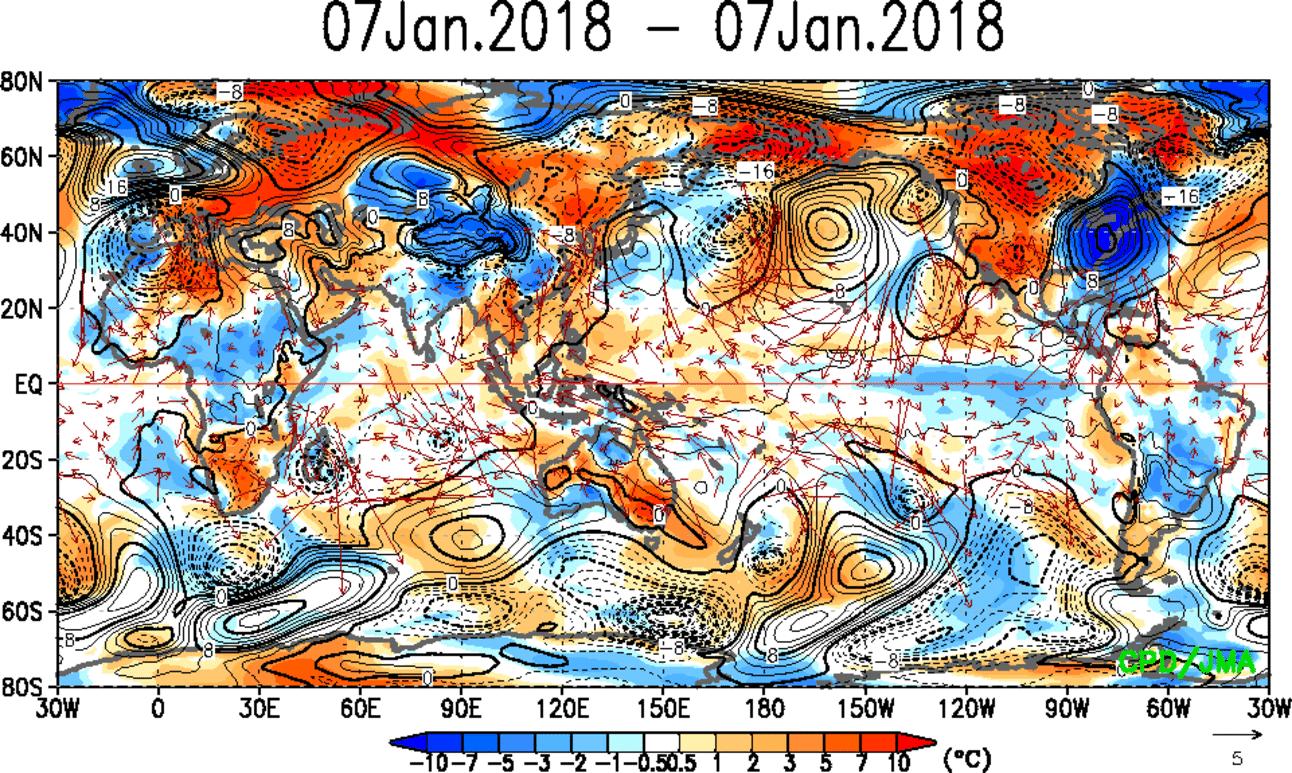 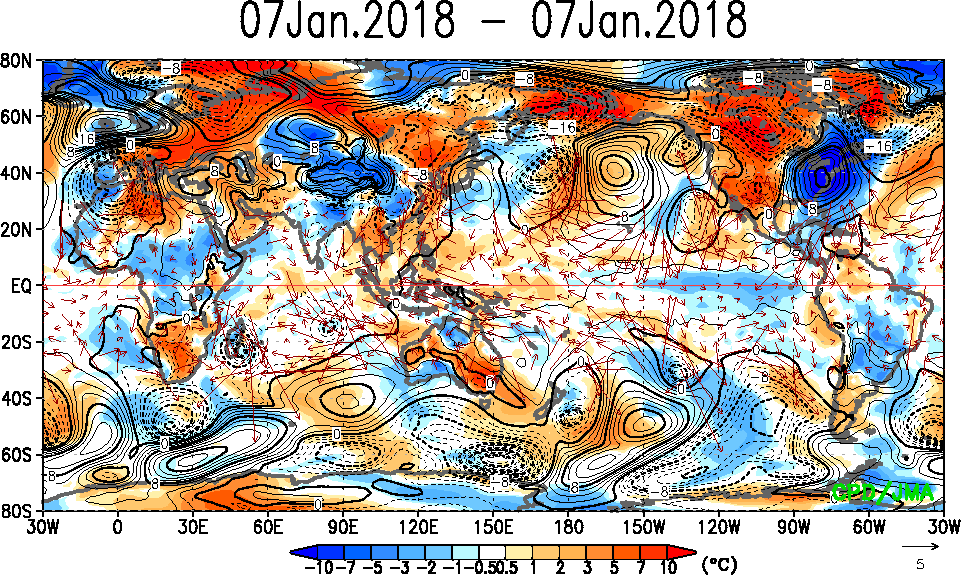 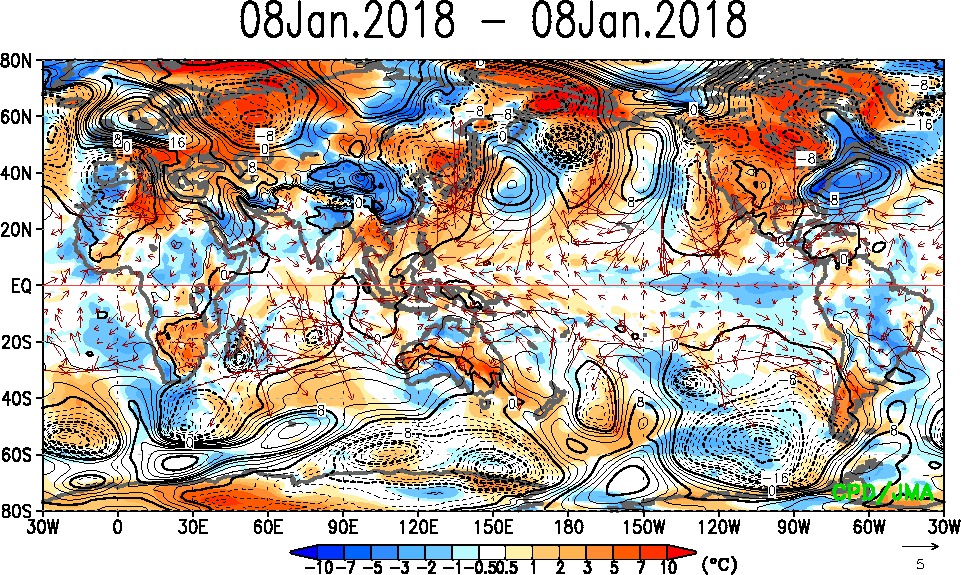 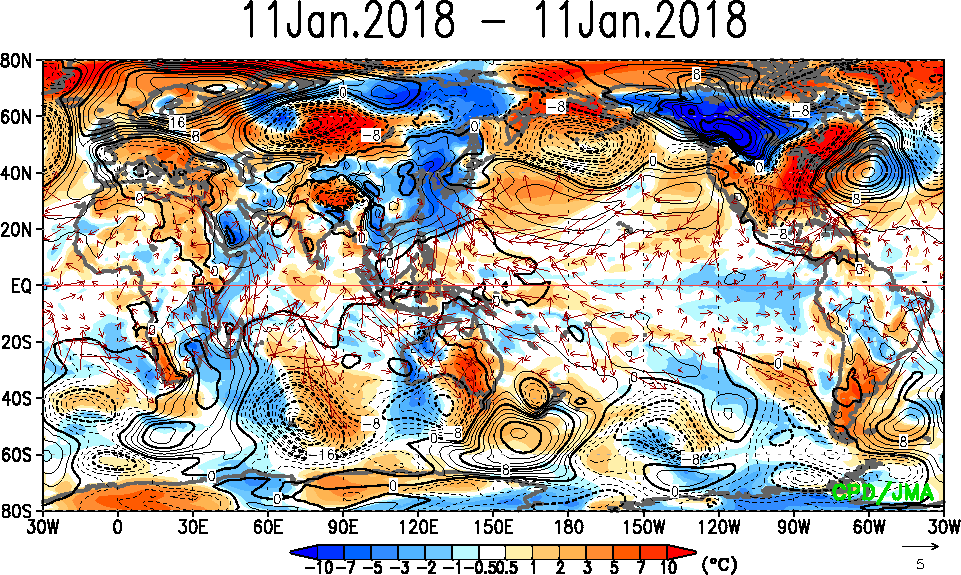 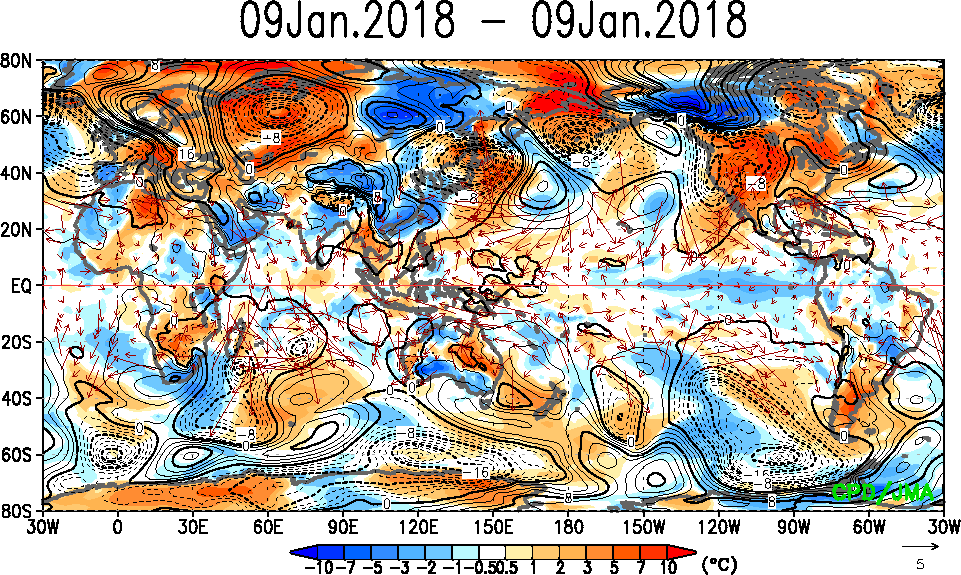 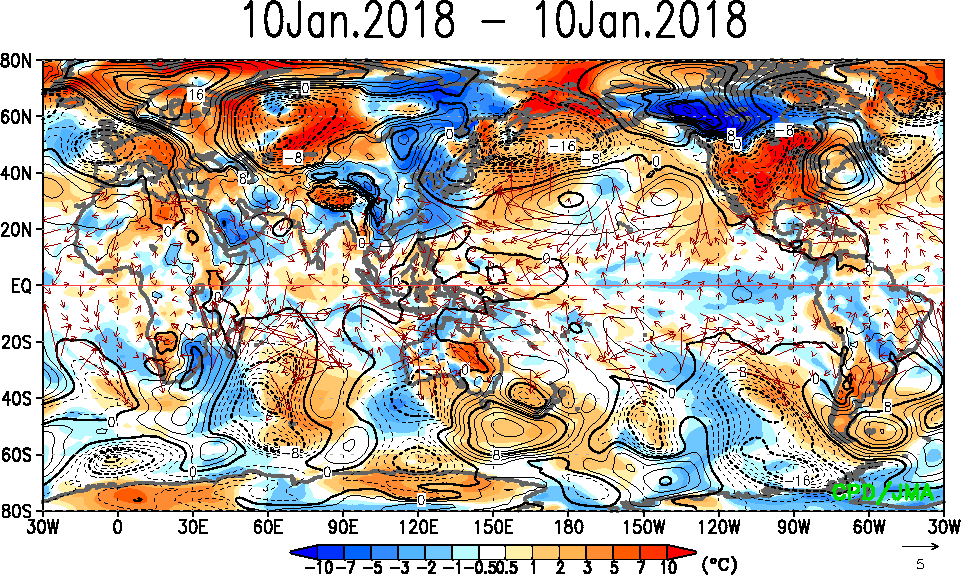 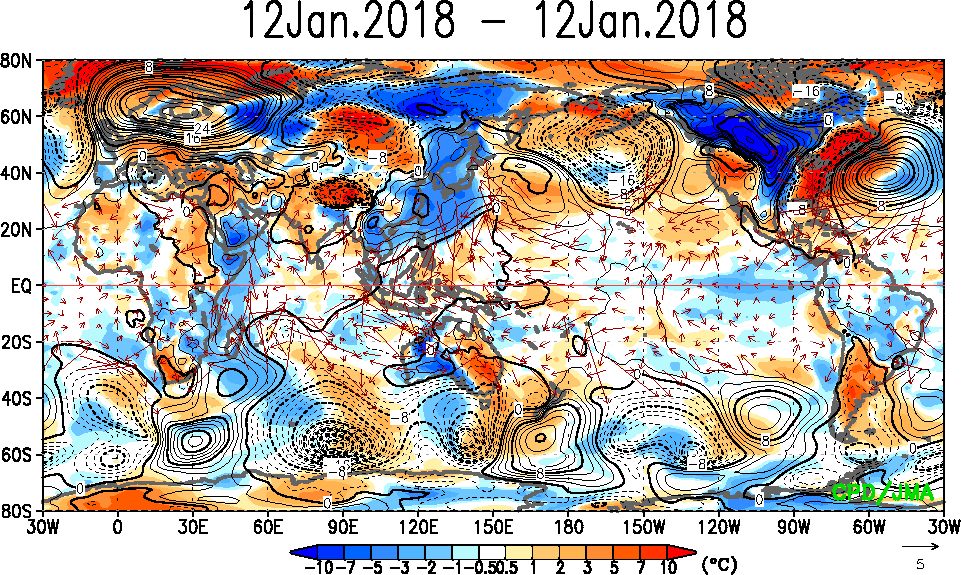 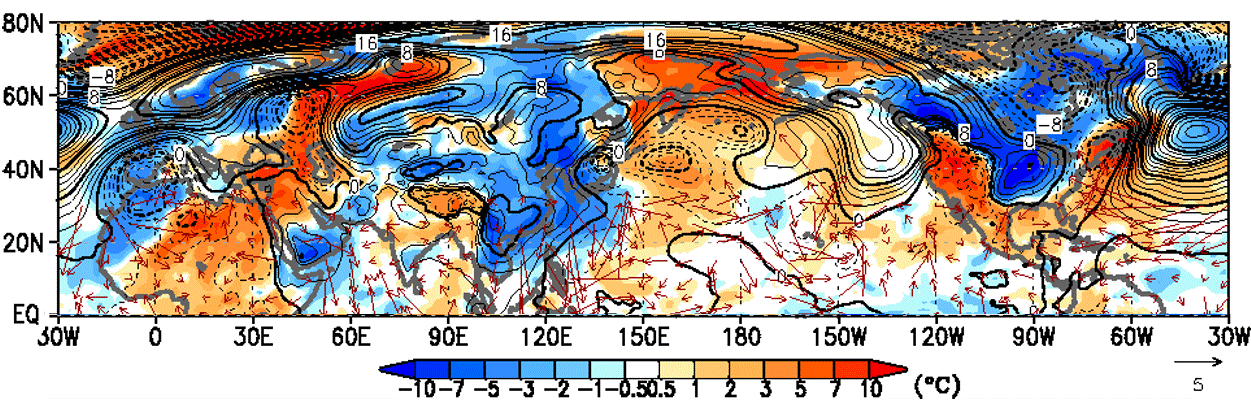 Shading：2米溫(10℃)
Contour：海平面氣壓(hPa)
Vectors： 925hPa風場(m/s)
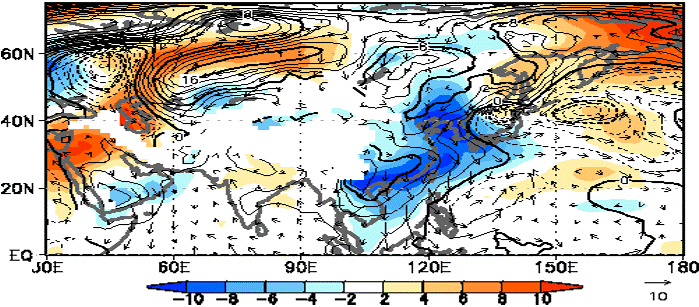 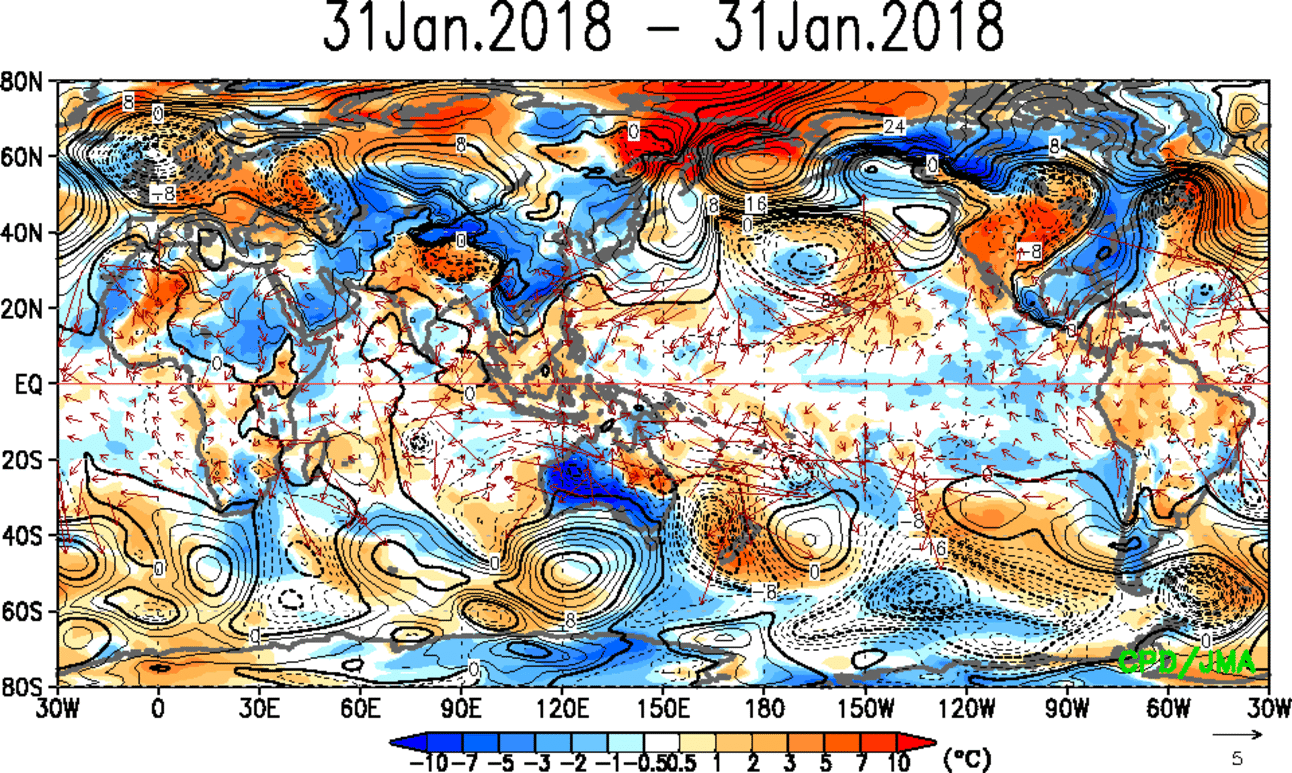 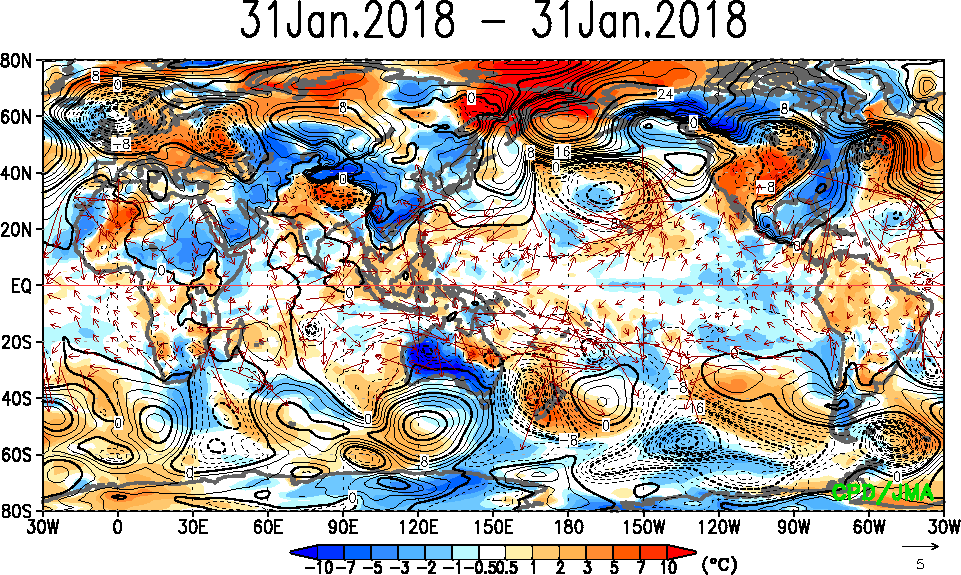 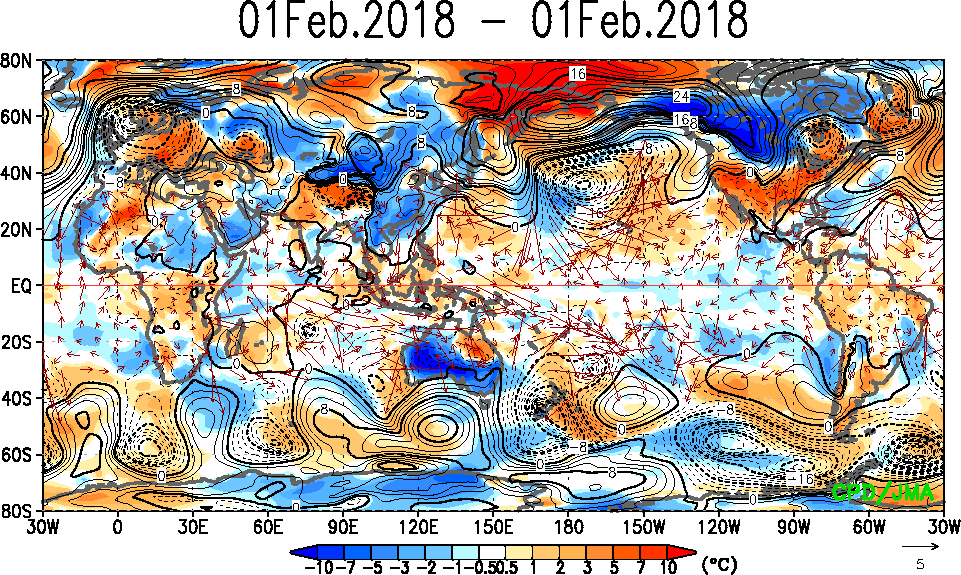 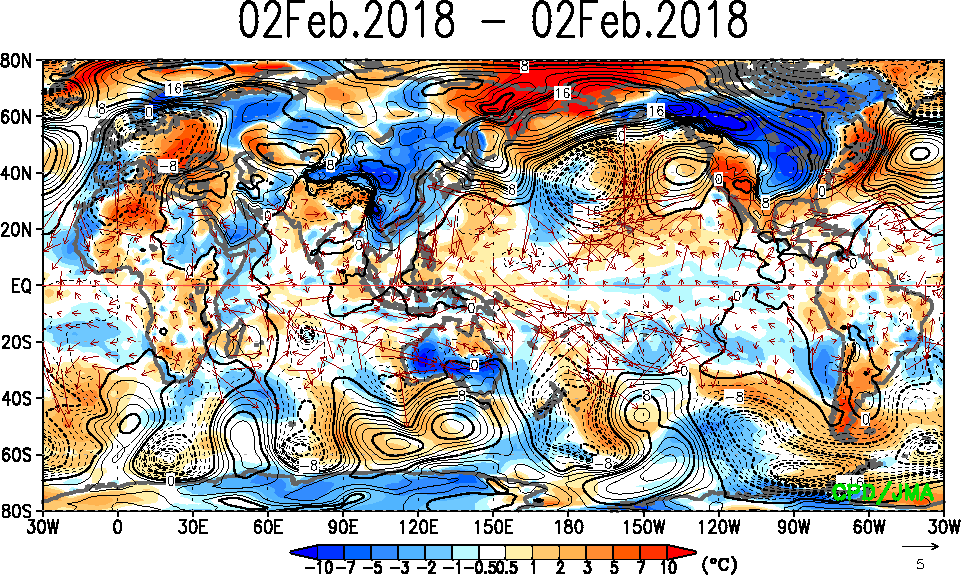 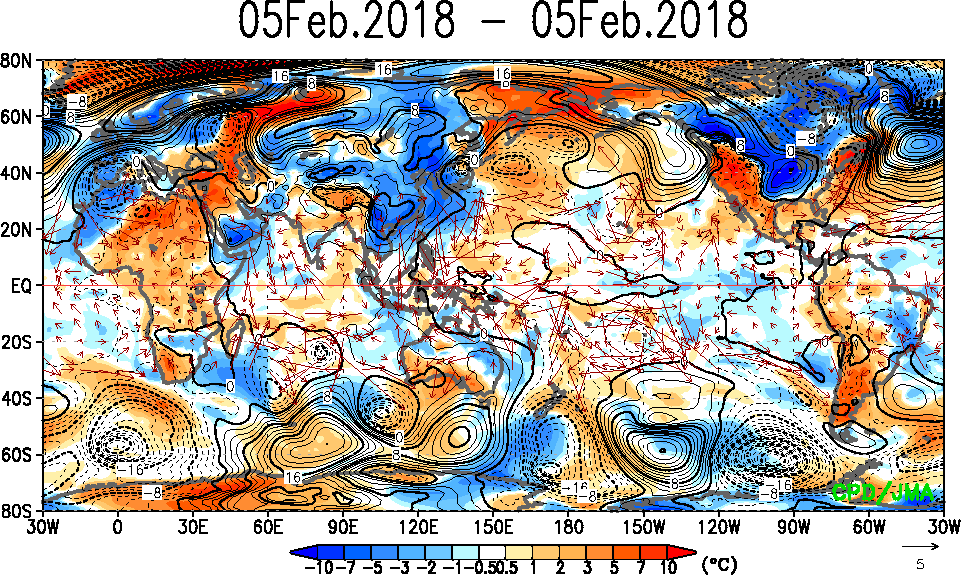 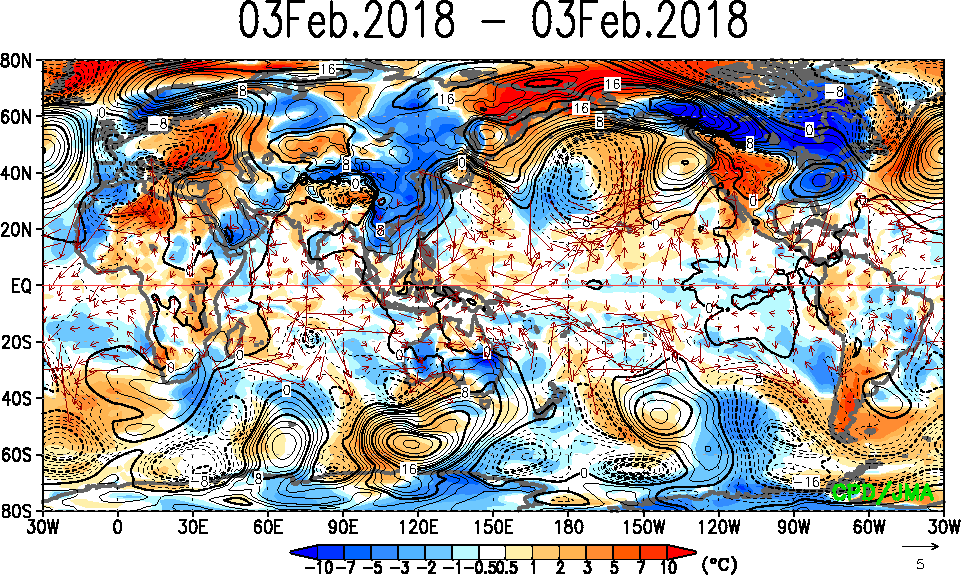 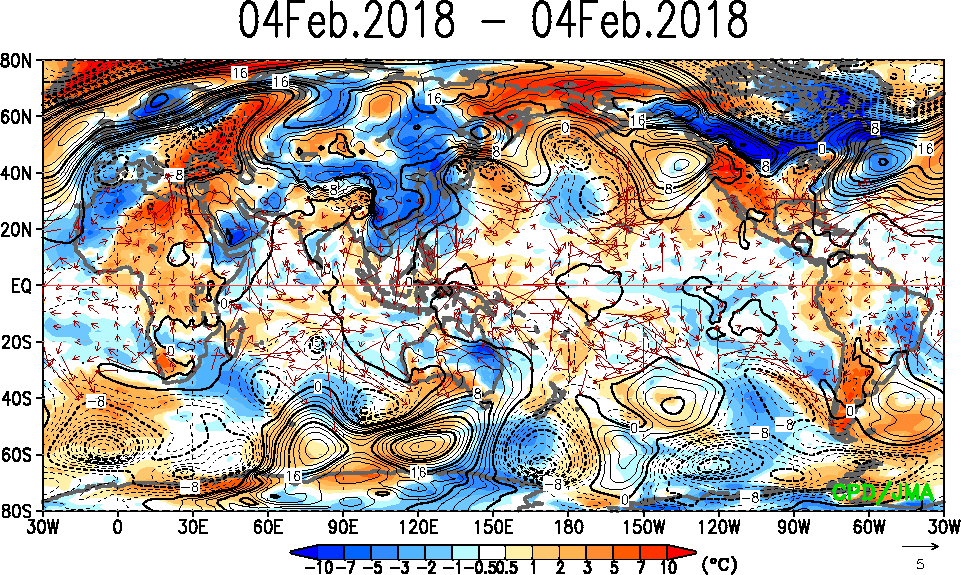 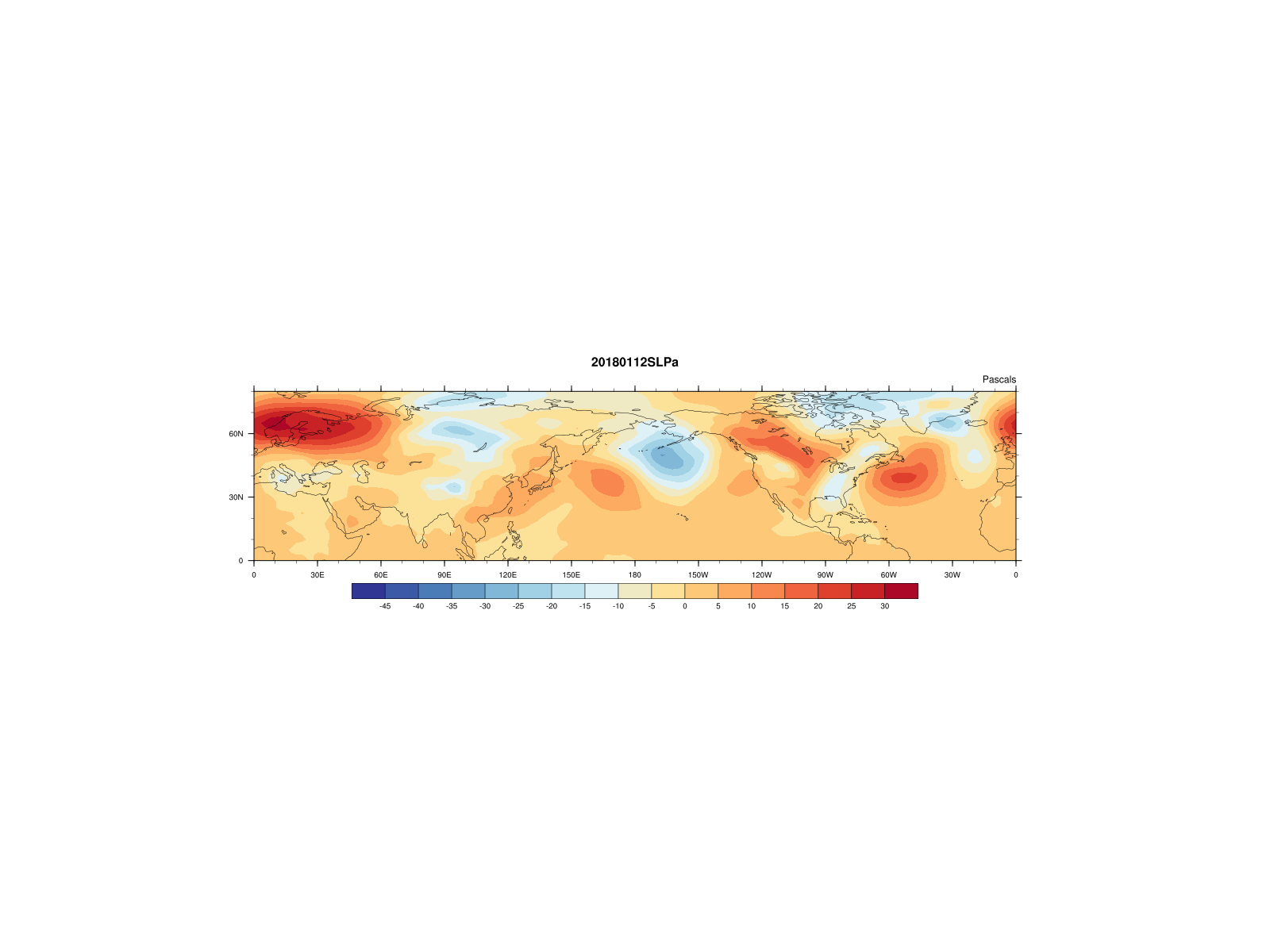 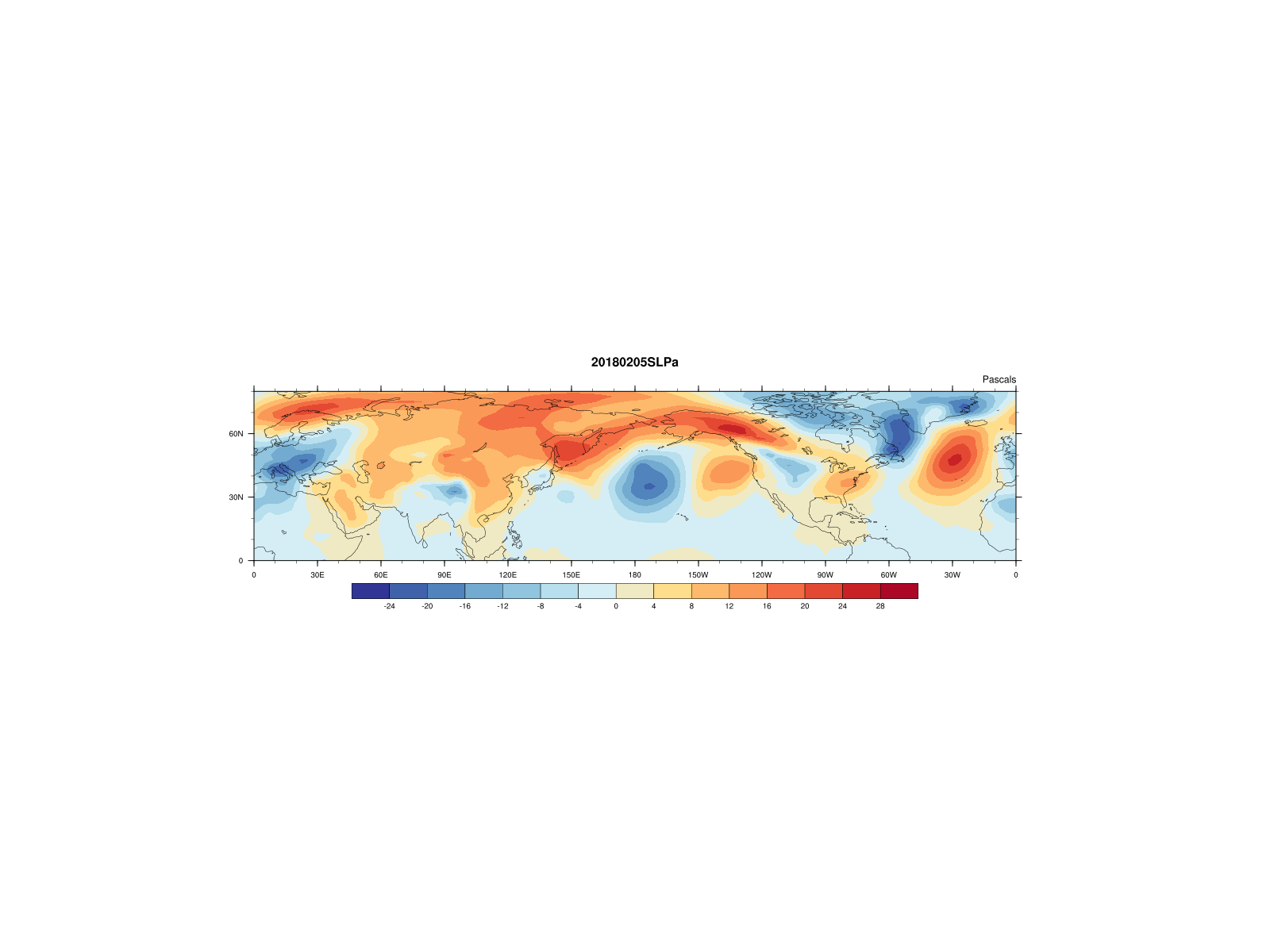 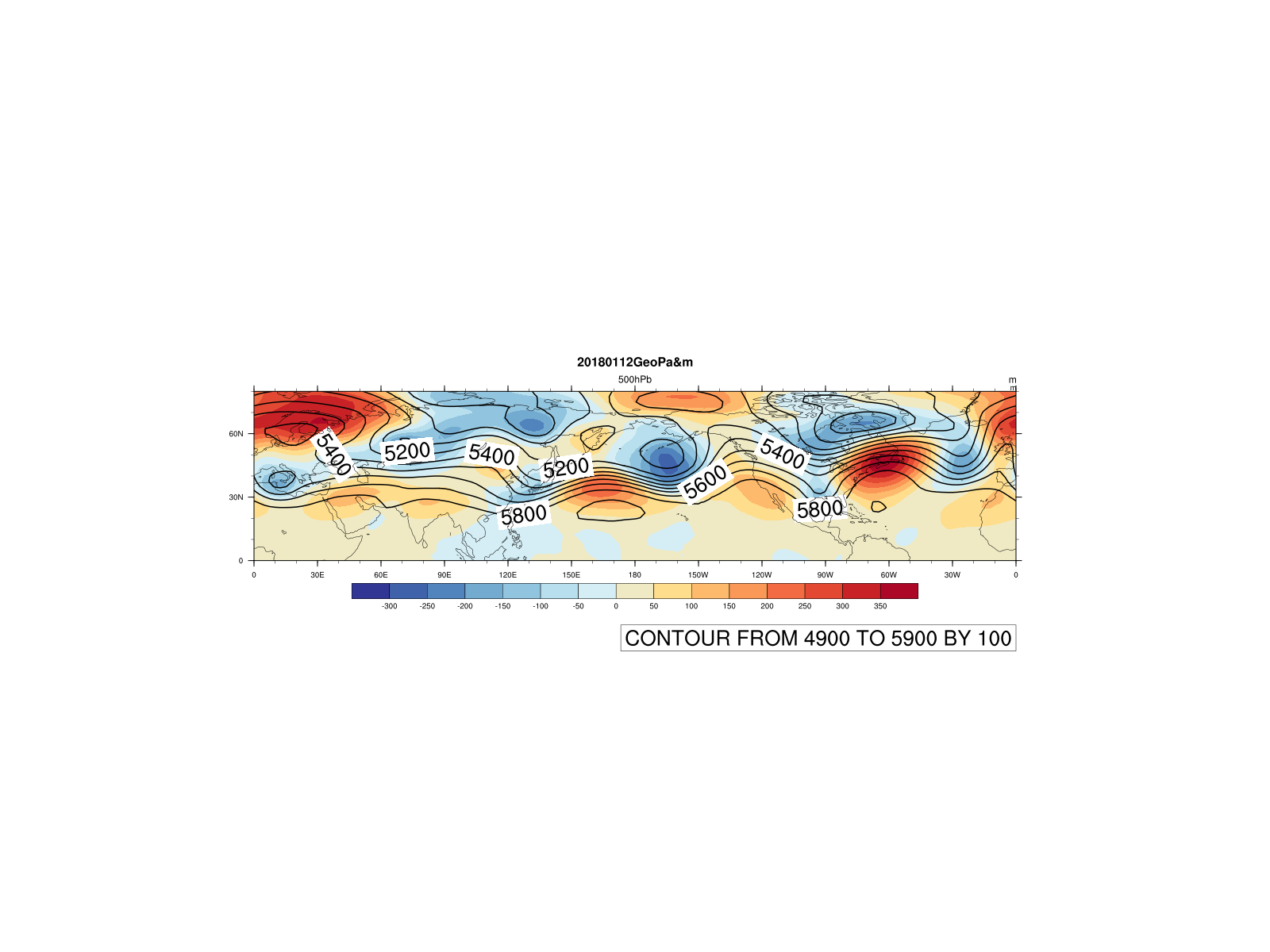 500hPa
Shading：高度場距平
Contour：高度場
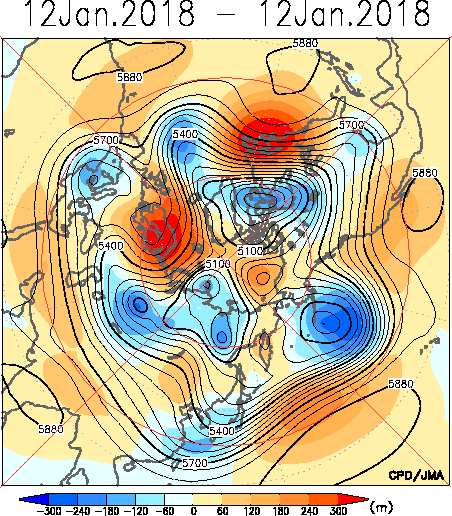 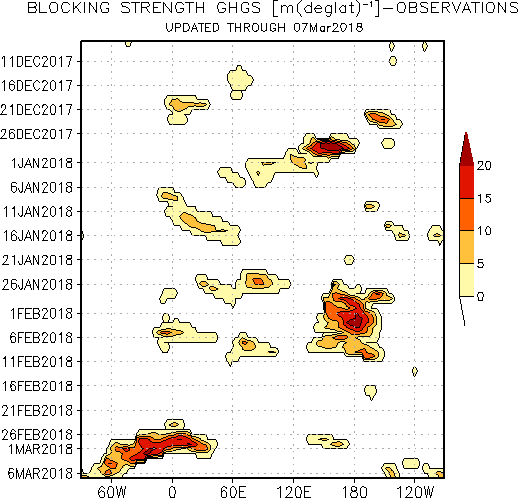 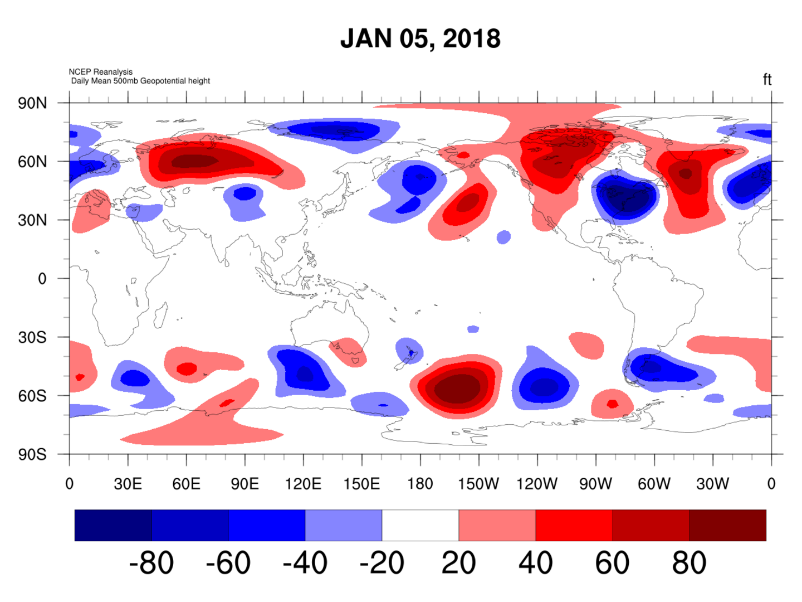 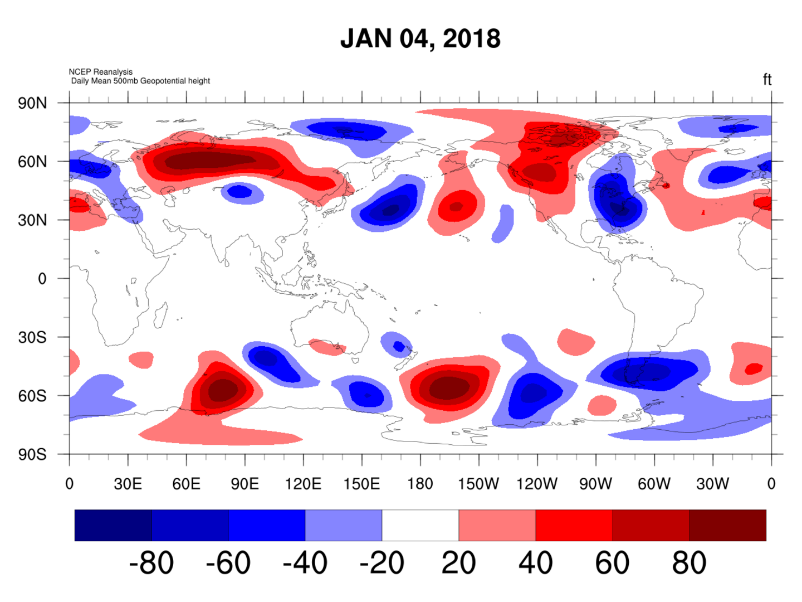 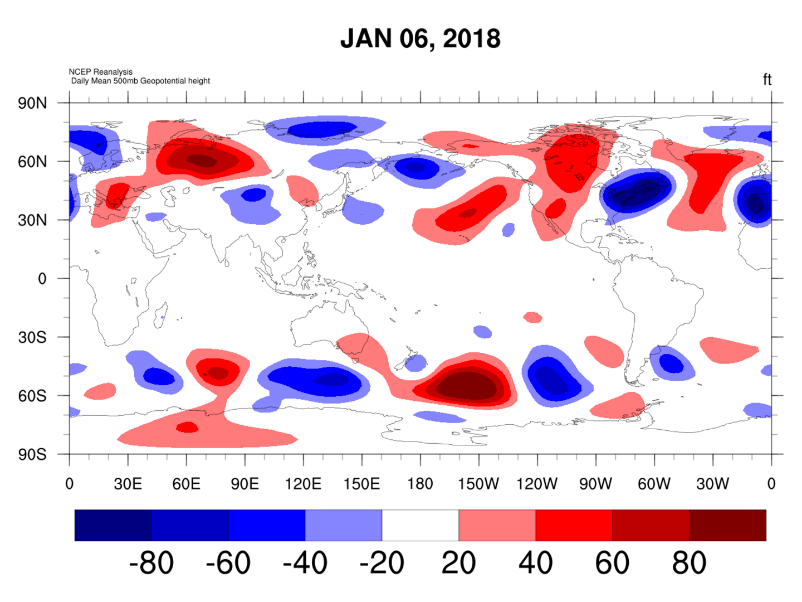 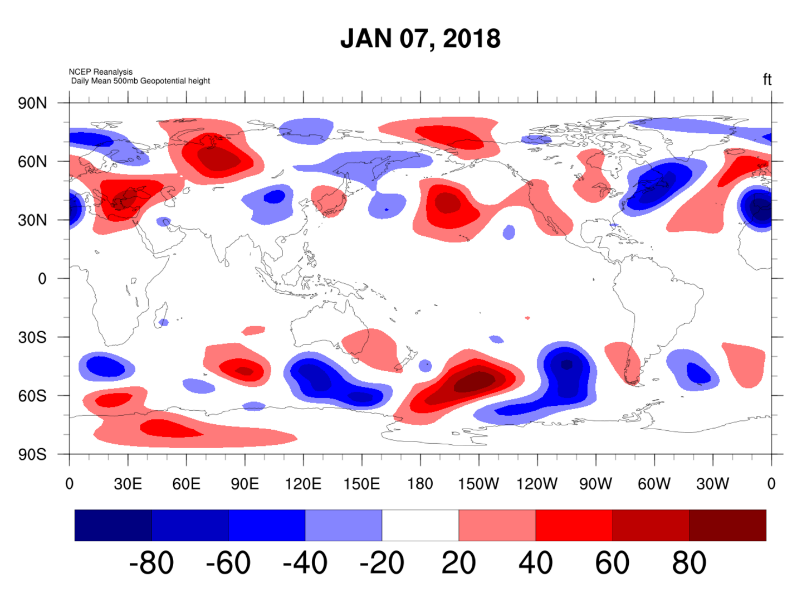 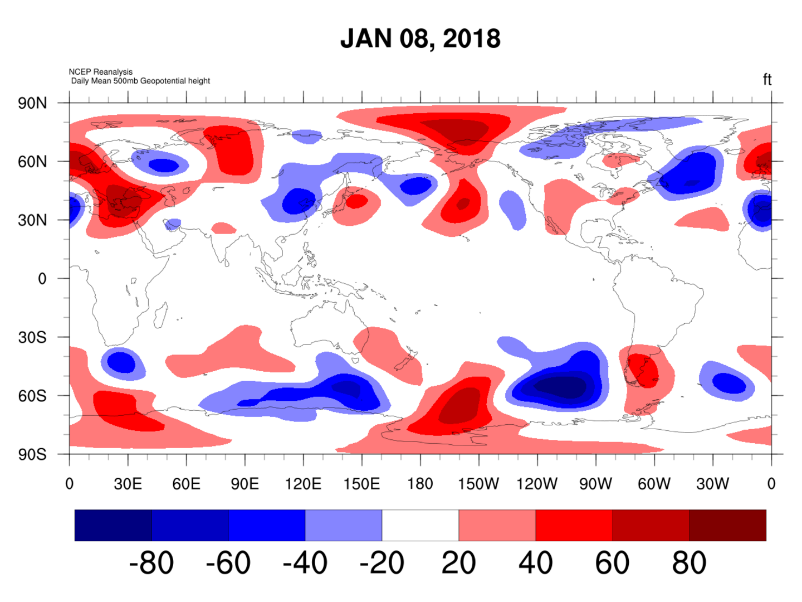 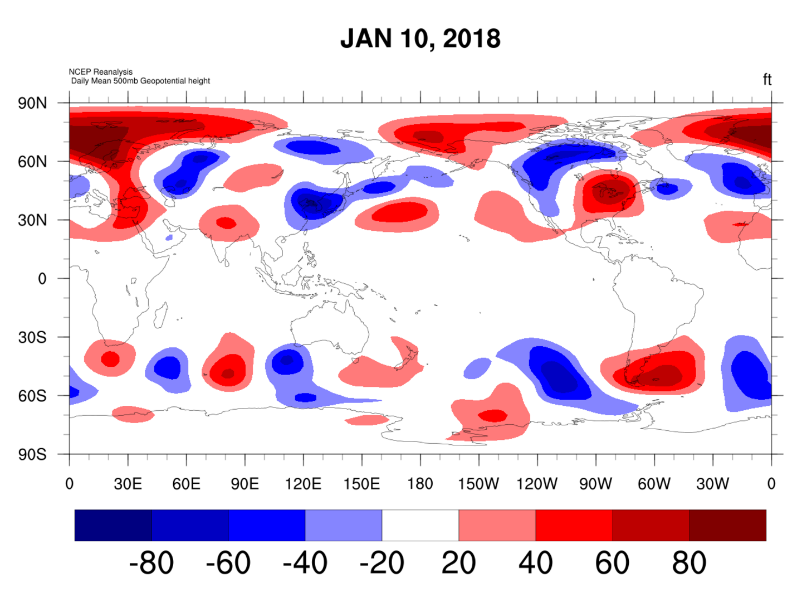 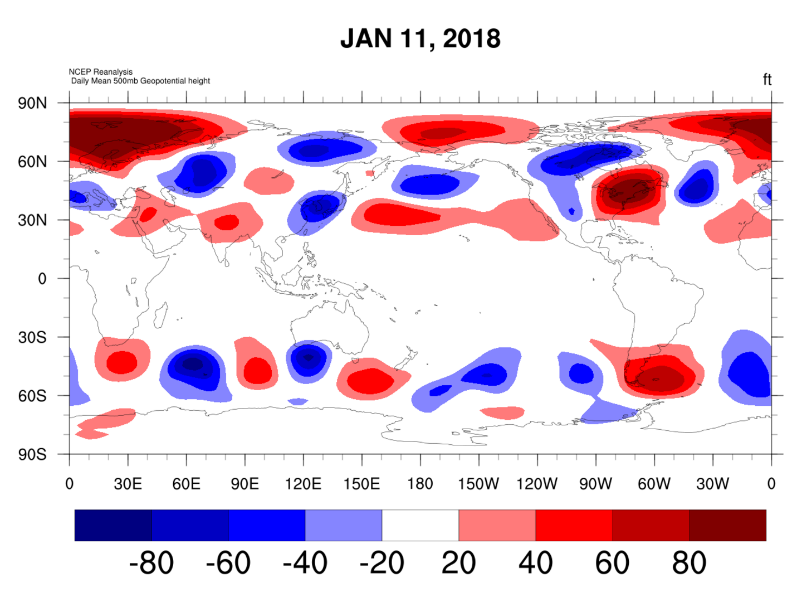 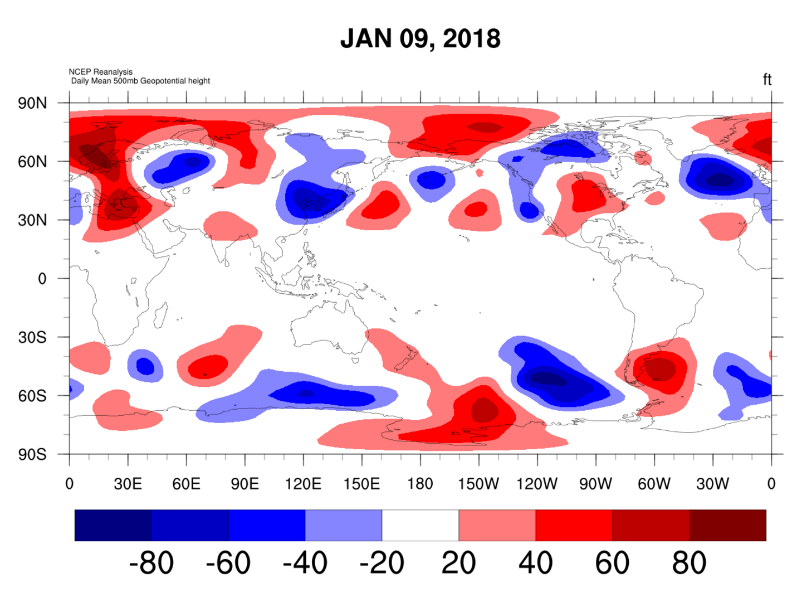 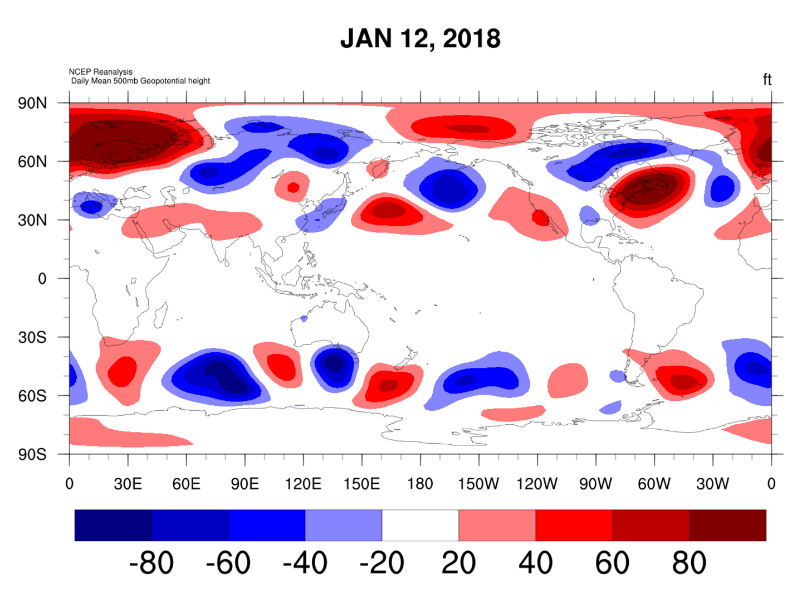 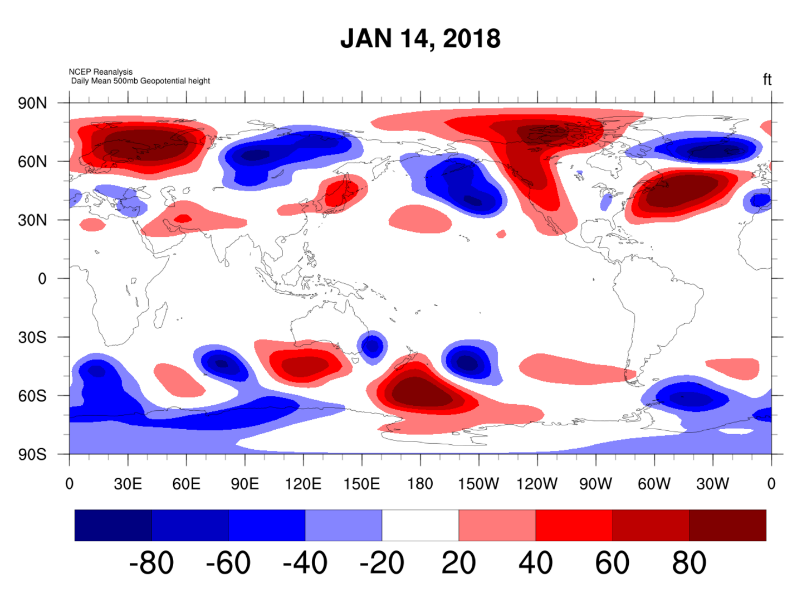 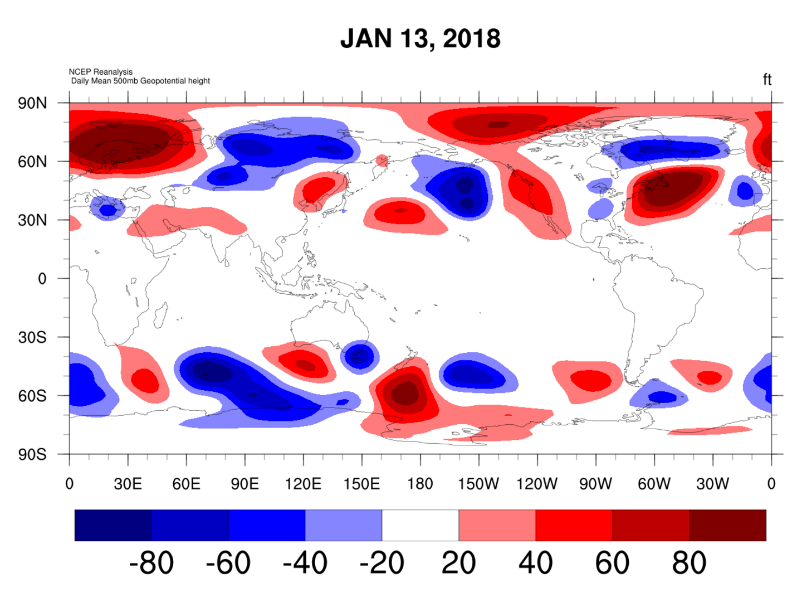 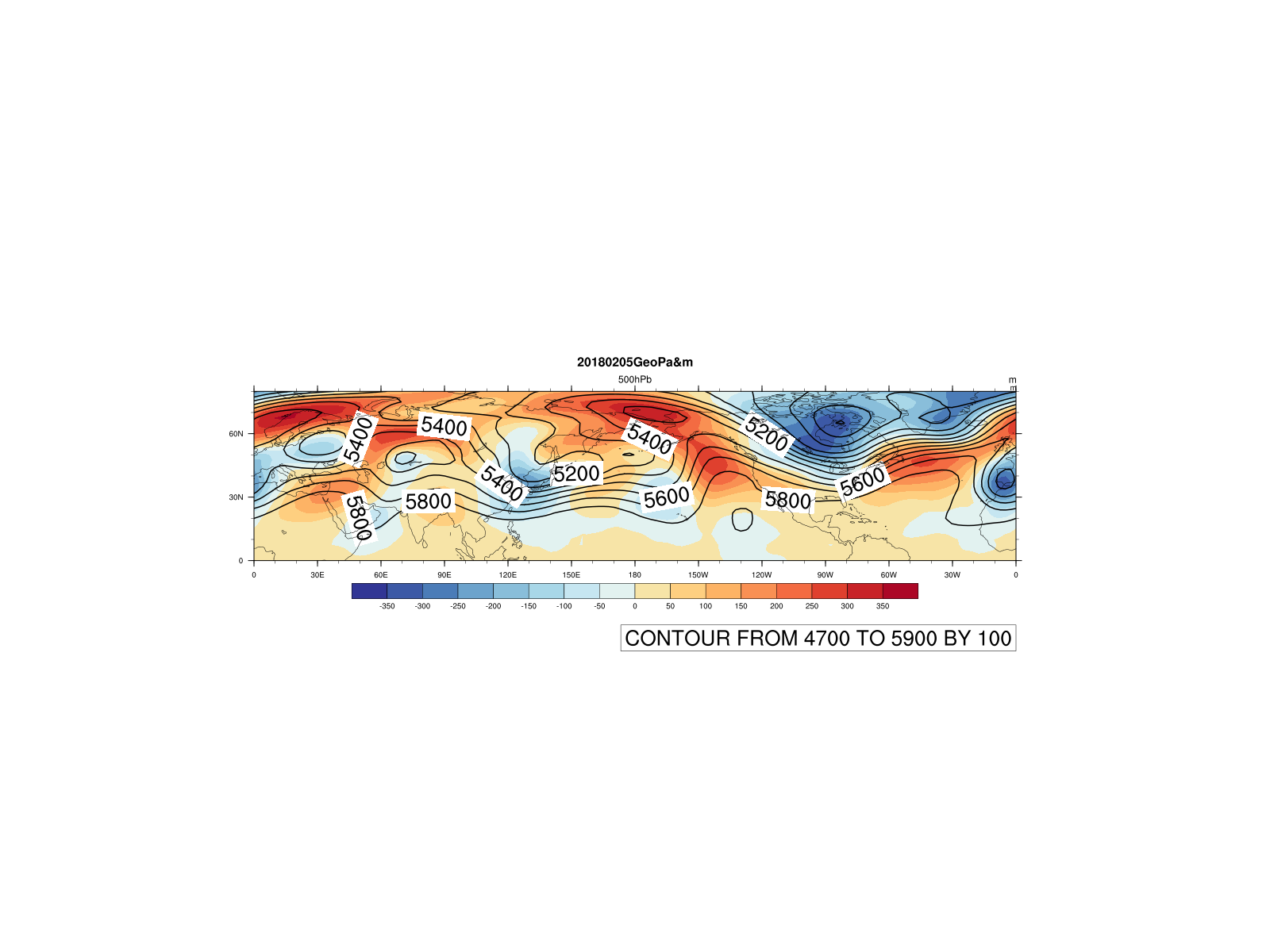 500hPa
Shading：高度場距平
Contour：高度場
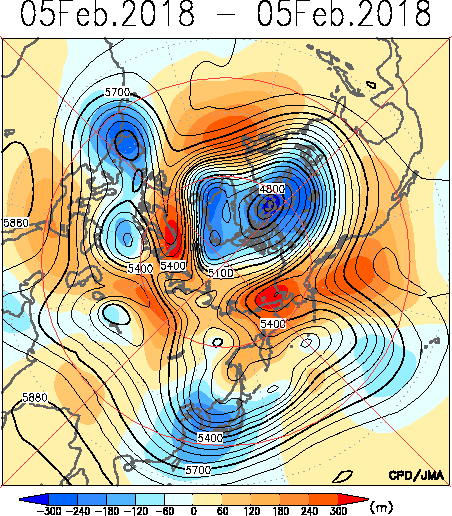 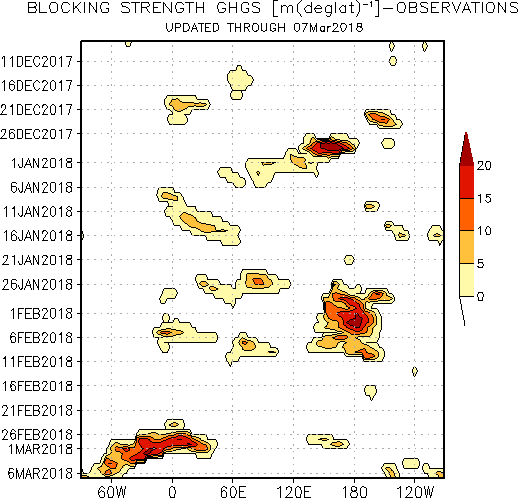